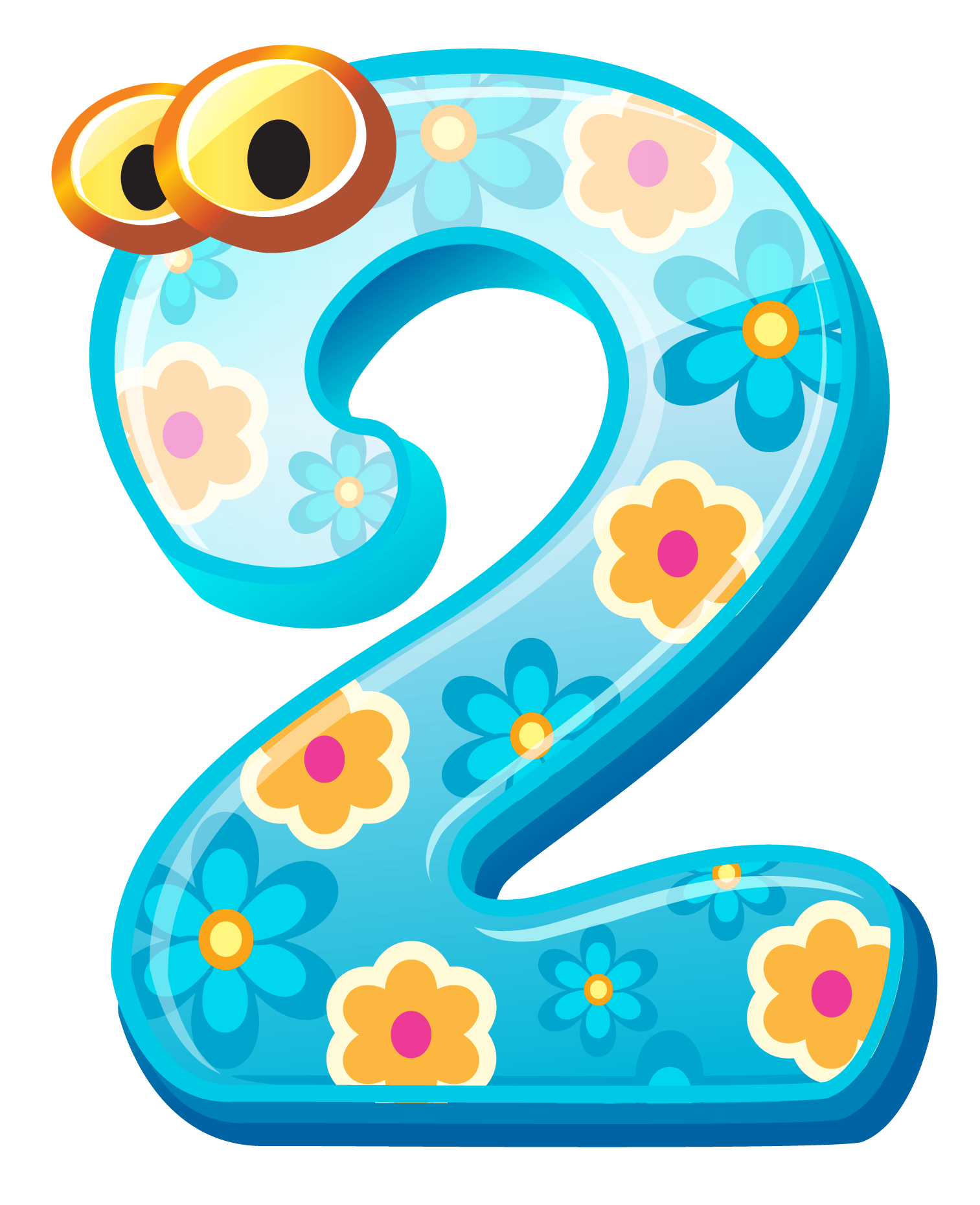 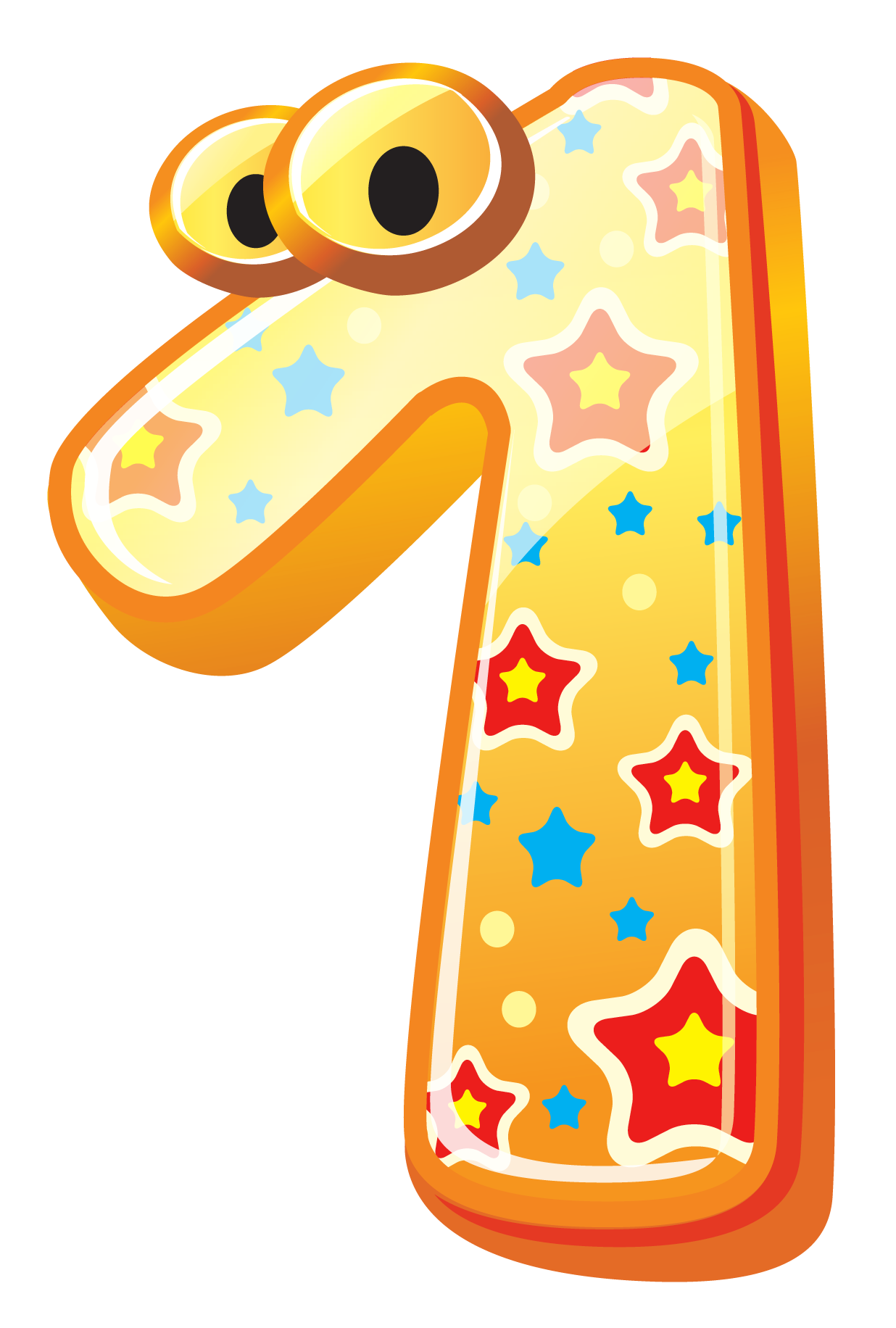 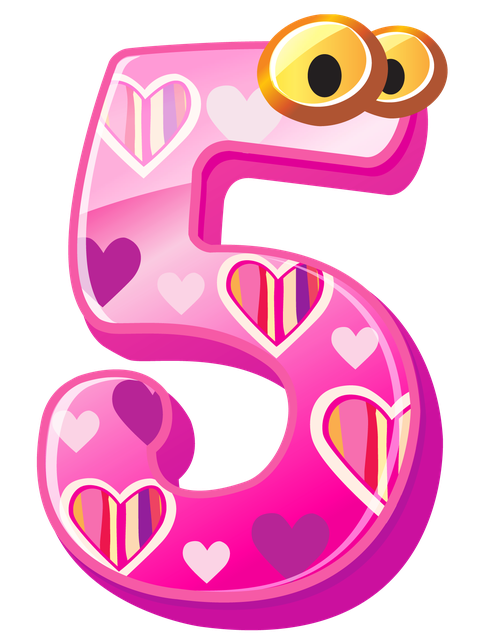 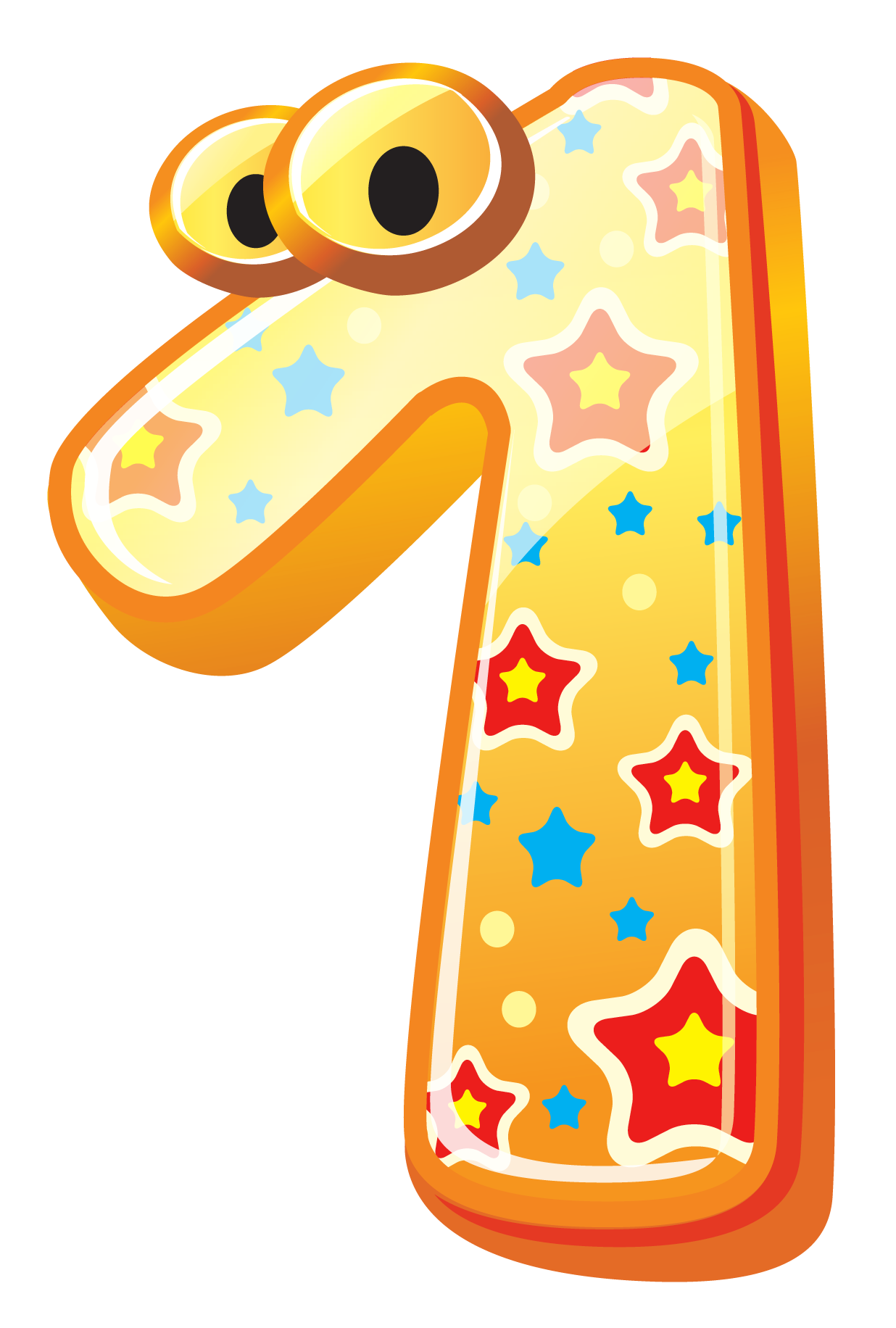 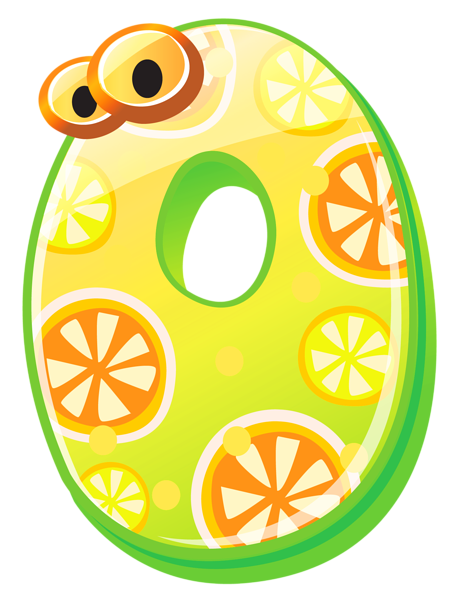 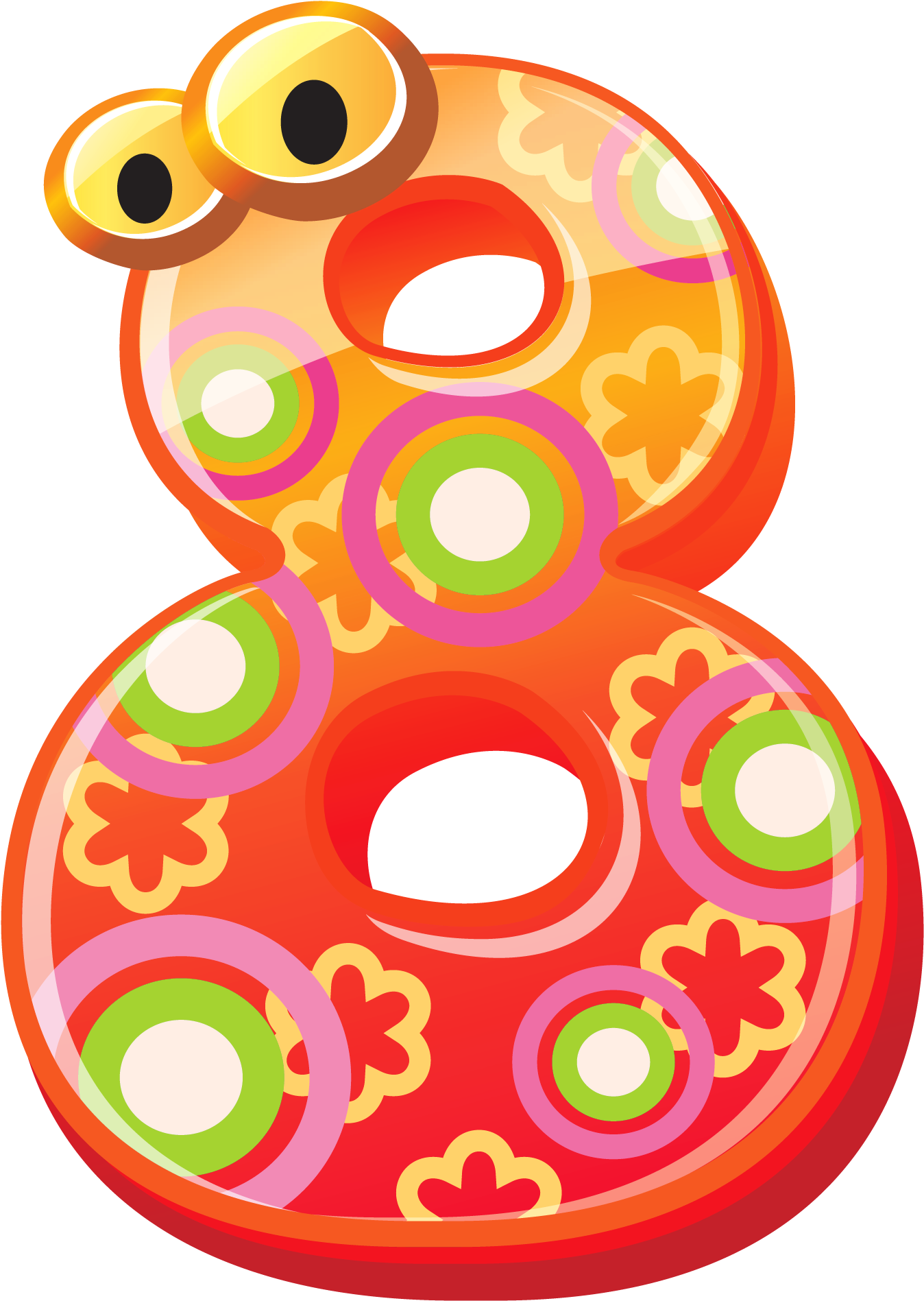 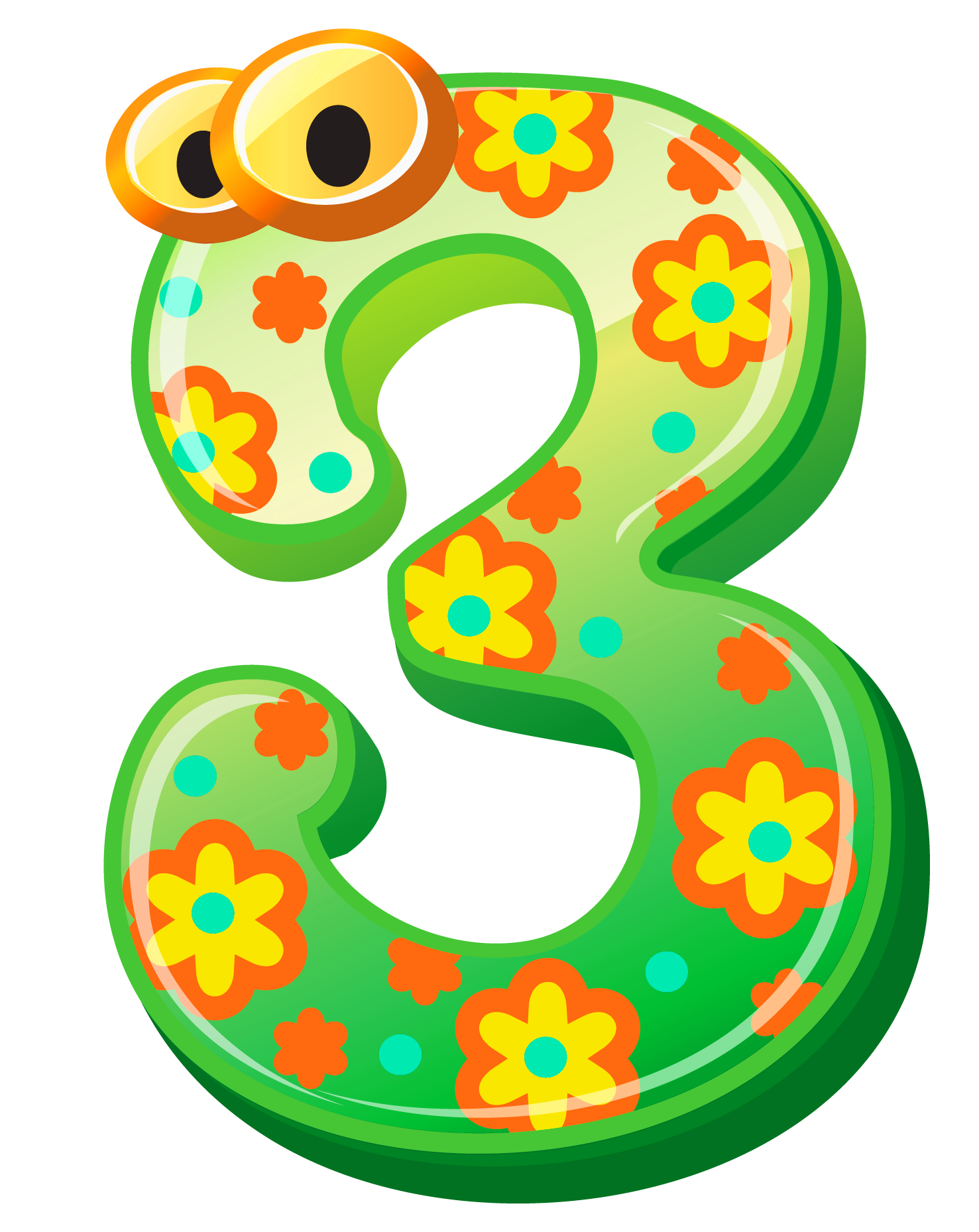 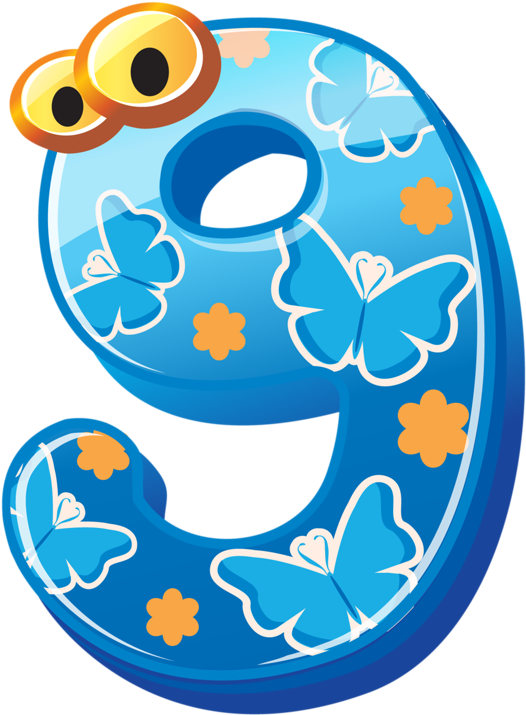 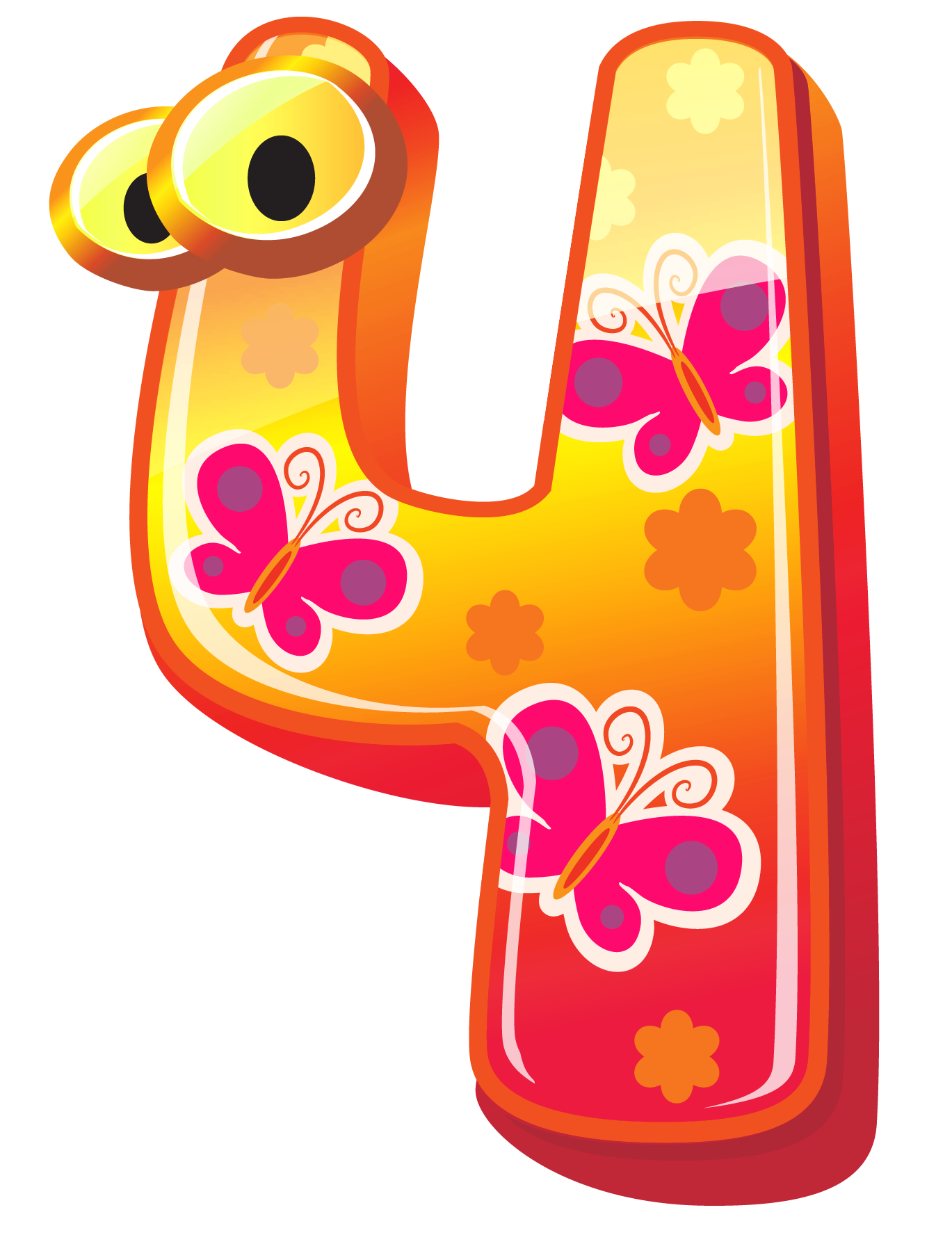 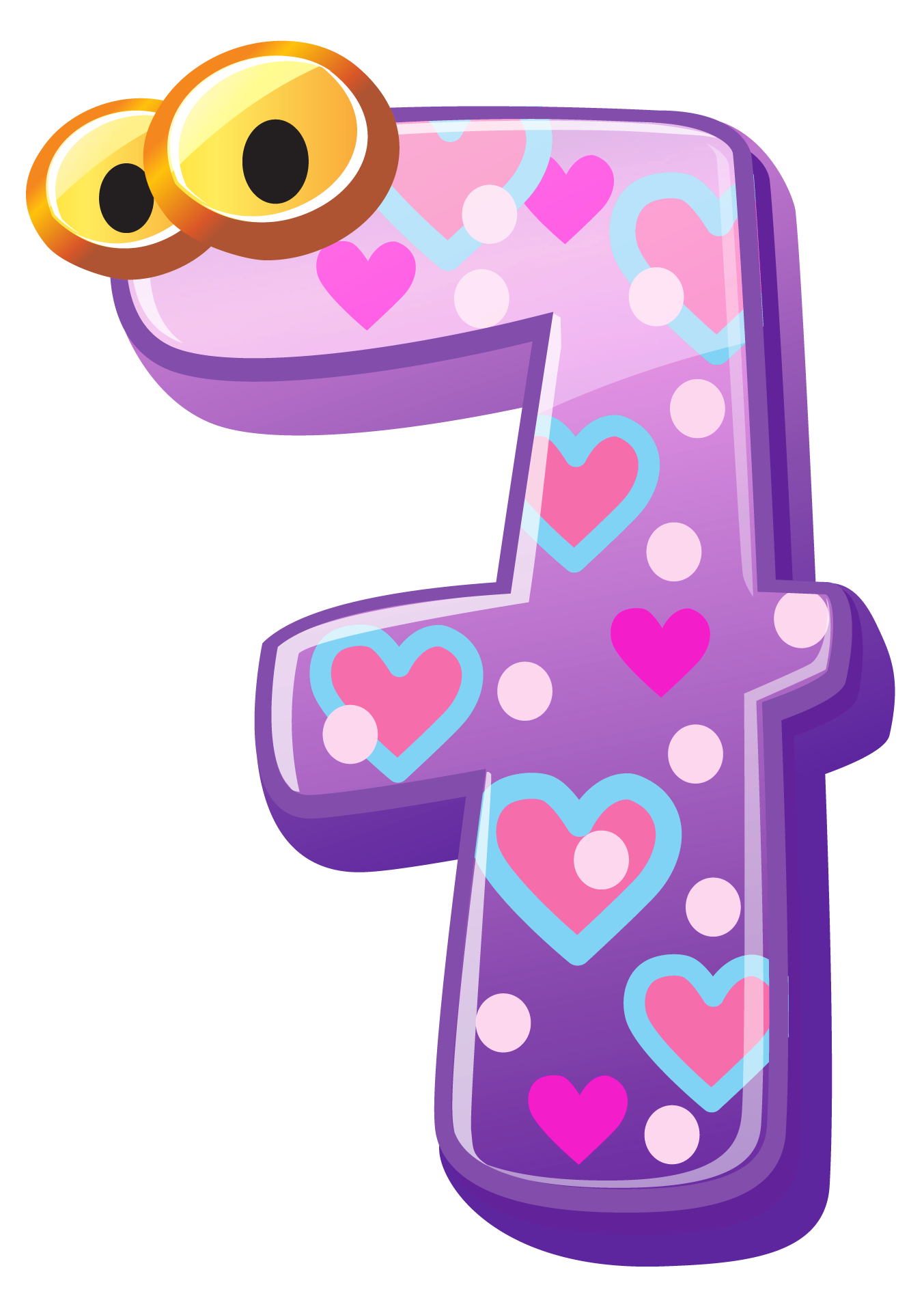 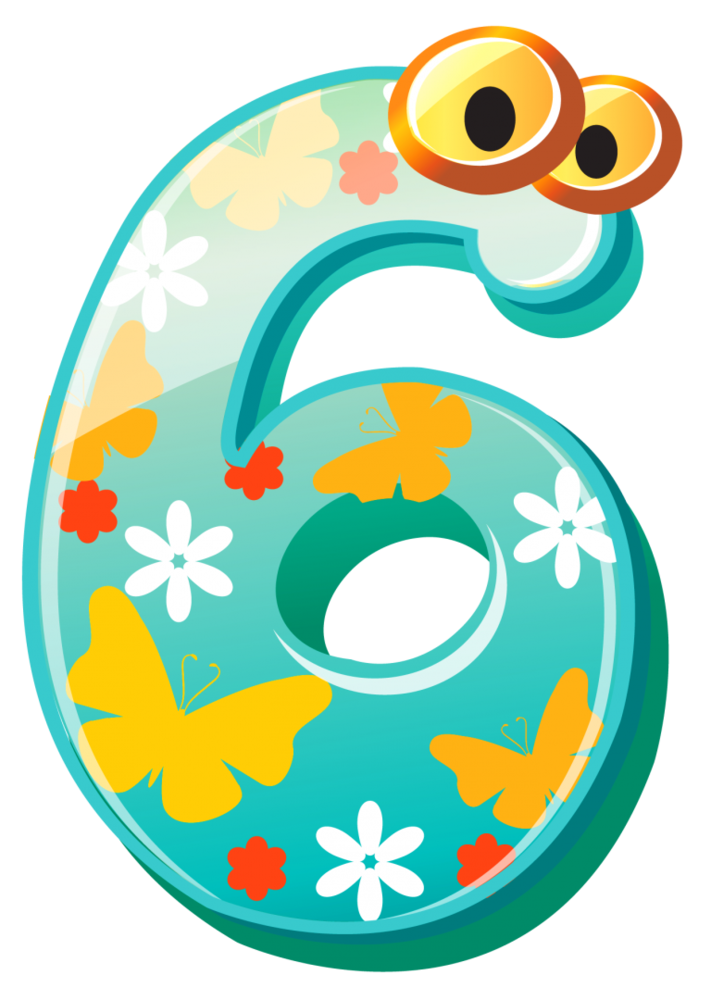 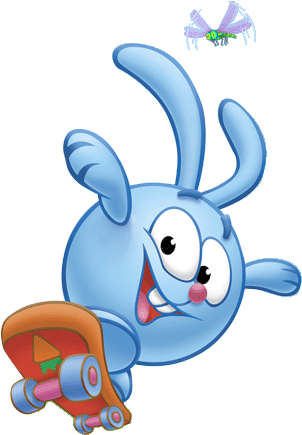 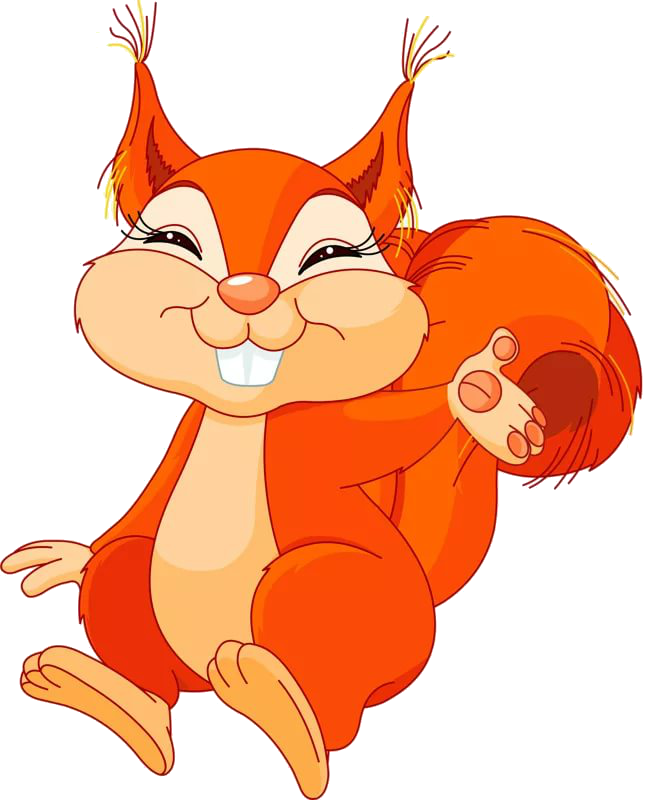 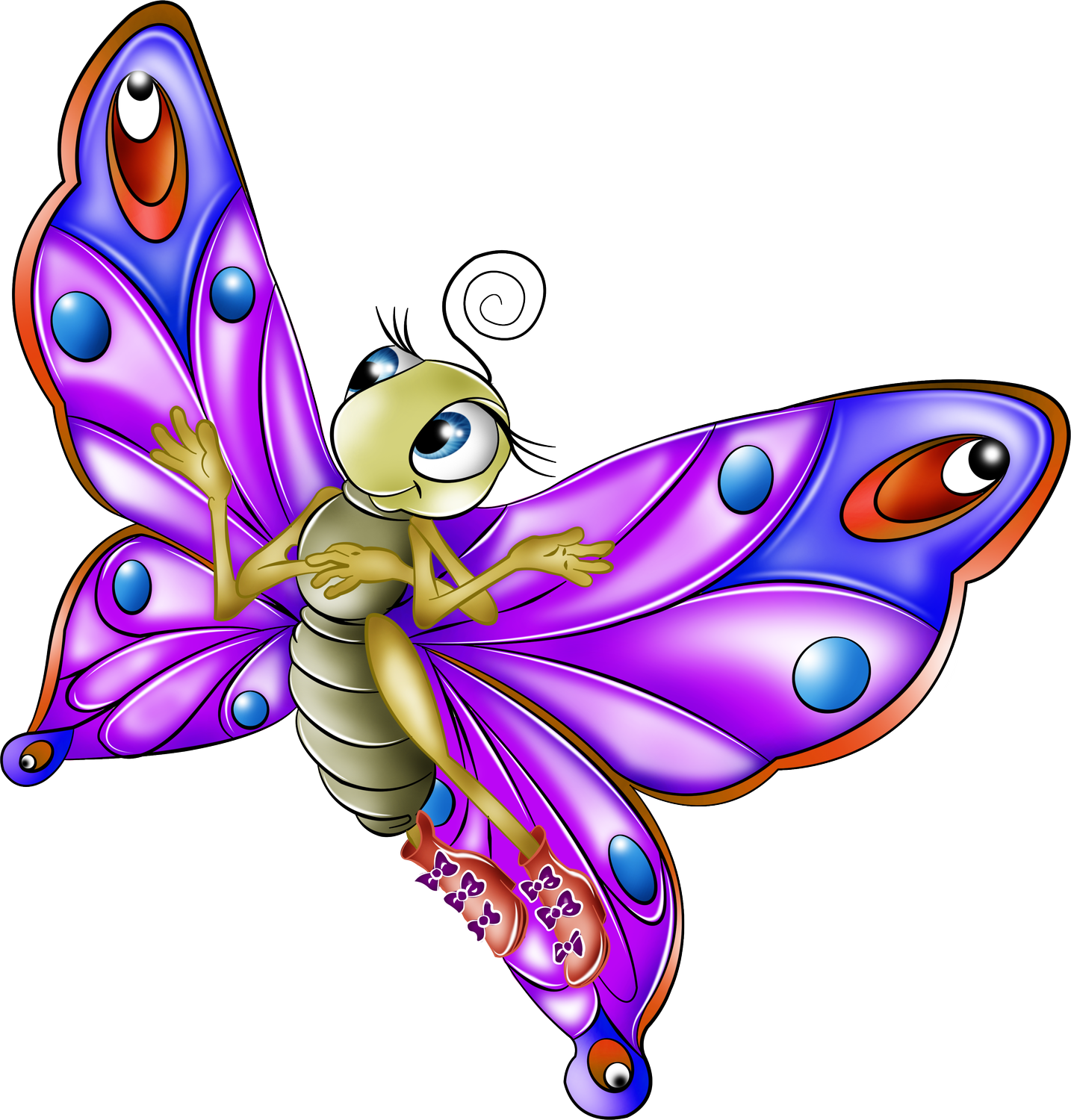 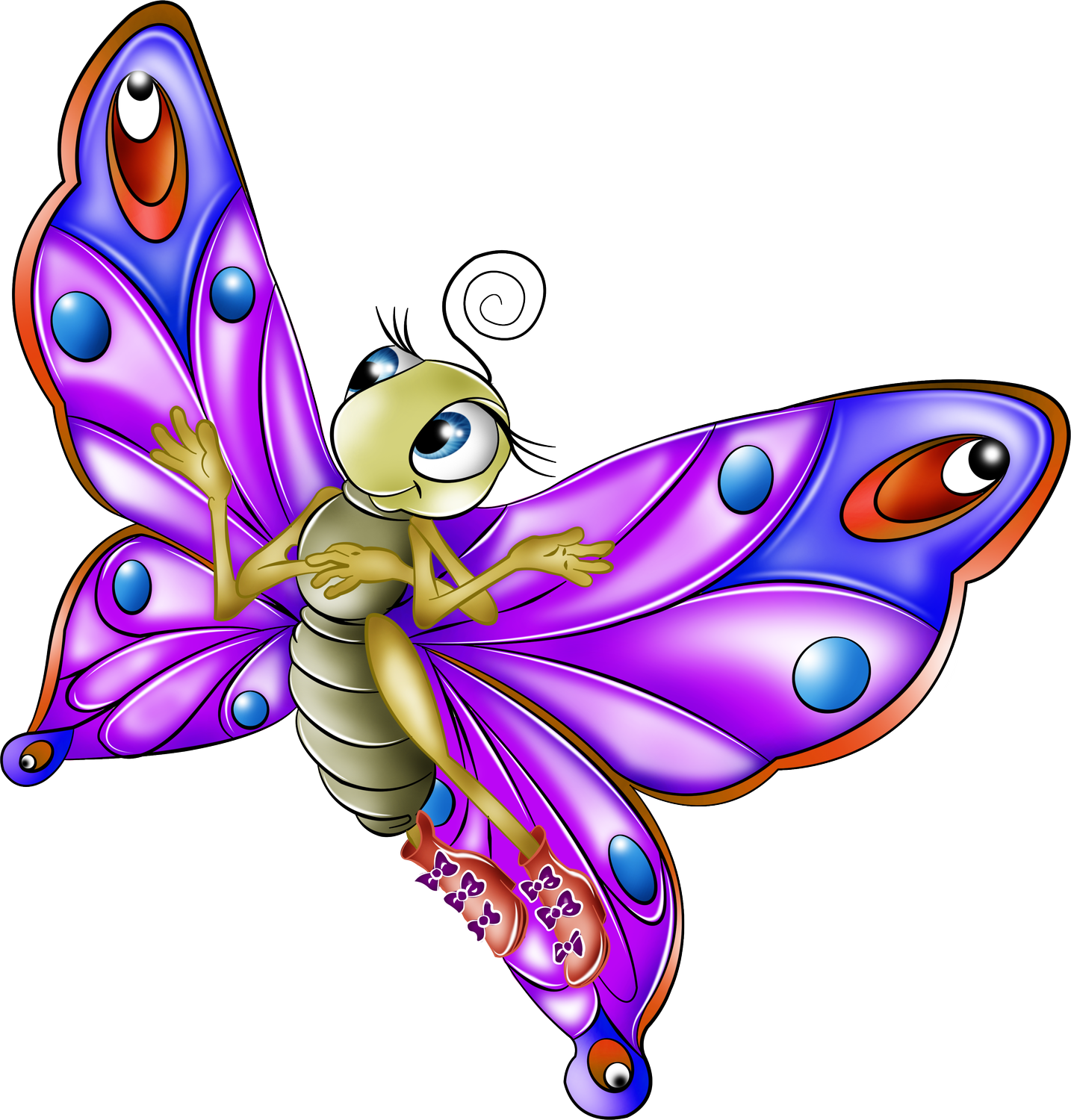 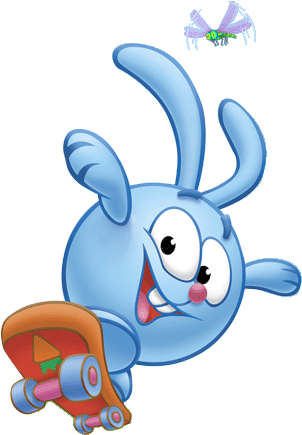 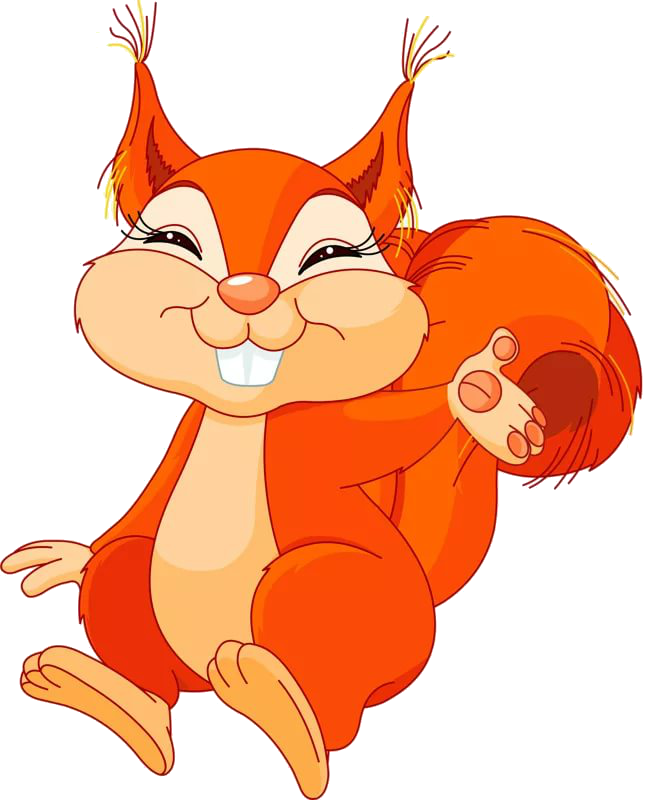 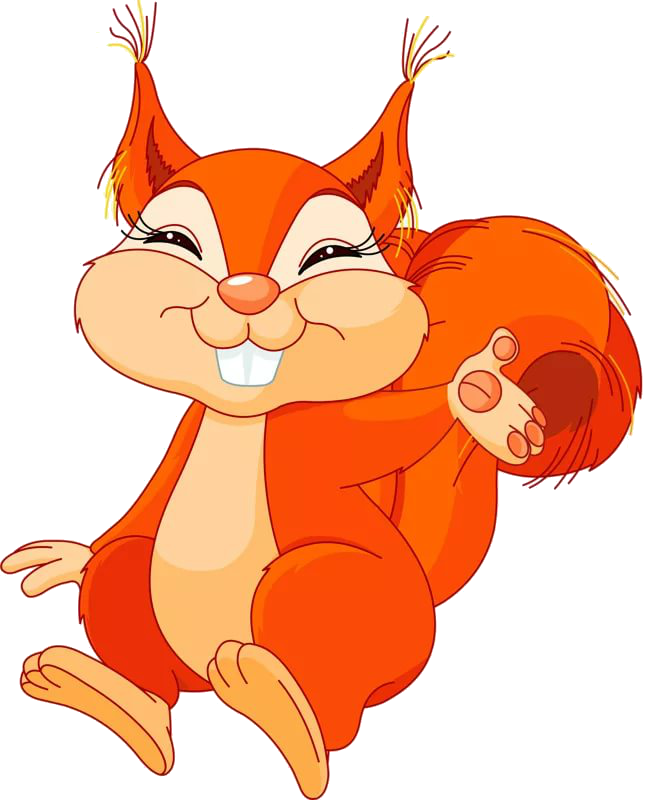 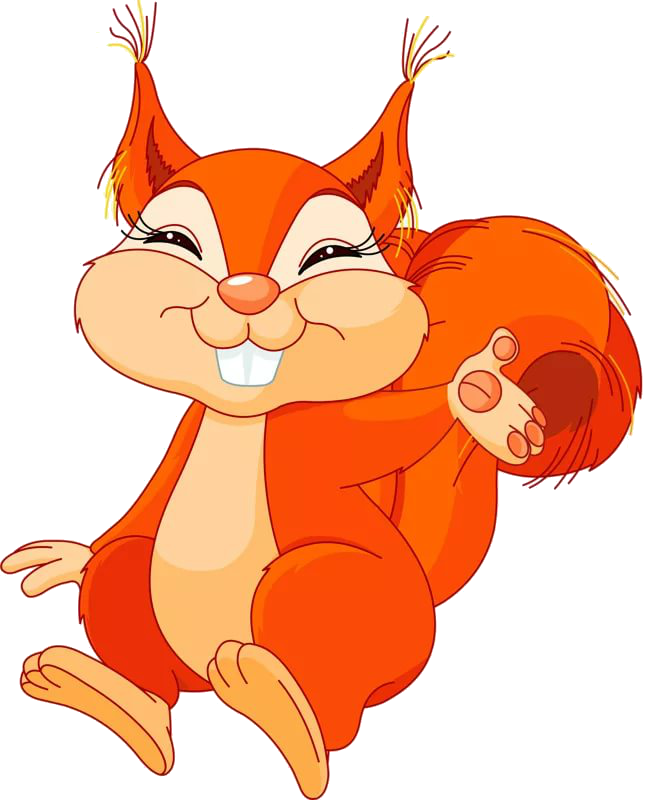 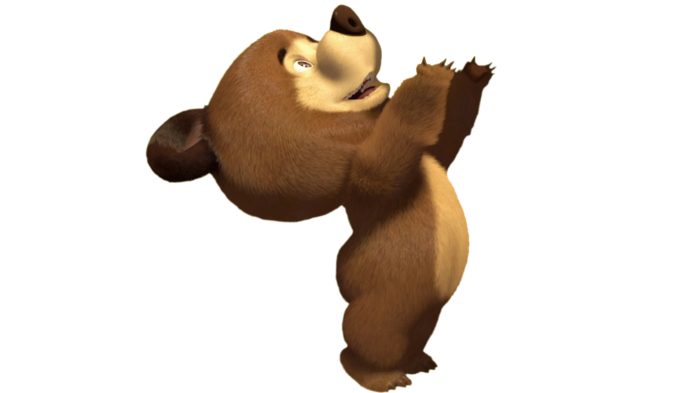 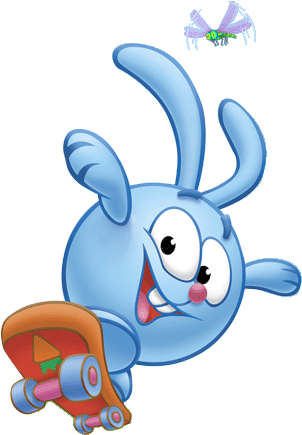 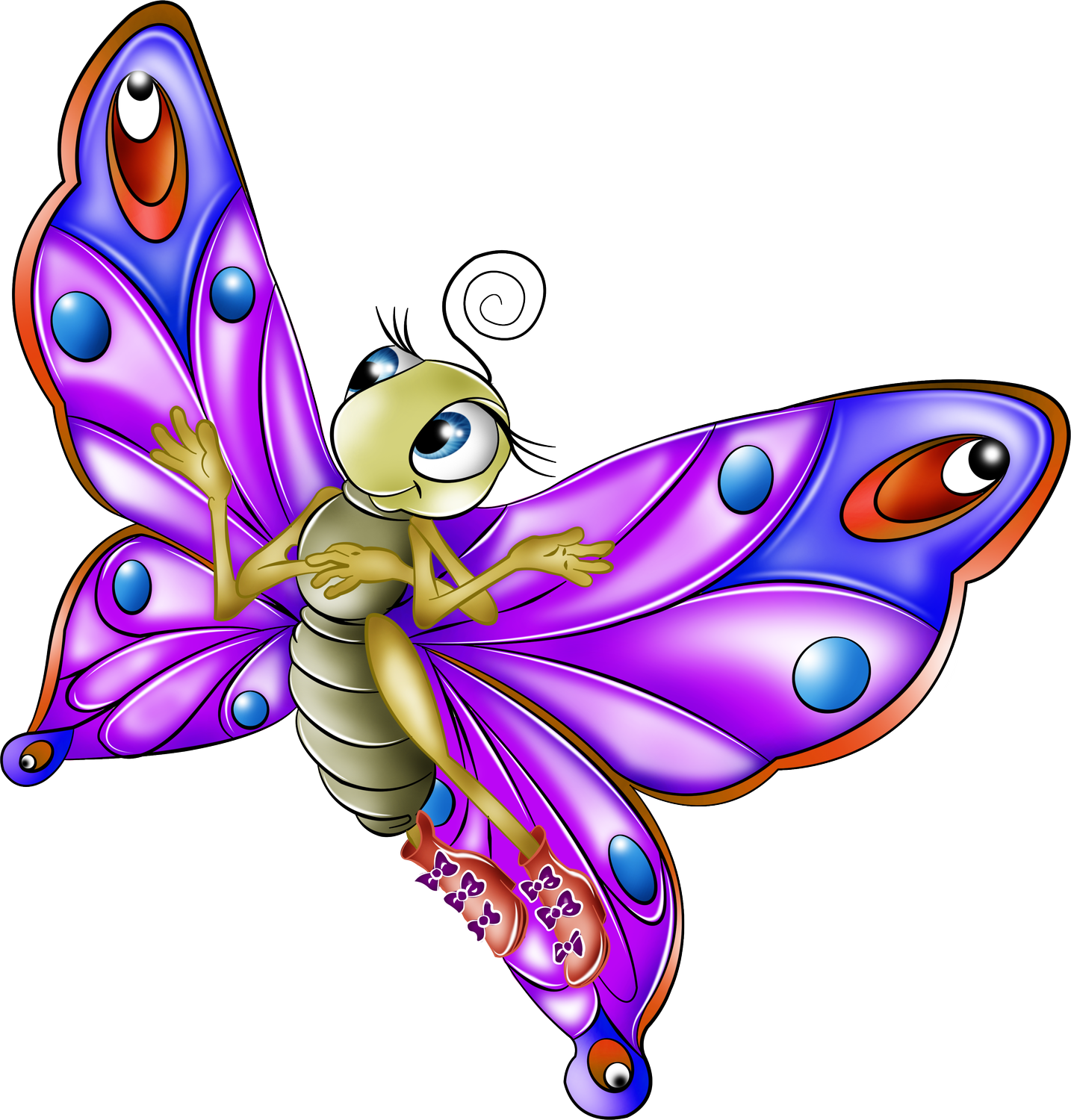 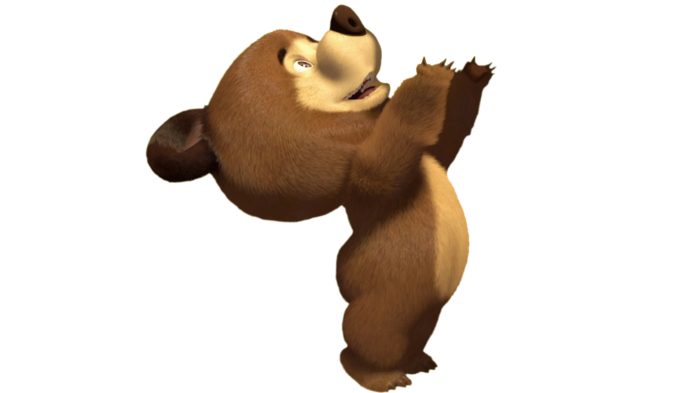 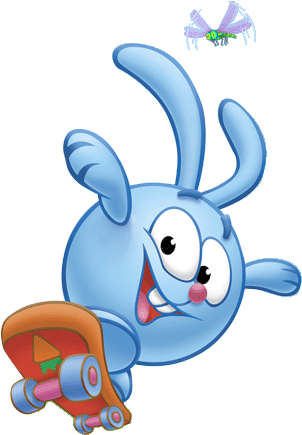 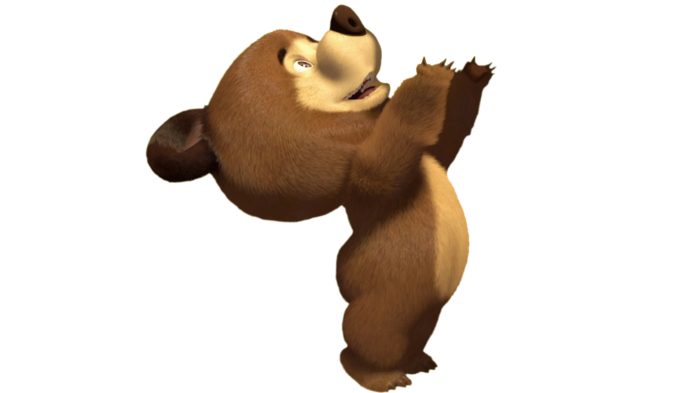 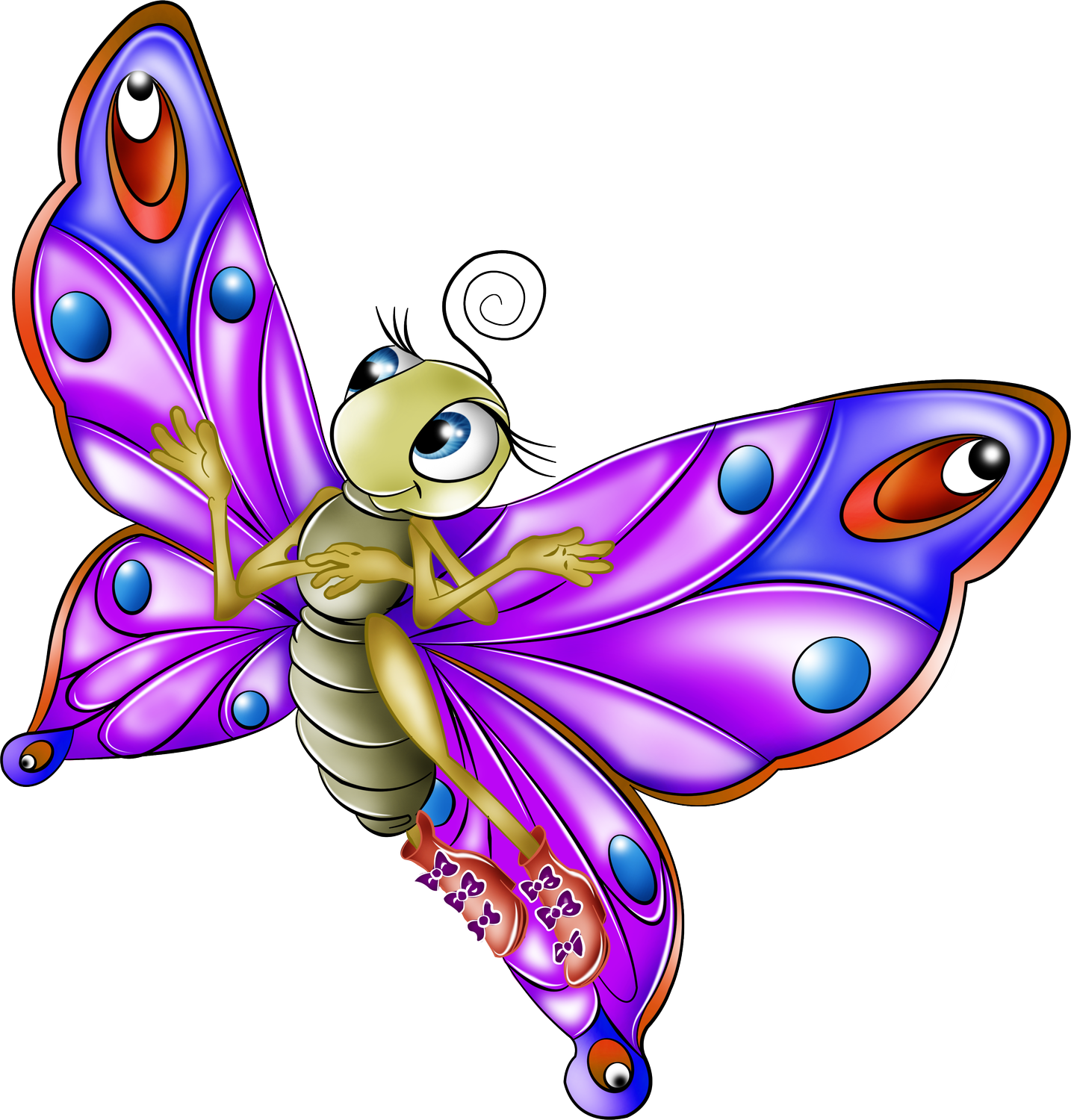 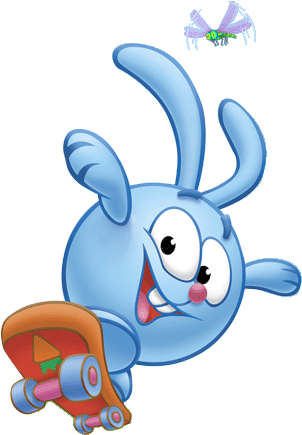 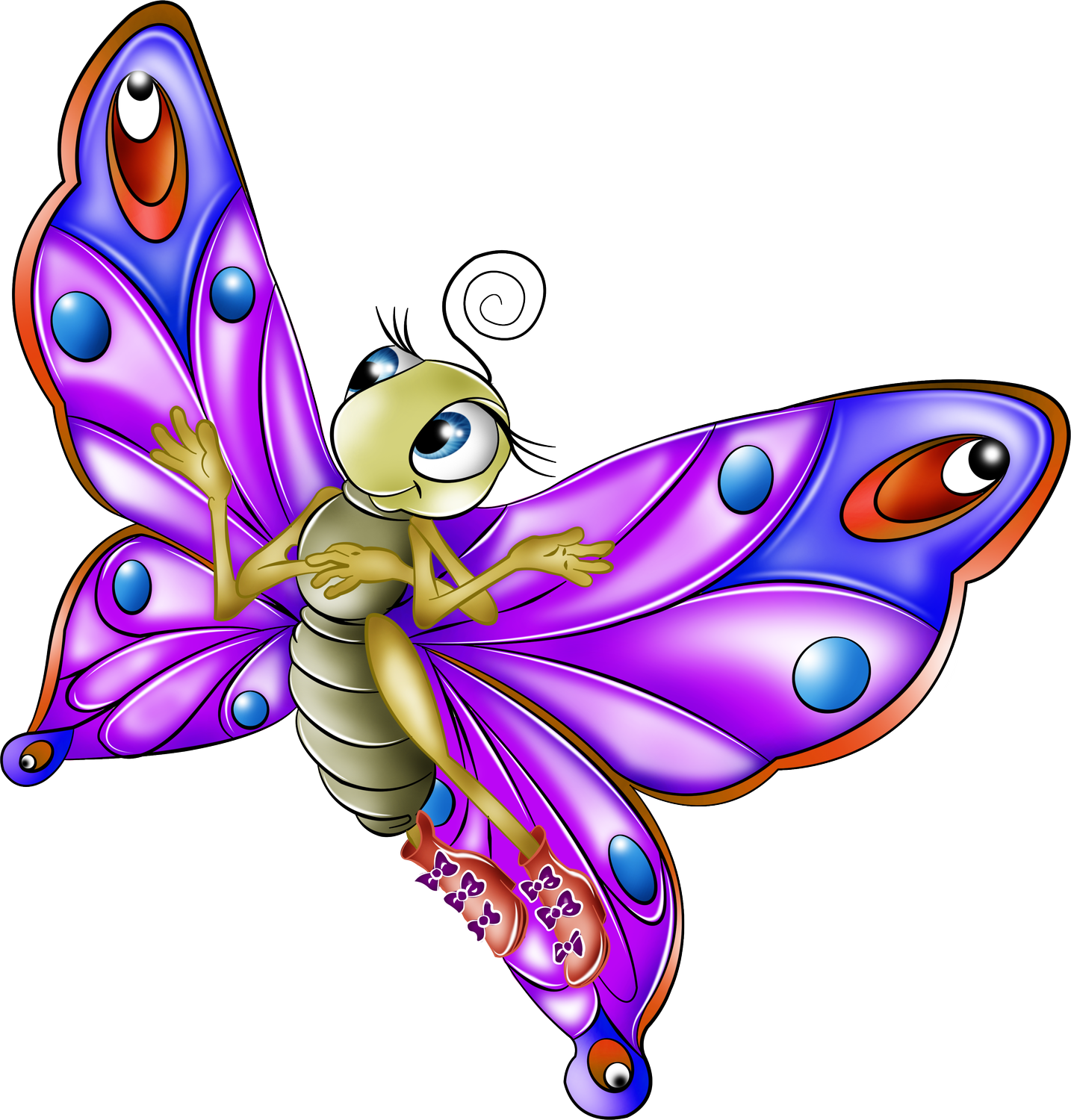 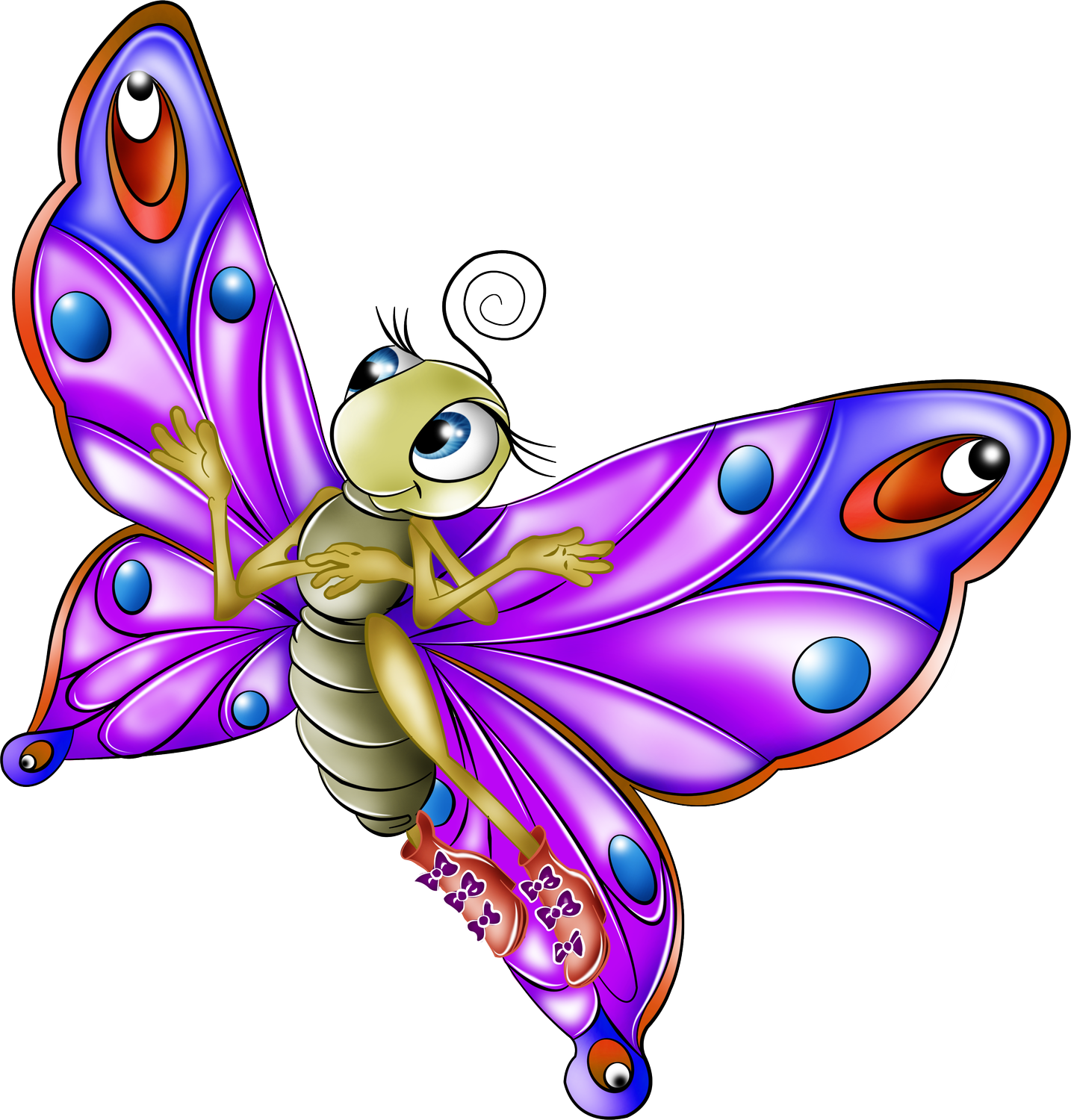 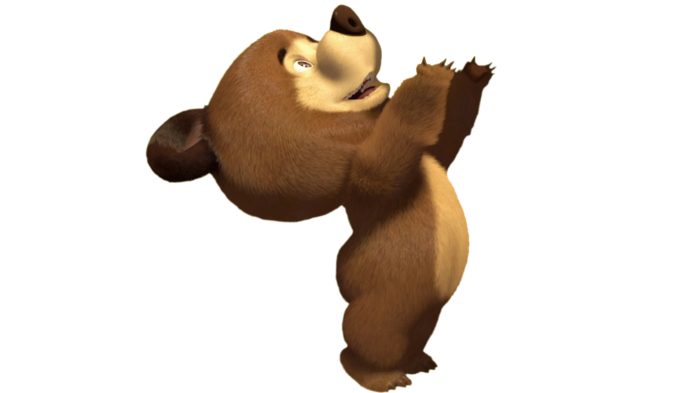 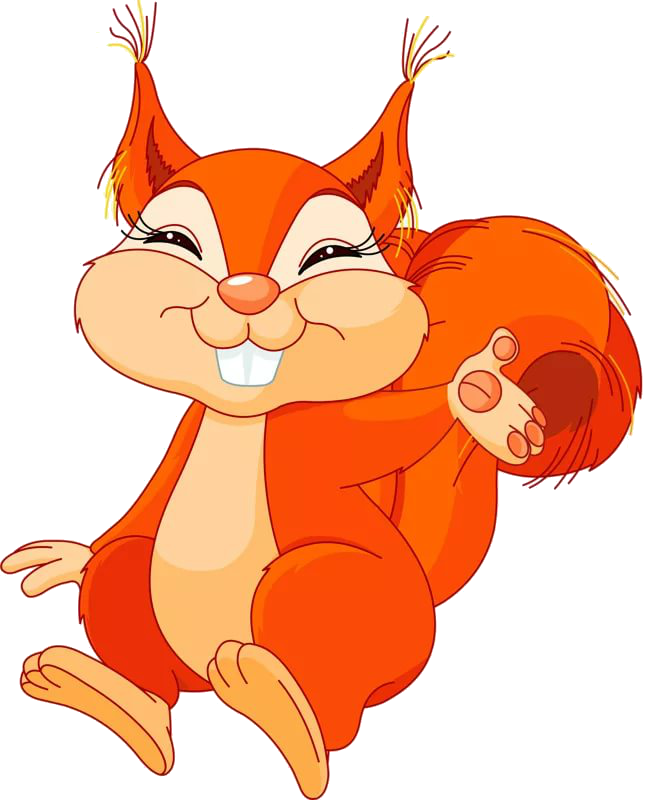 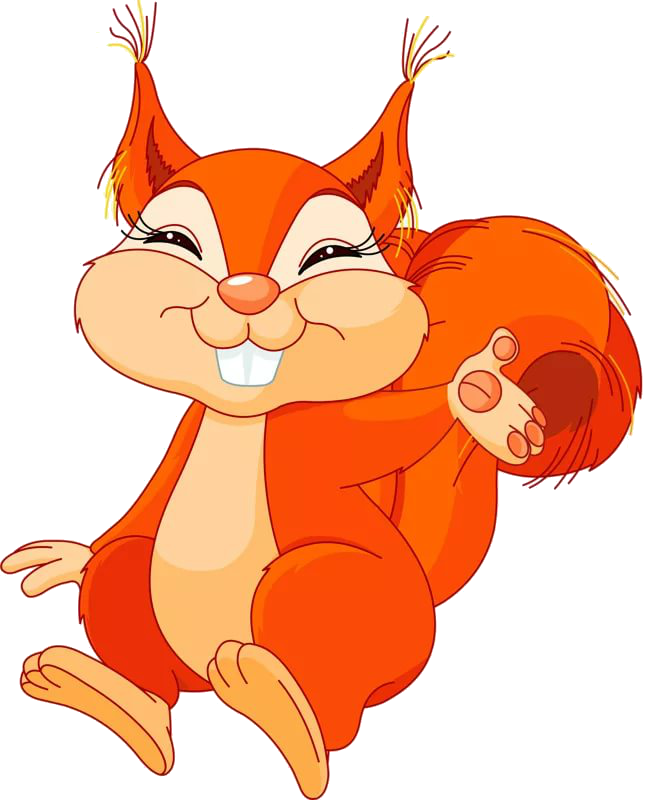 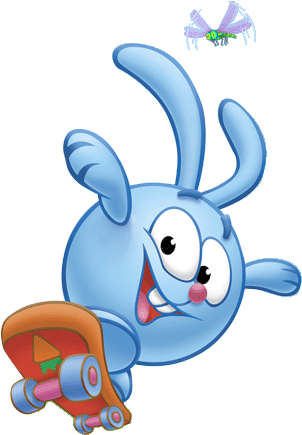 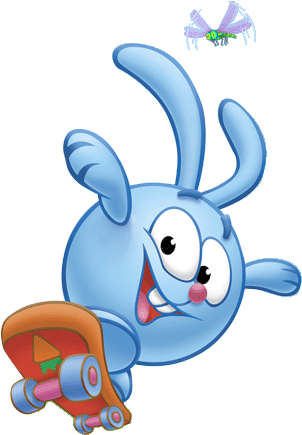 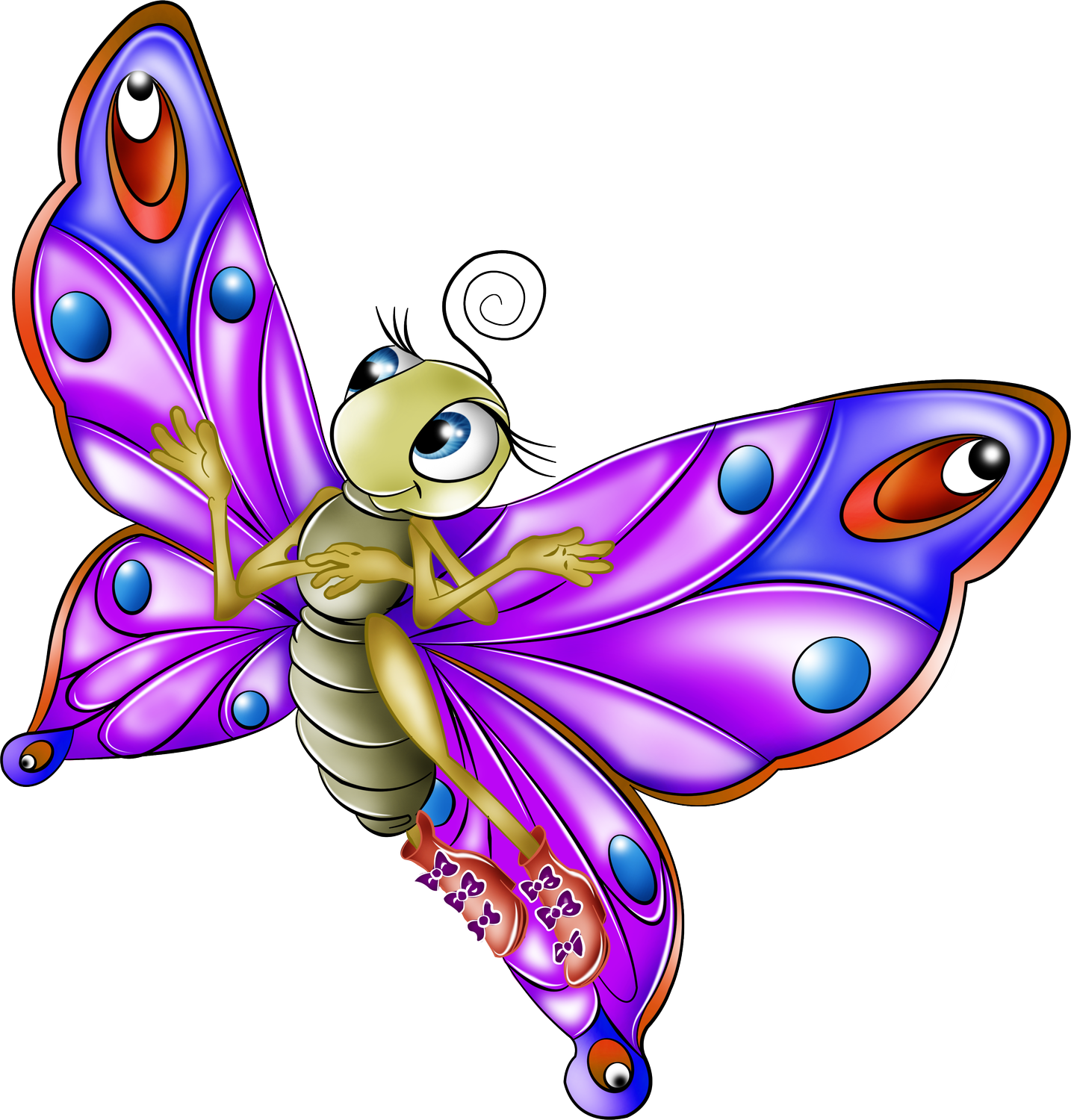 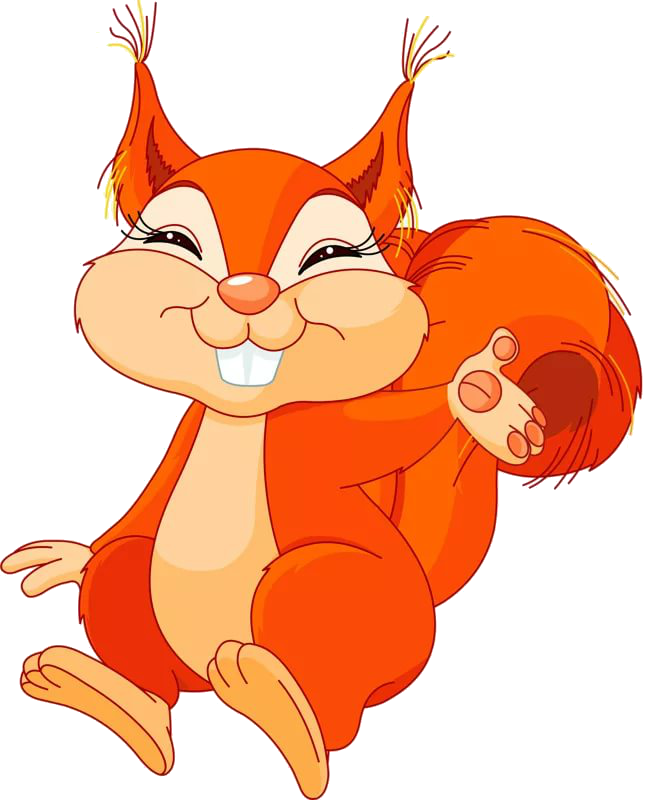 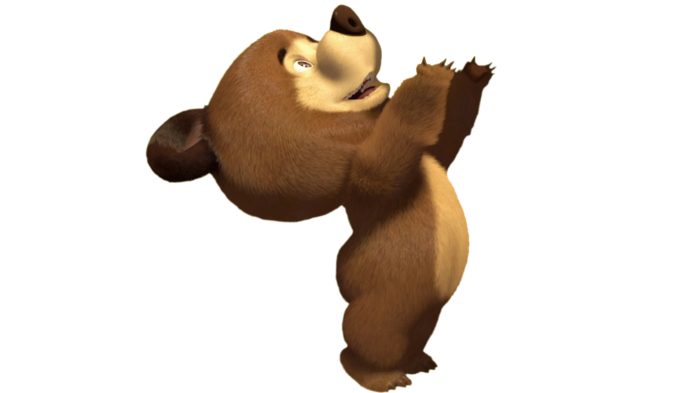 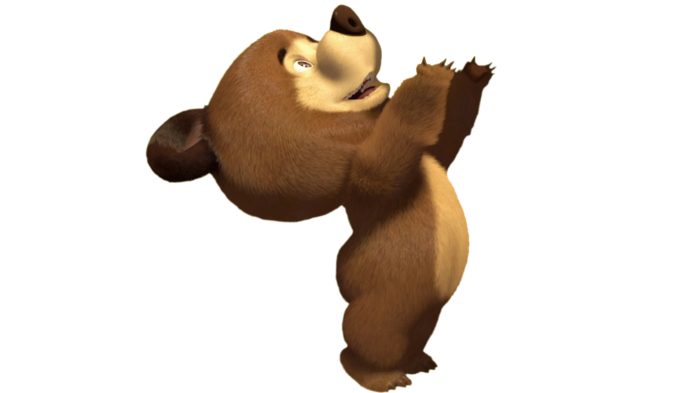 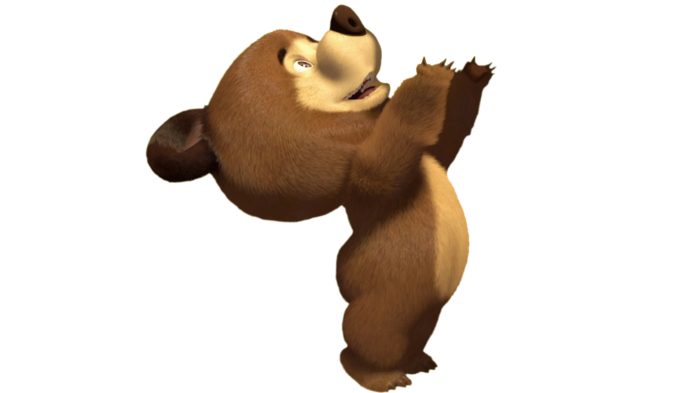 8 – 5 = 
7 + 1 =
7 – 4 = 
6 + 2 = 
6 – 5 = 
5 + 2 = 
5 – 3 =
9 – 6 =
4 + 2 = 
4 – 3 = 
3 + 2 = 
3 – 1 = 
2 + 6 = 
2 – 1 = 
1 + 6 = 
9 – 2 =
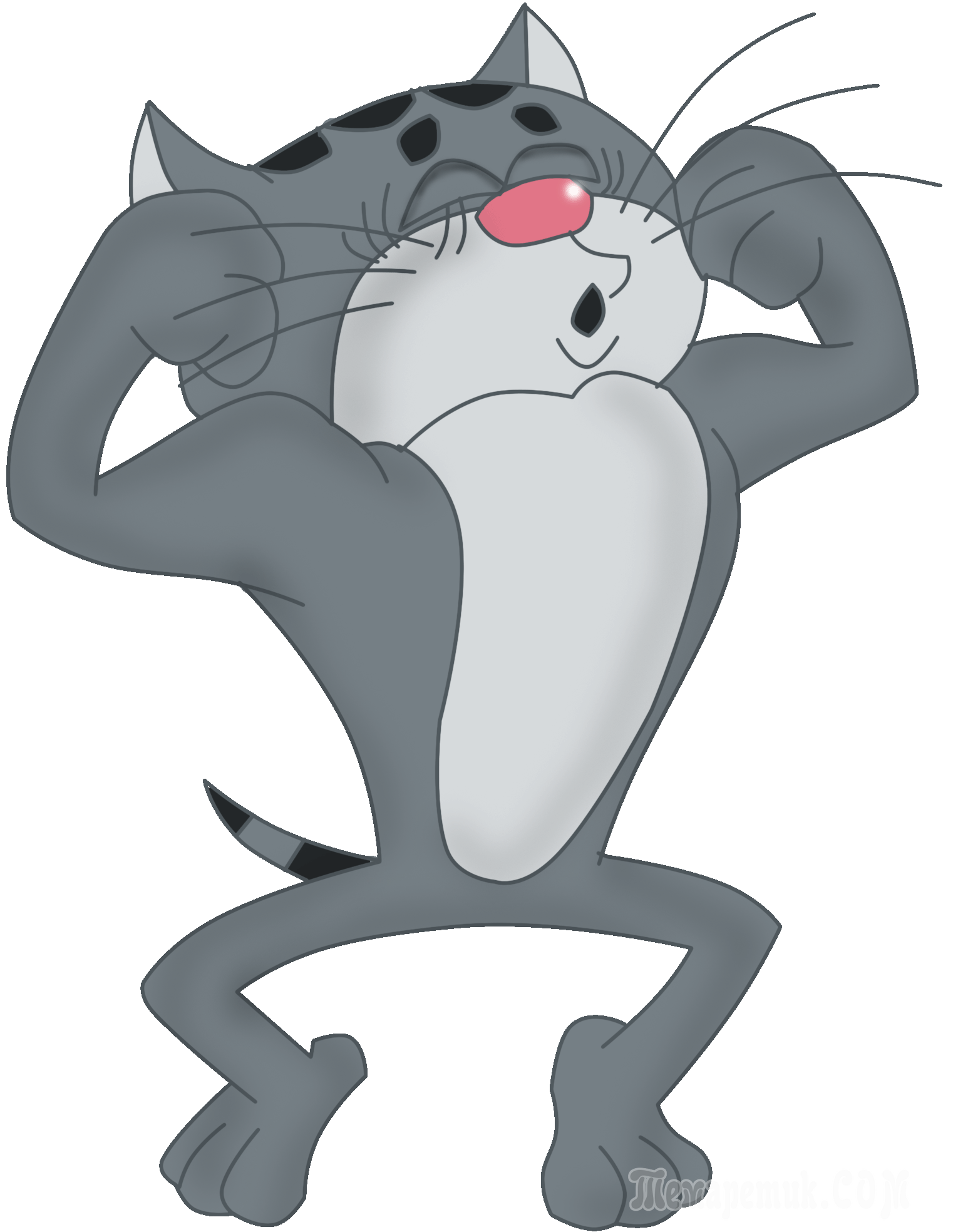 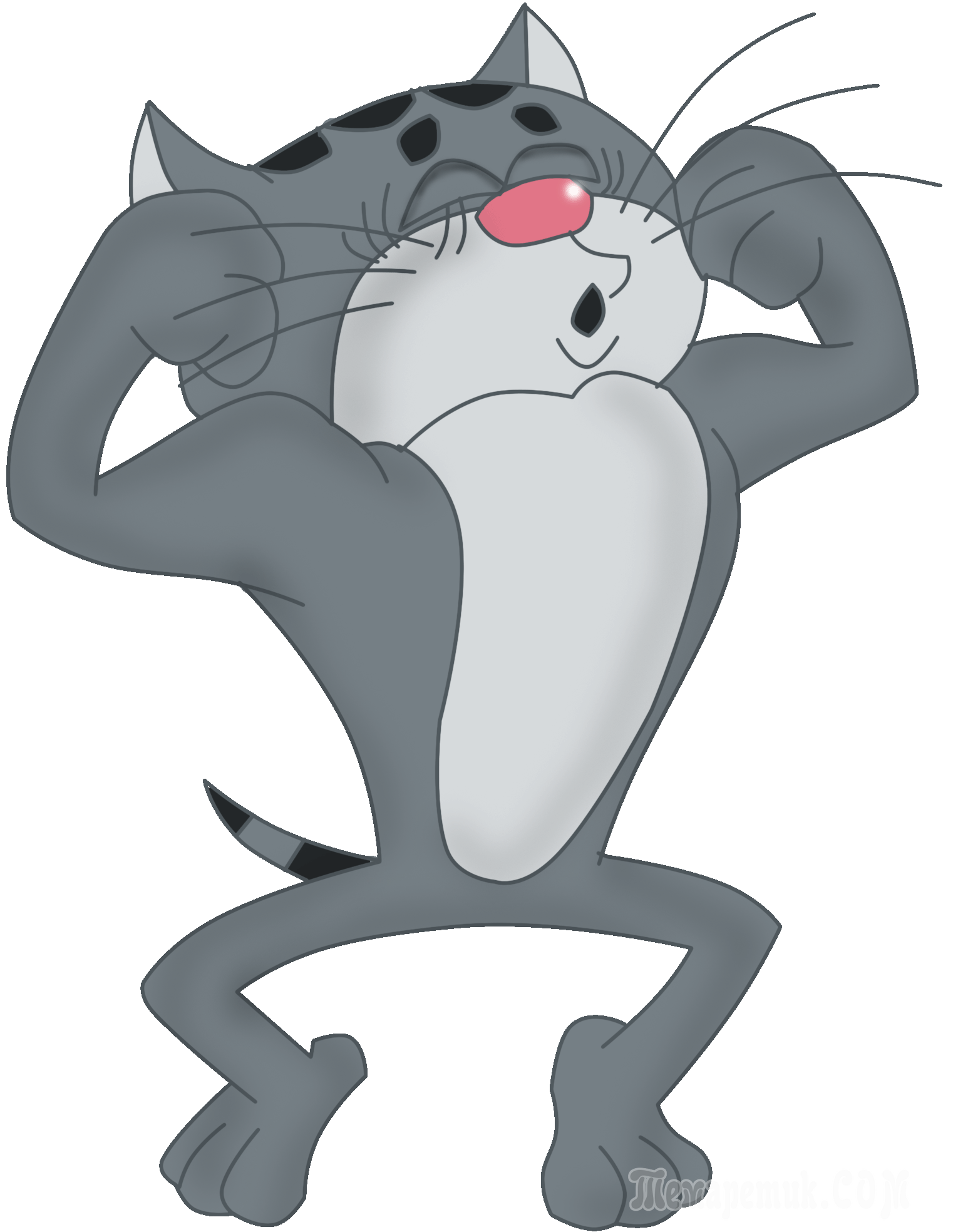 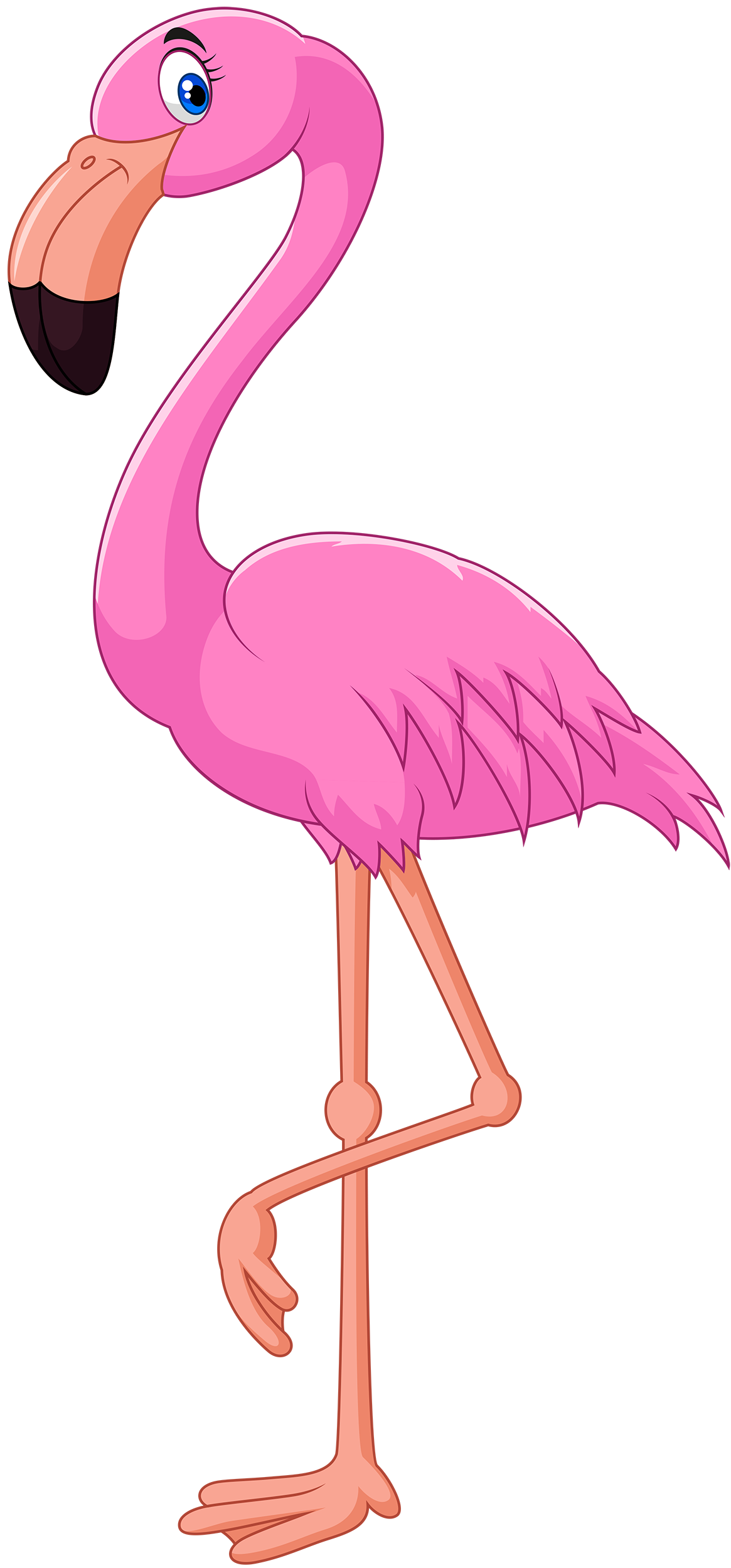 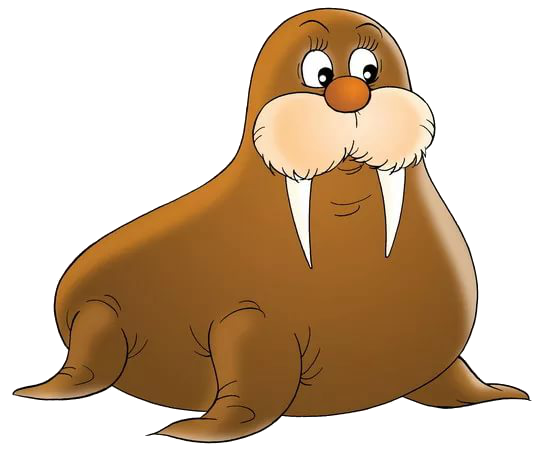 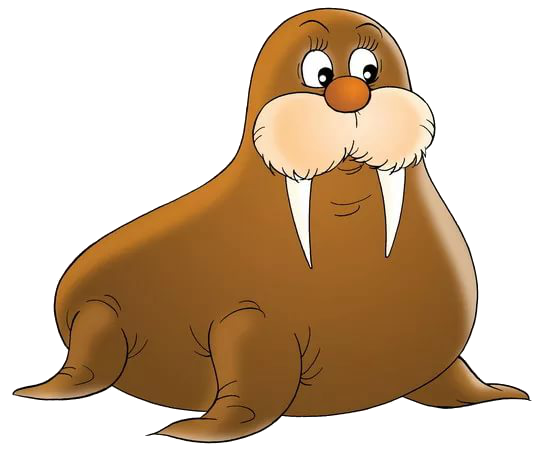 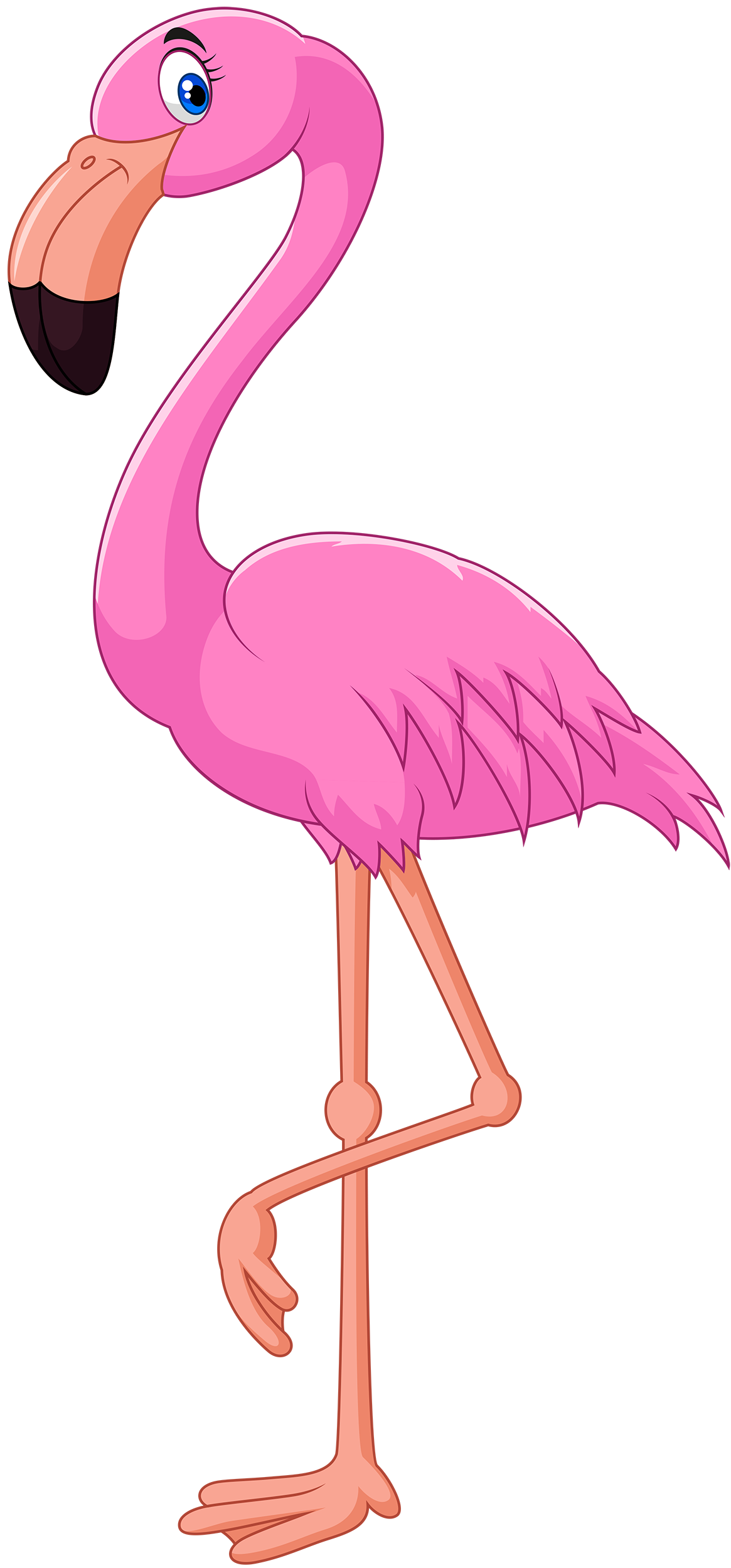 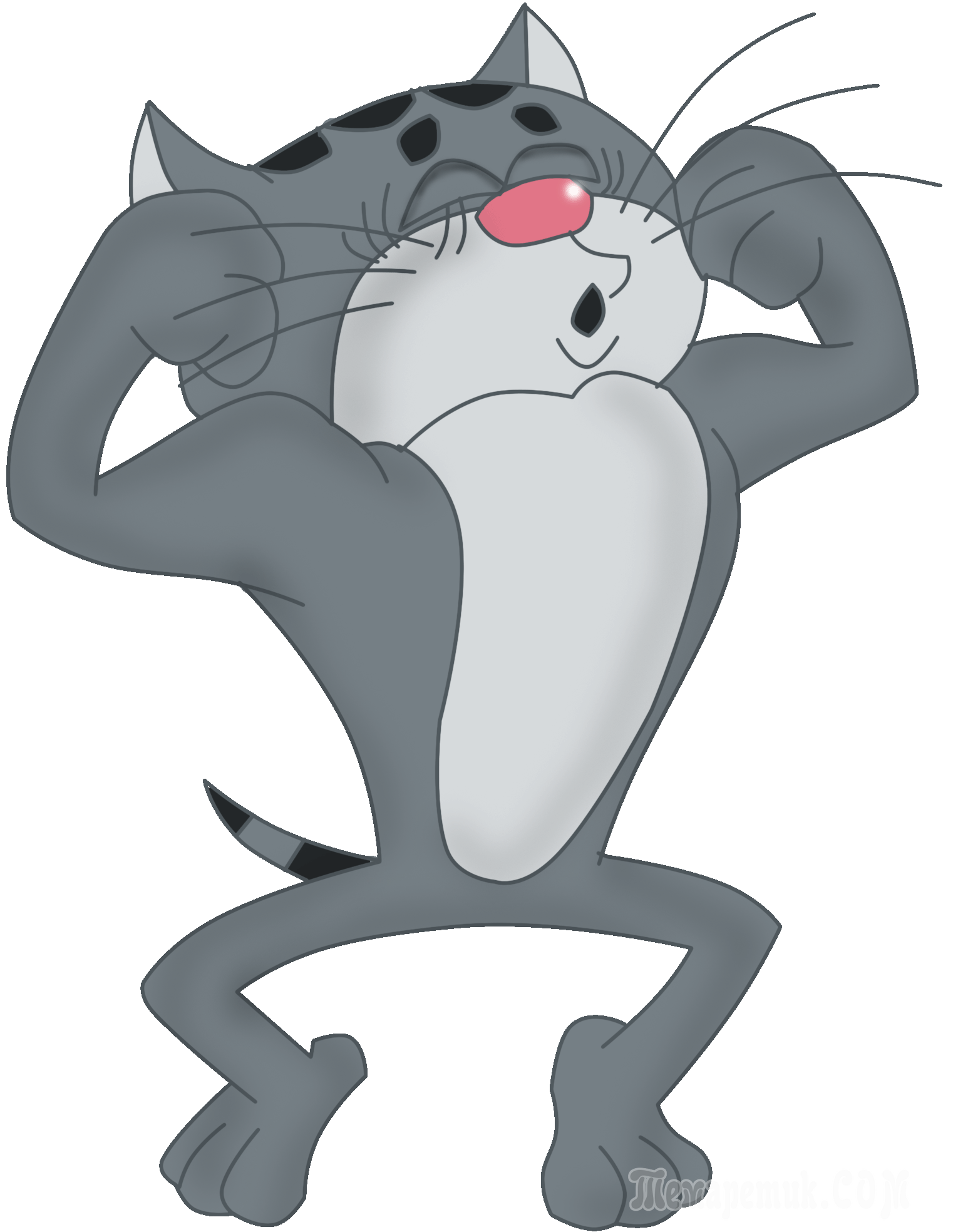 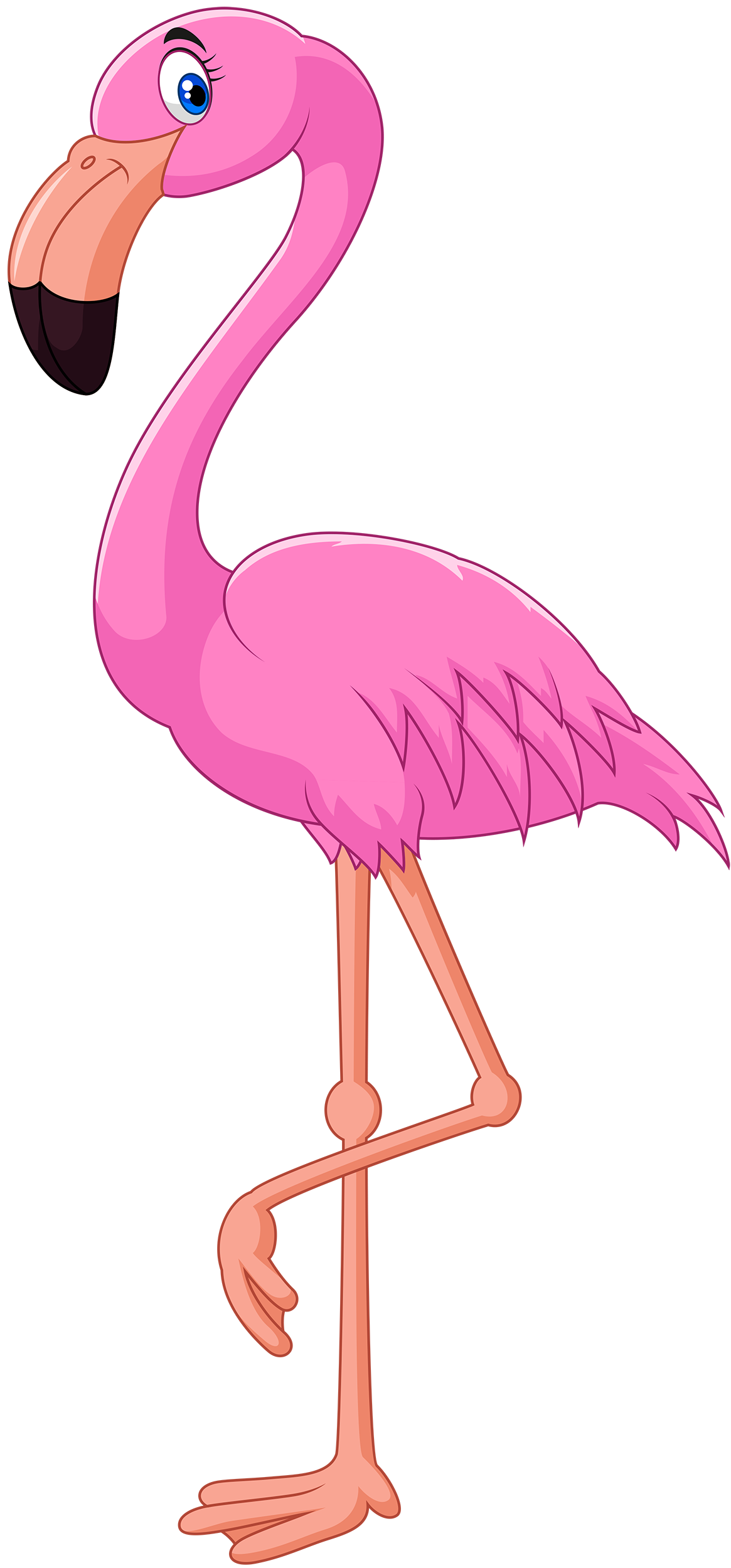 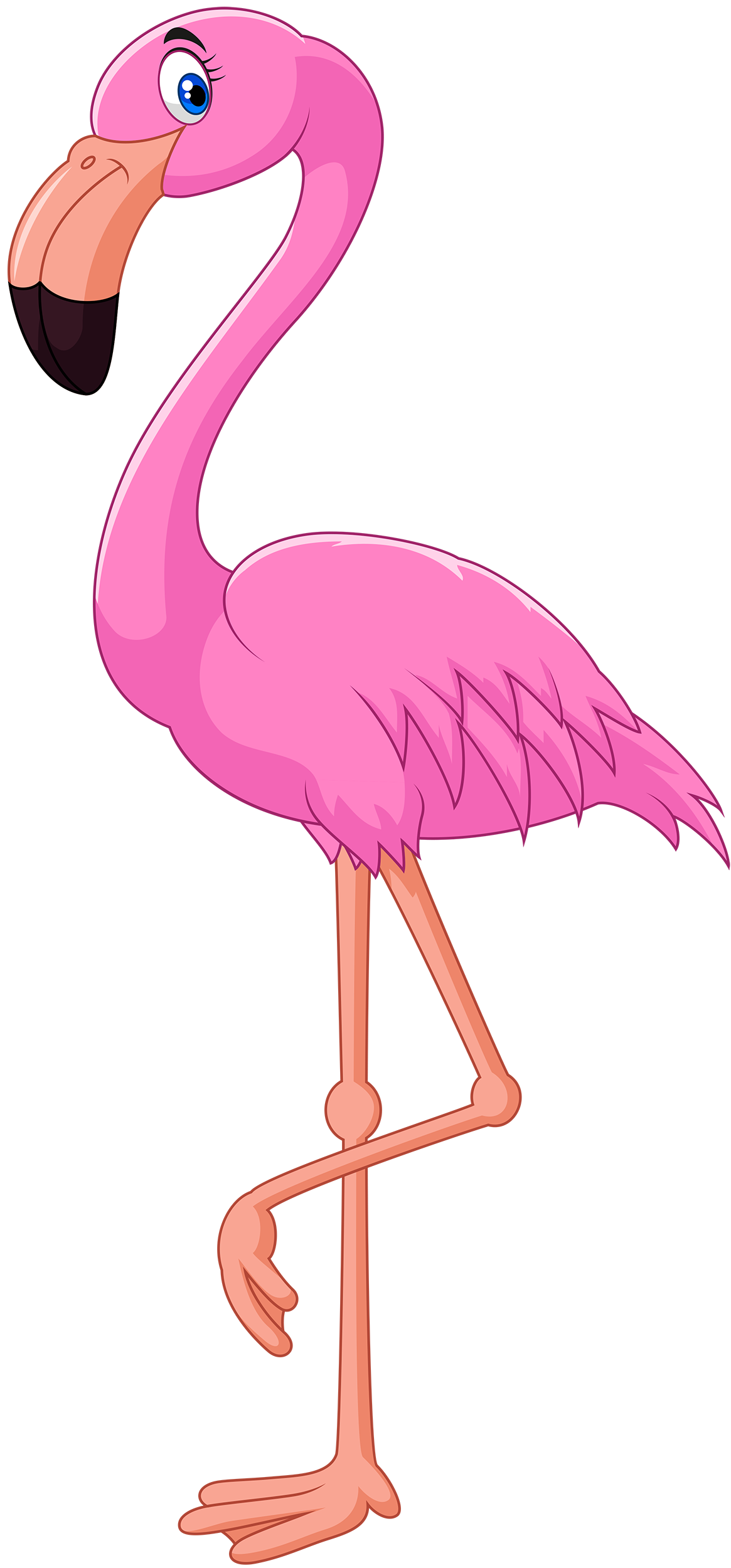 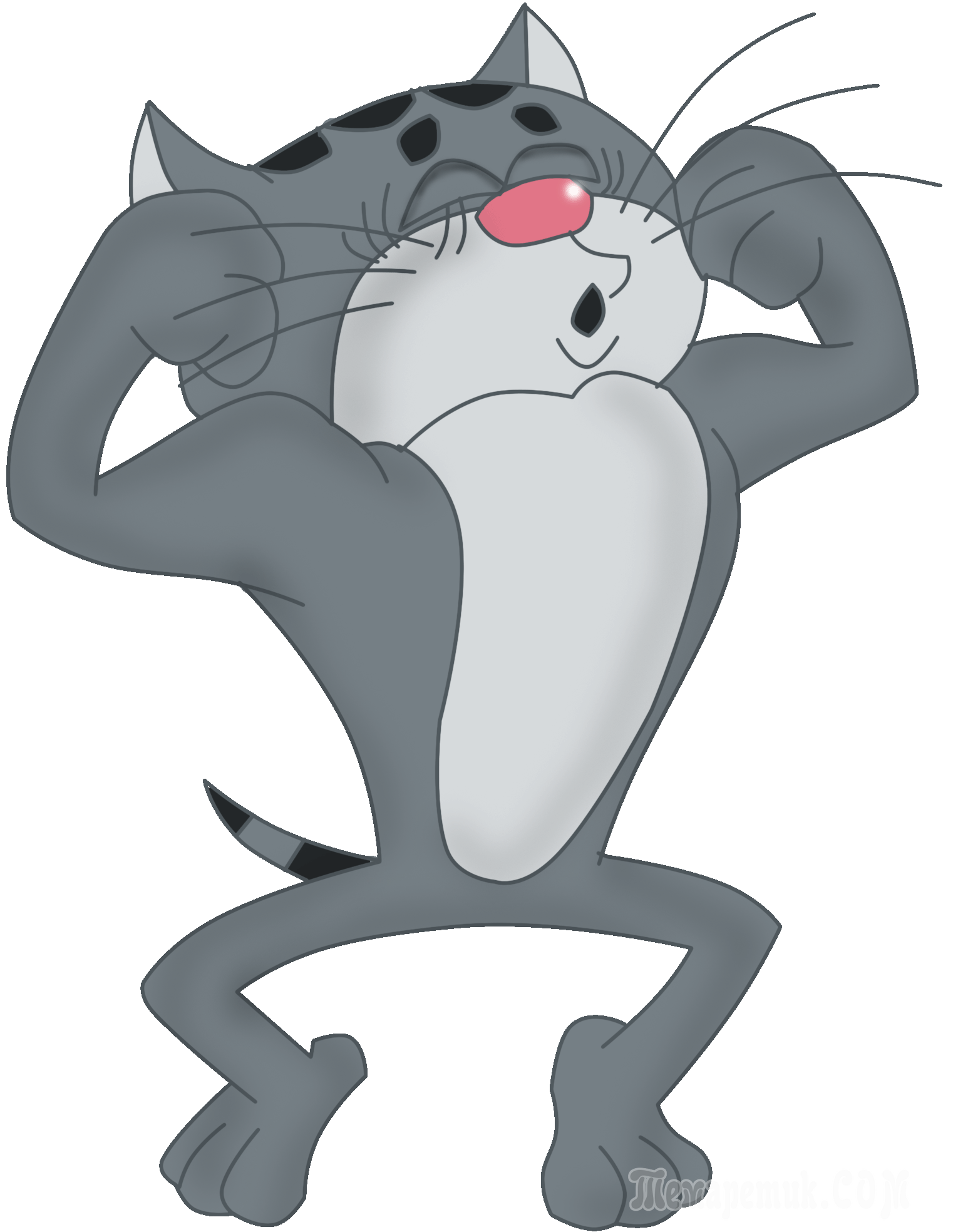 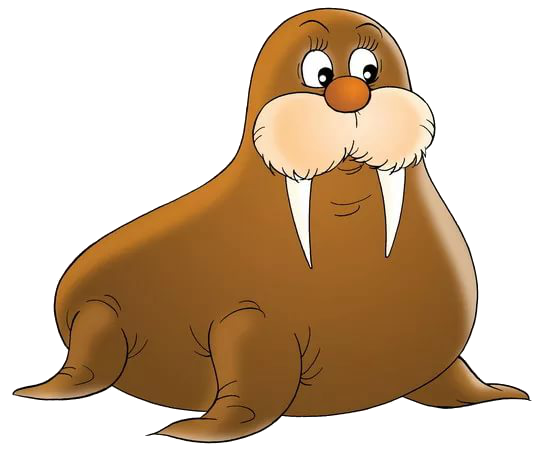 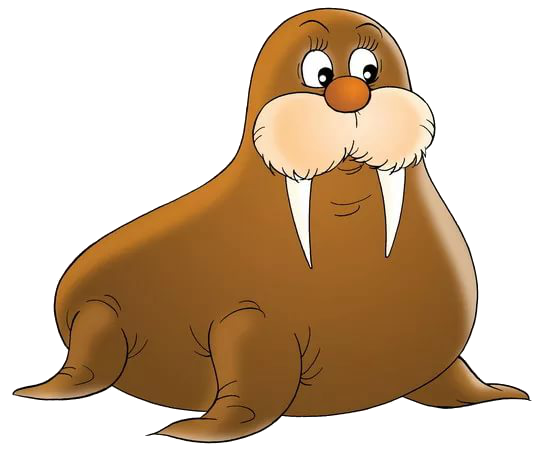 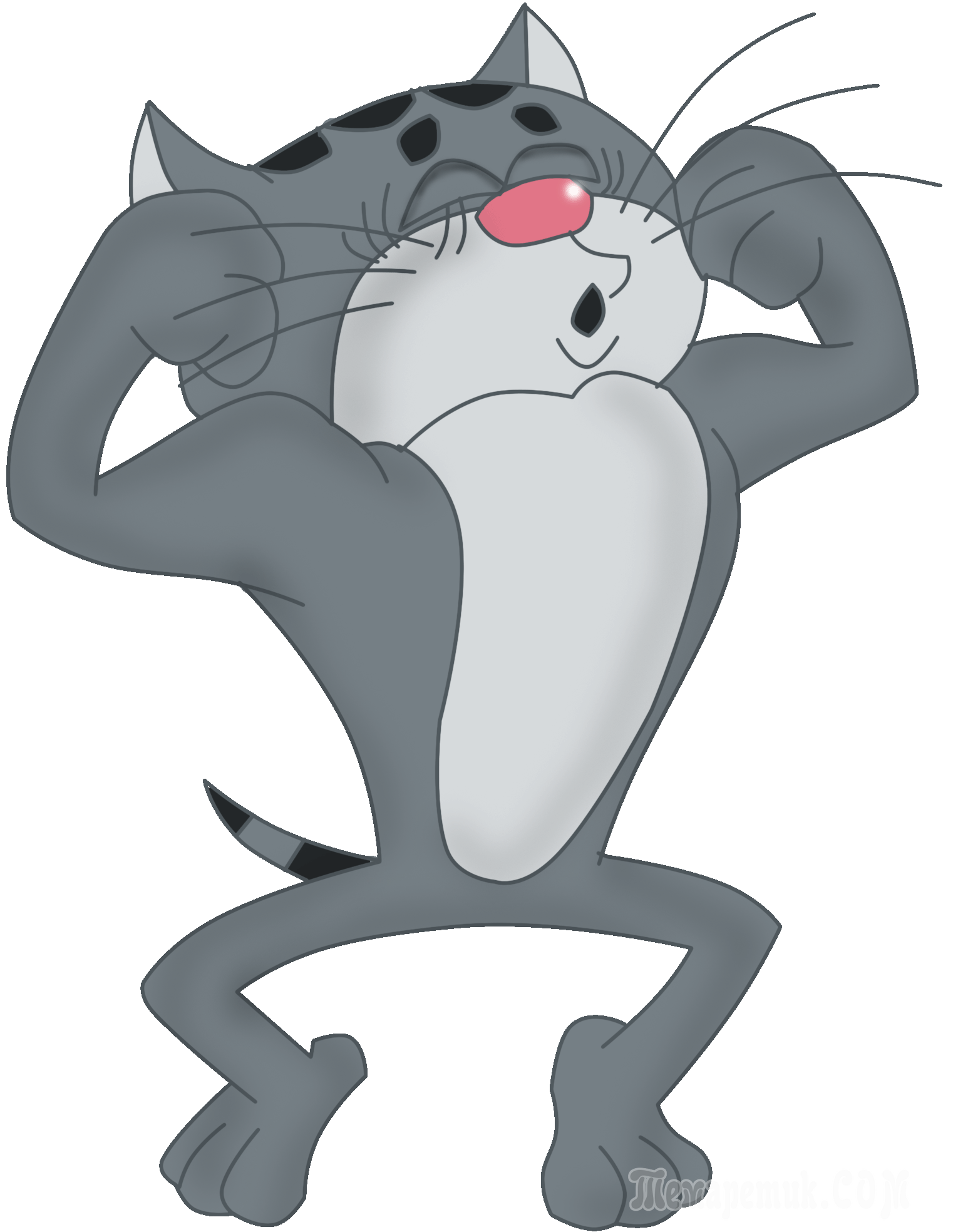 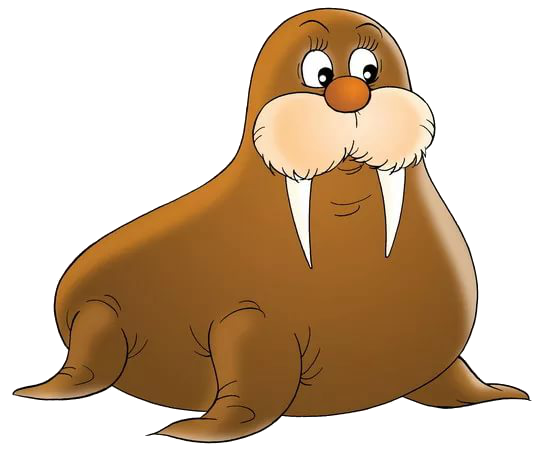 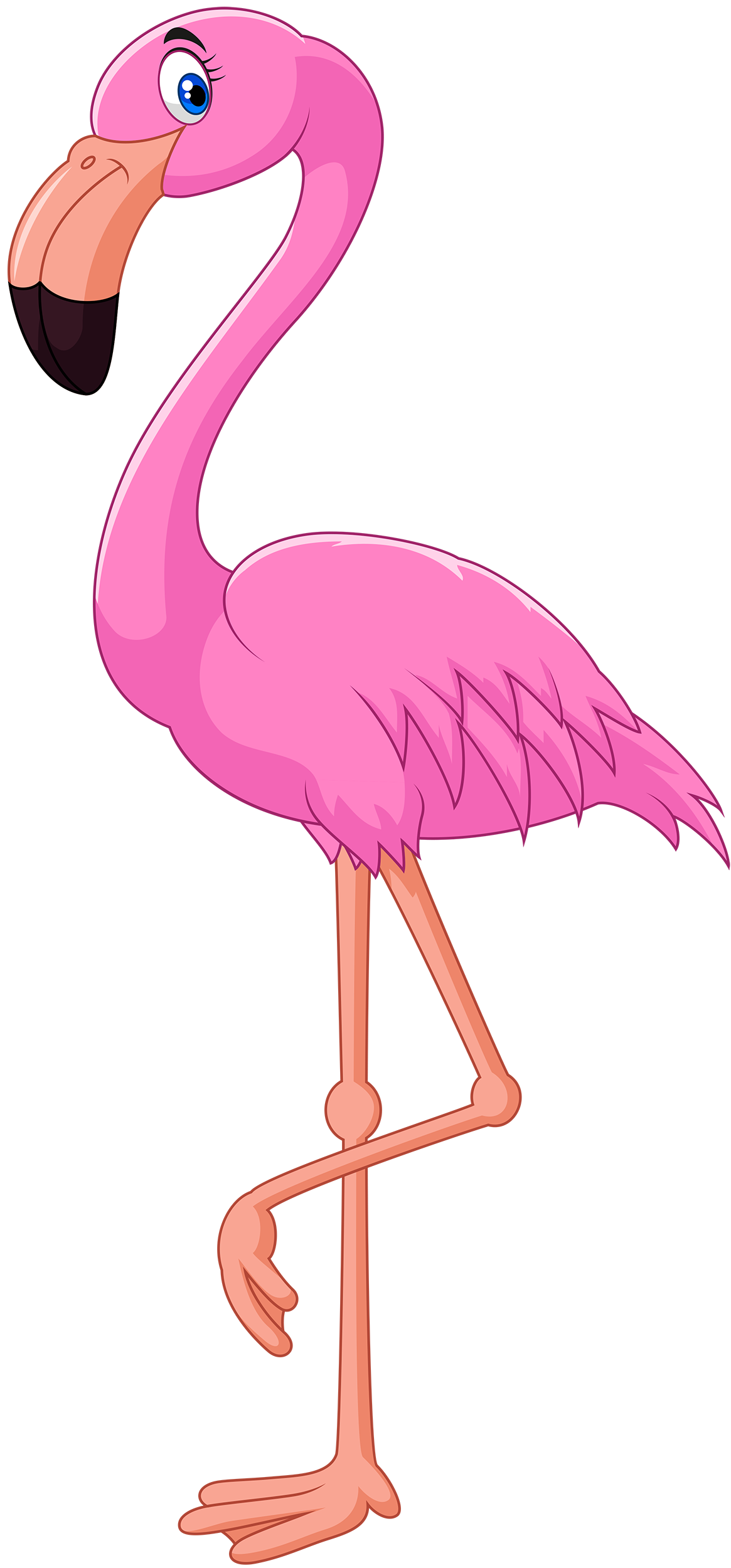 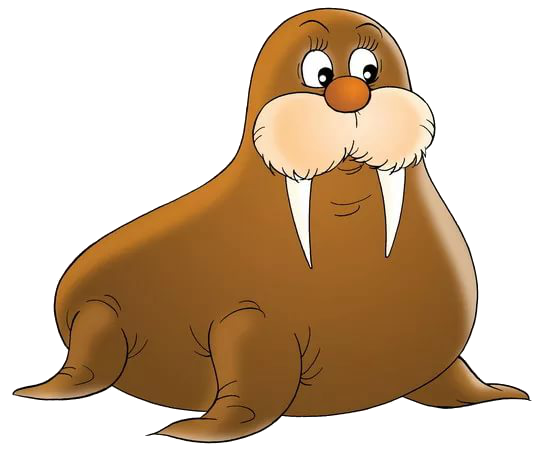 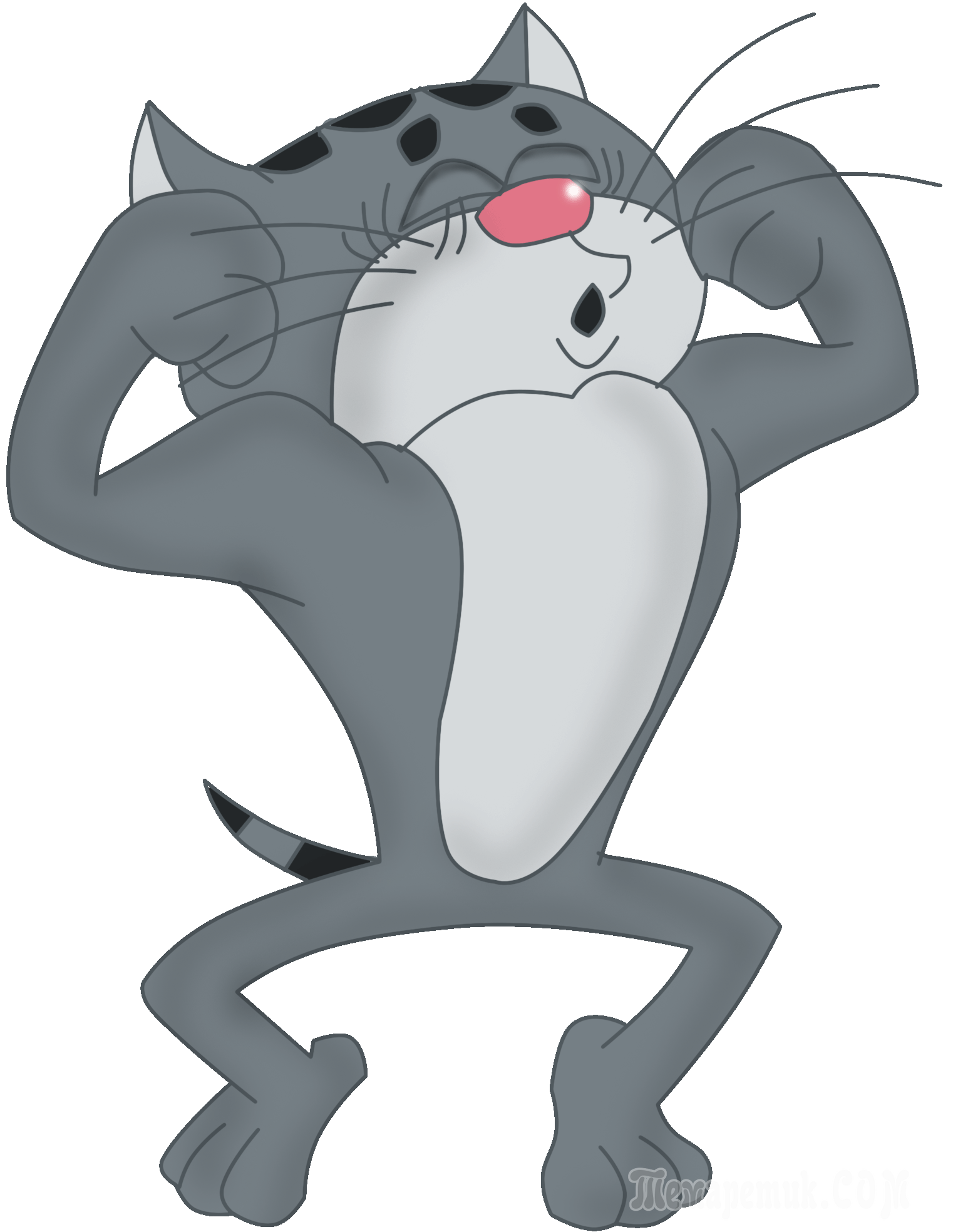 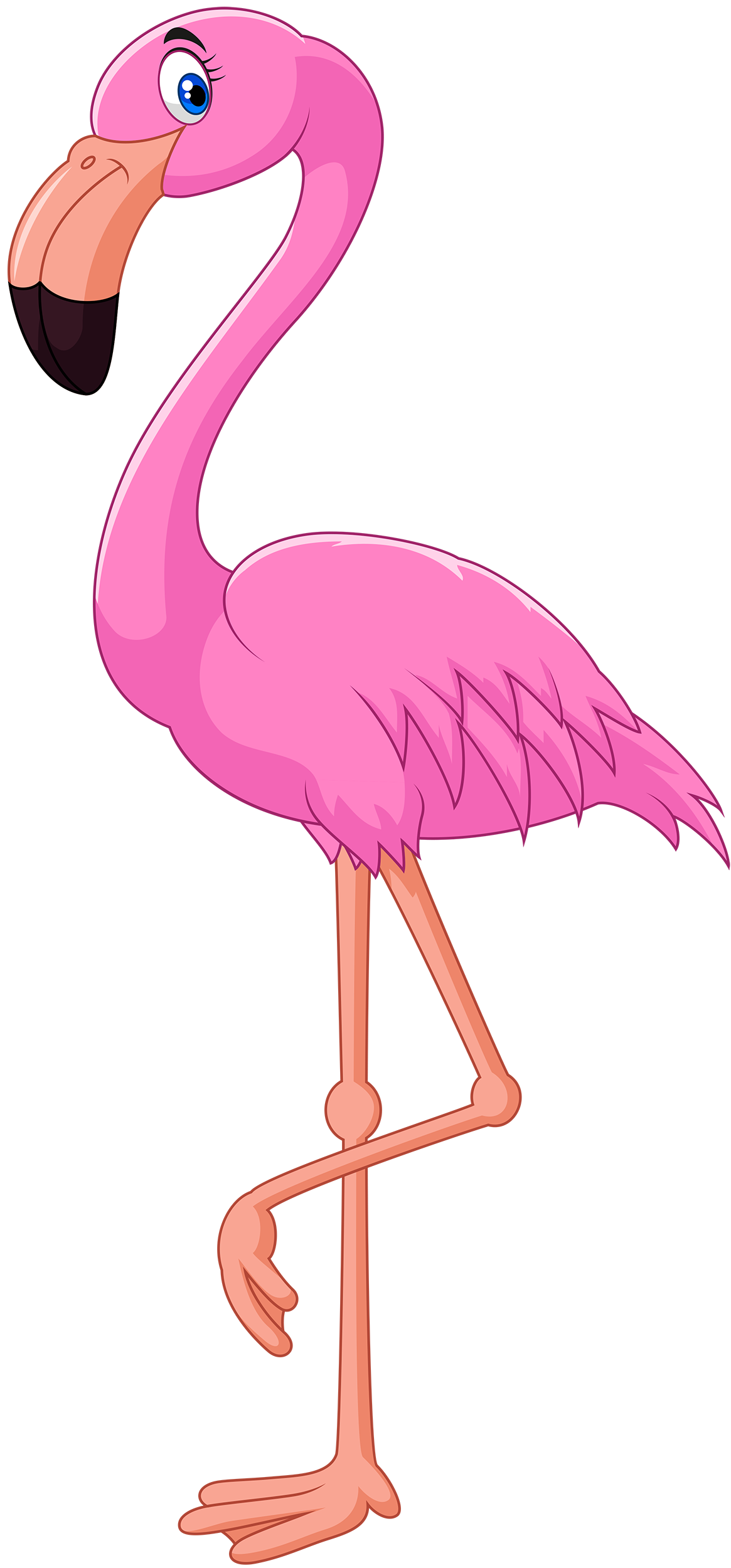 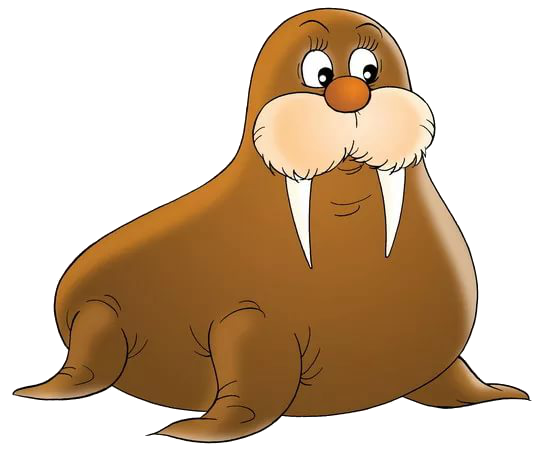 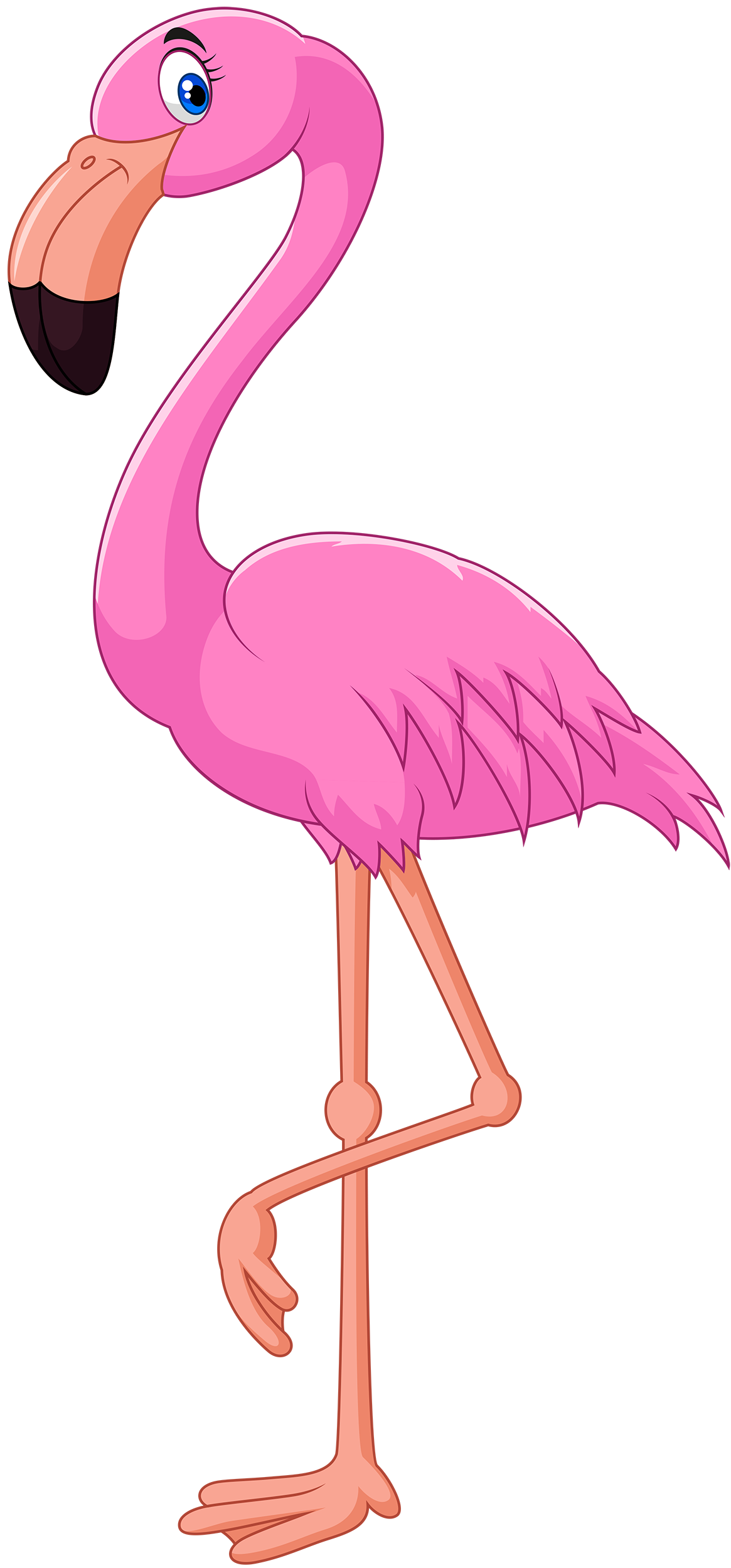 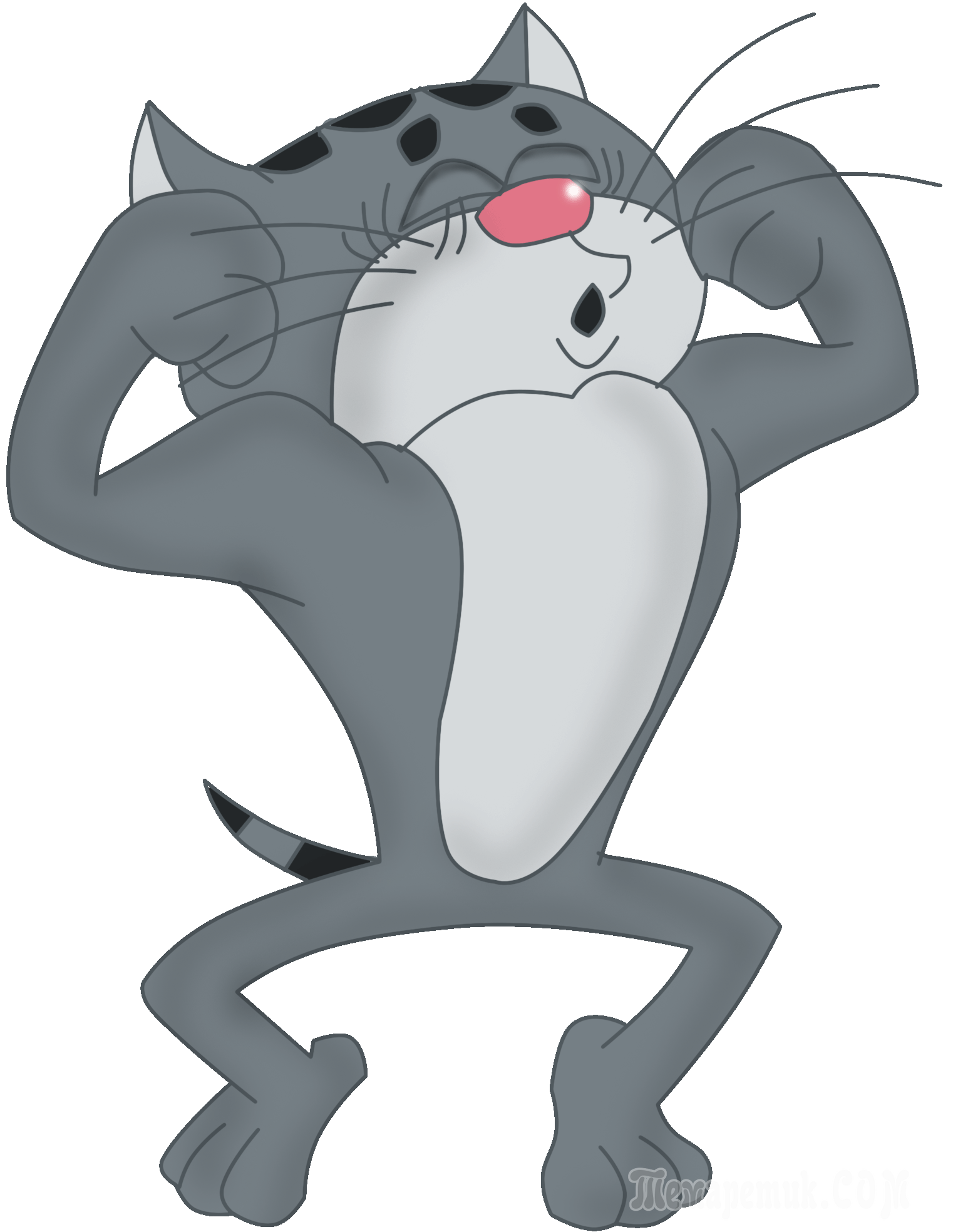 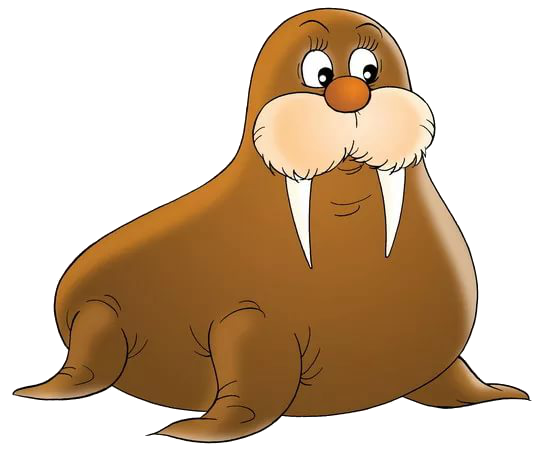 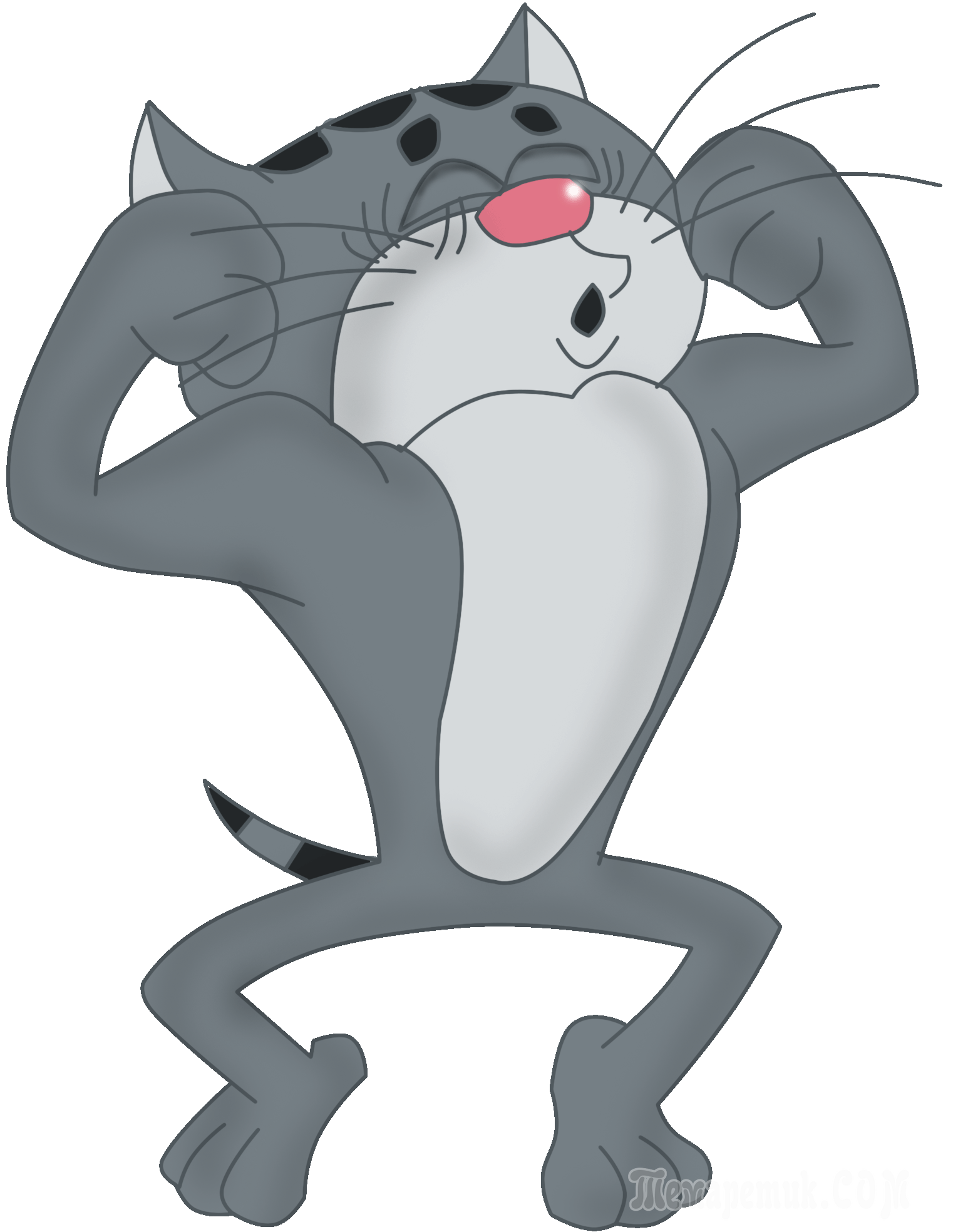 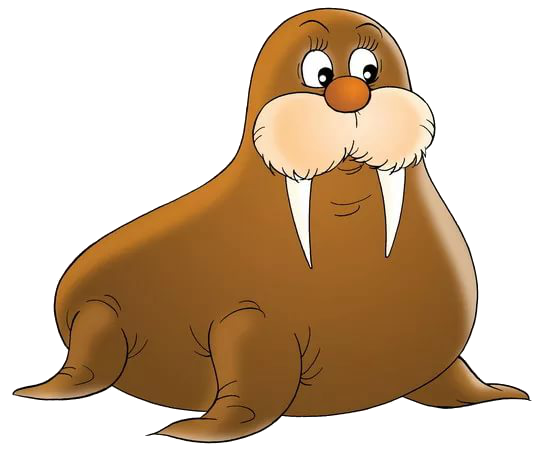 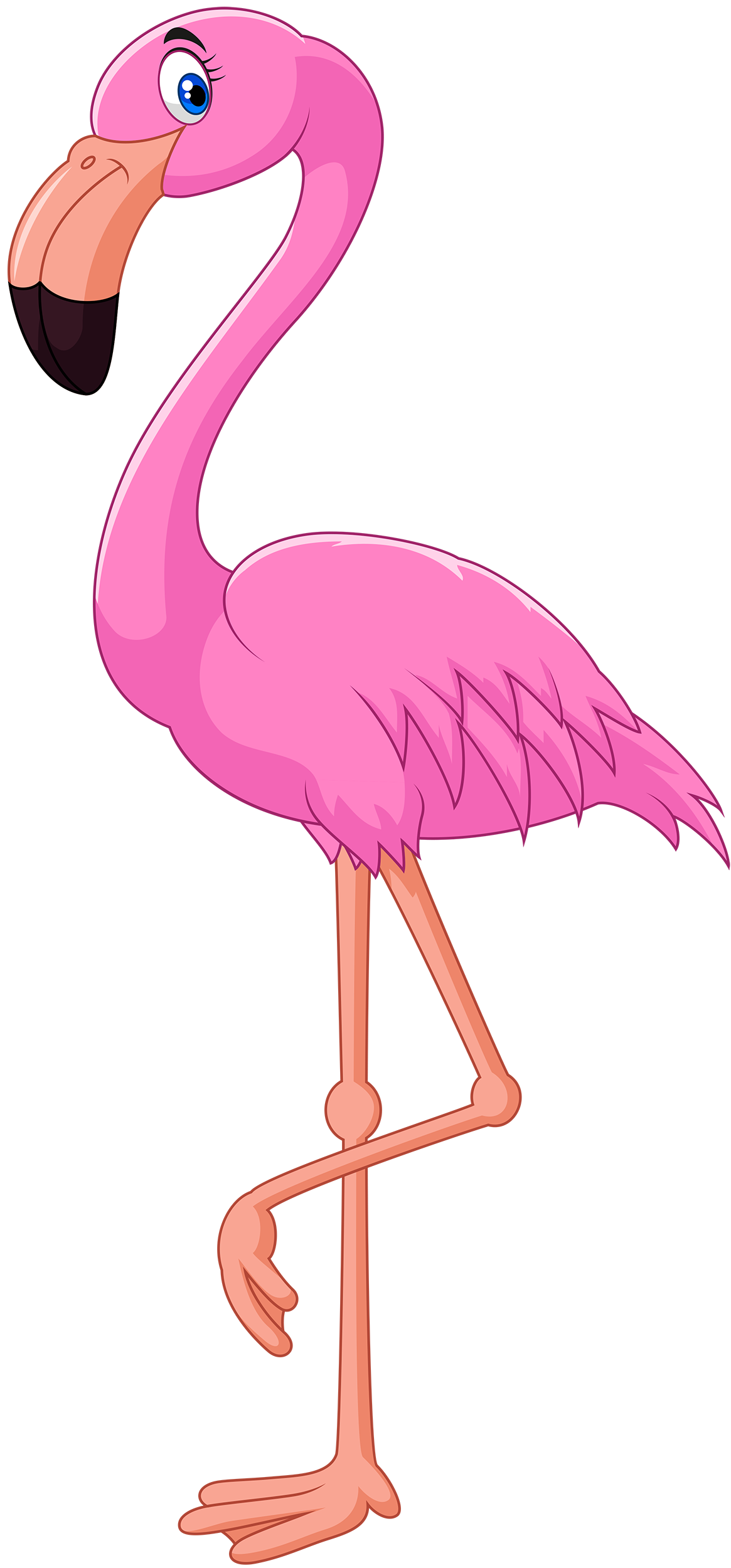 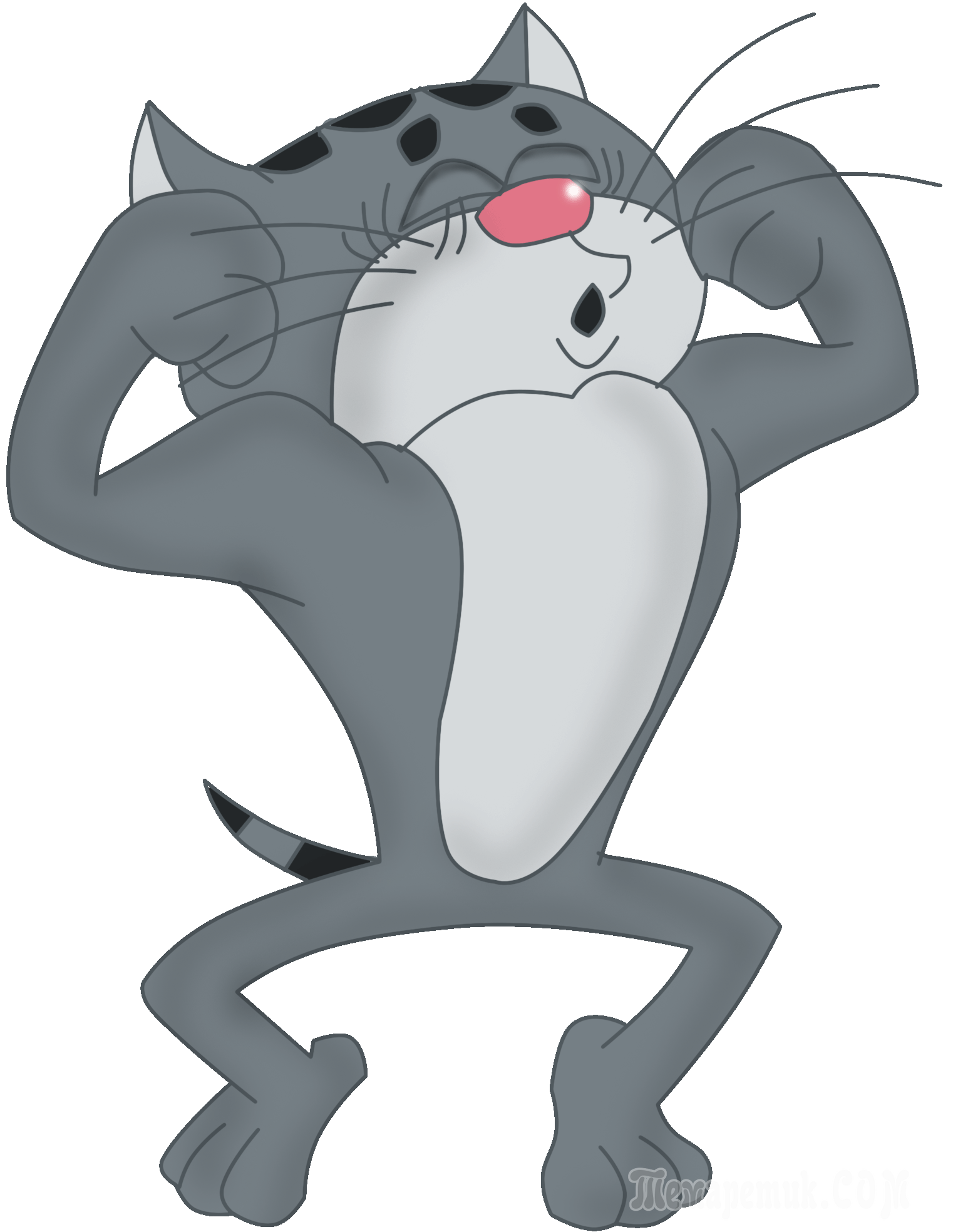 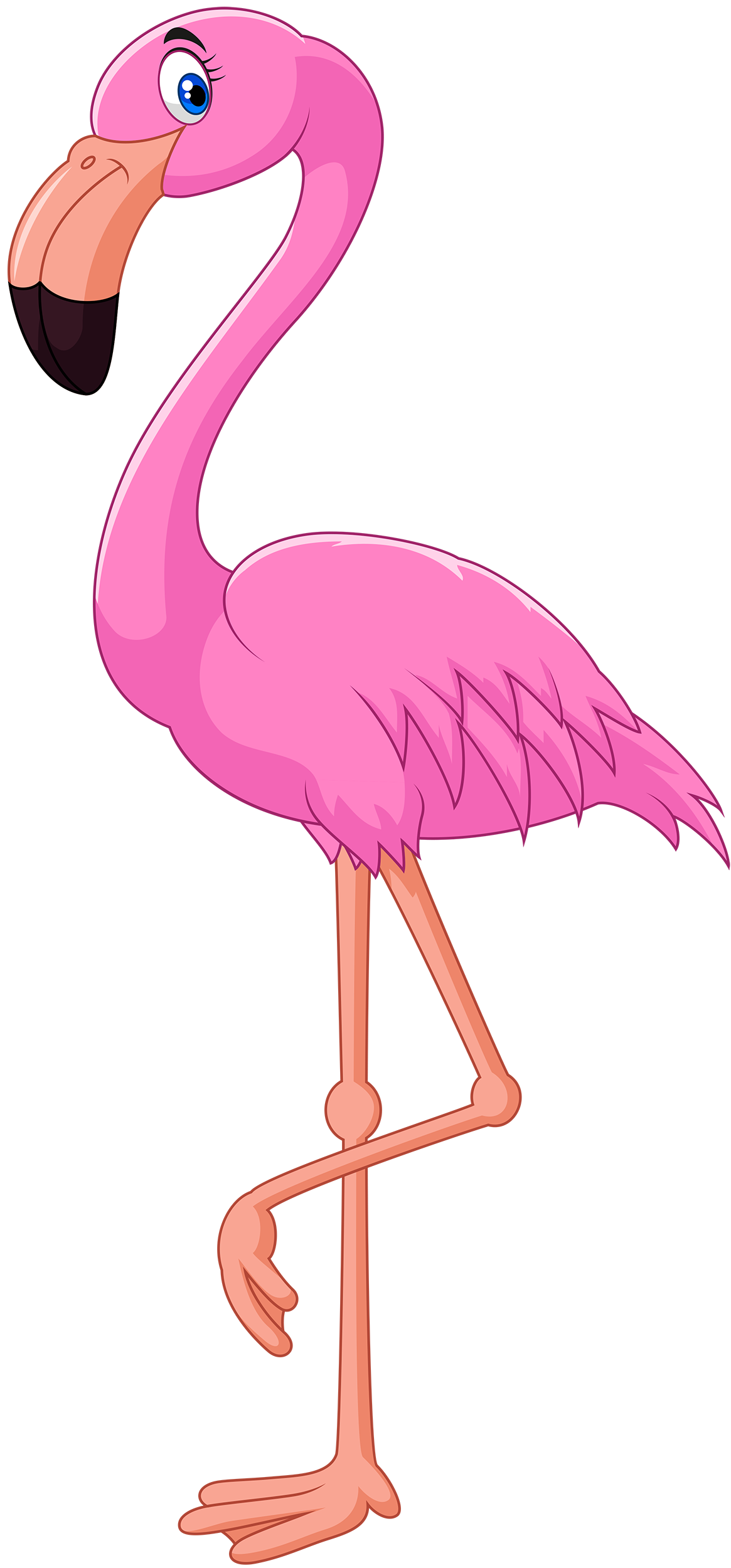 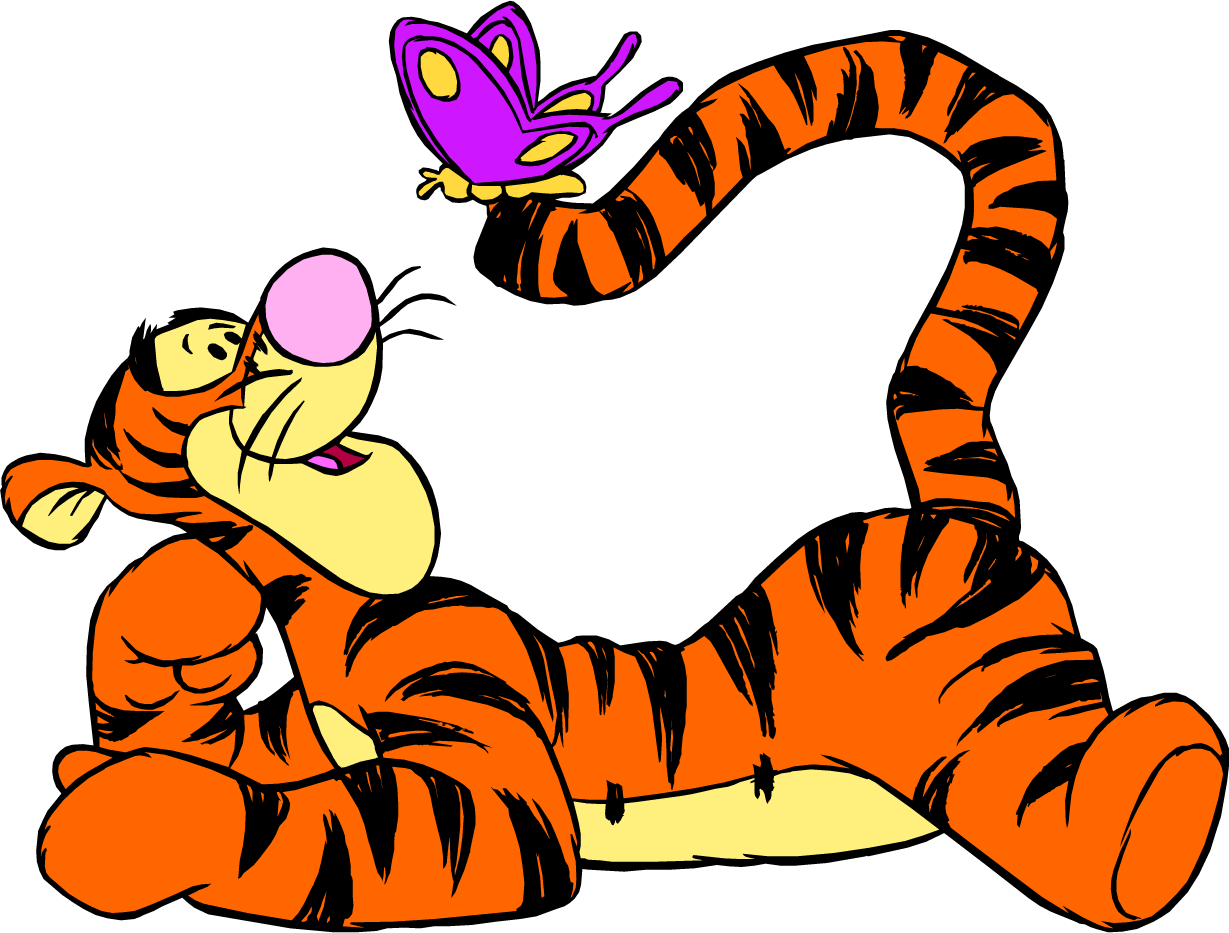 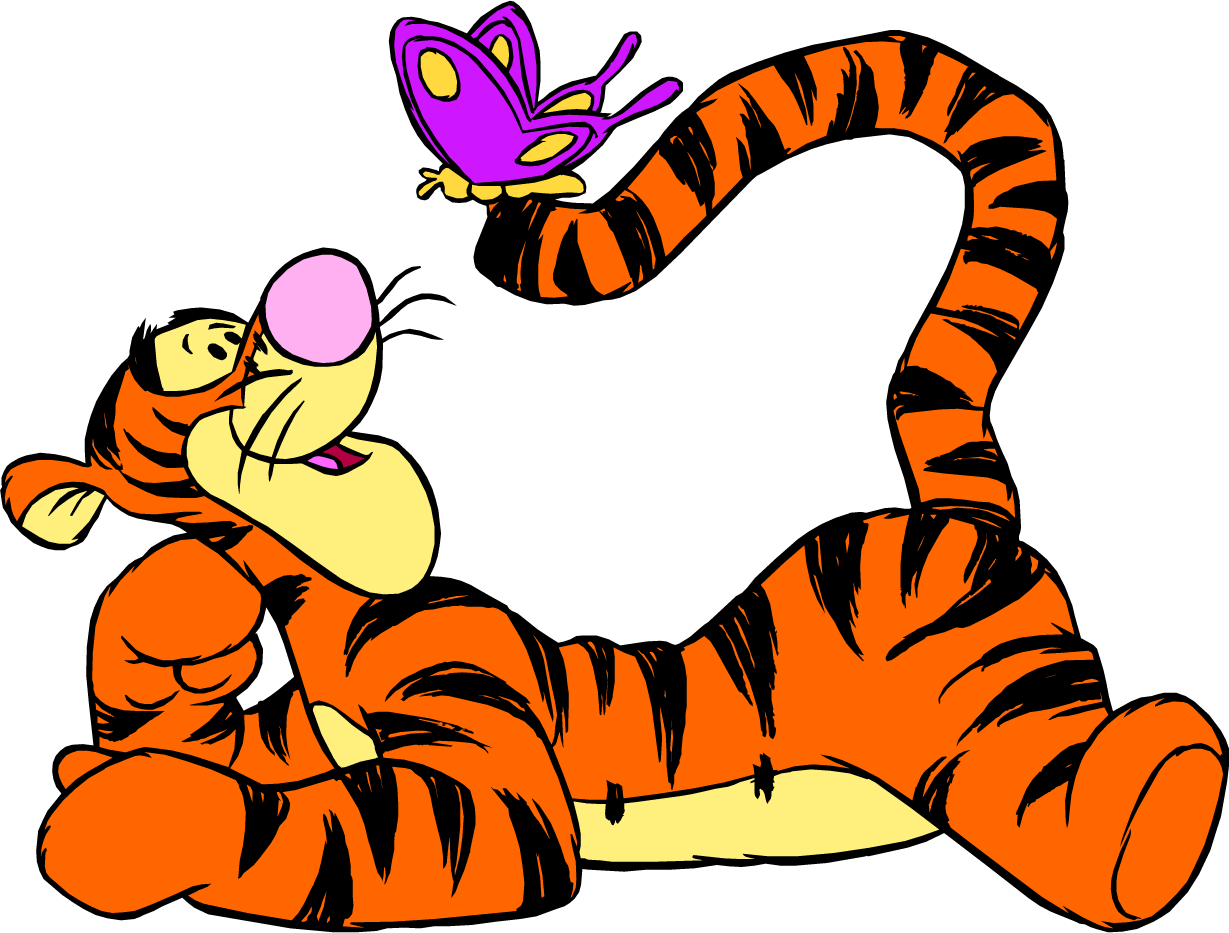 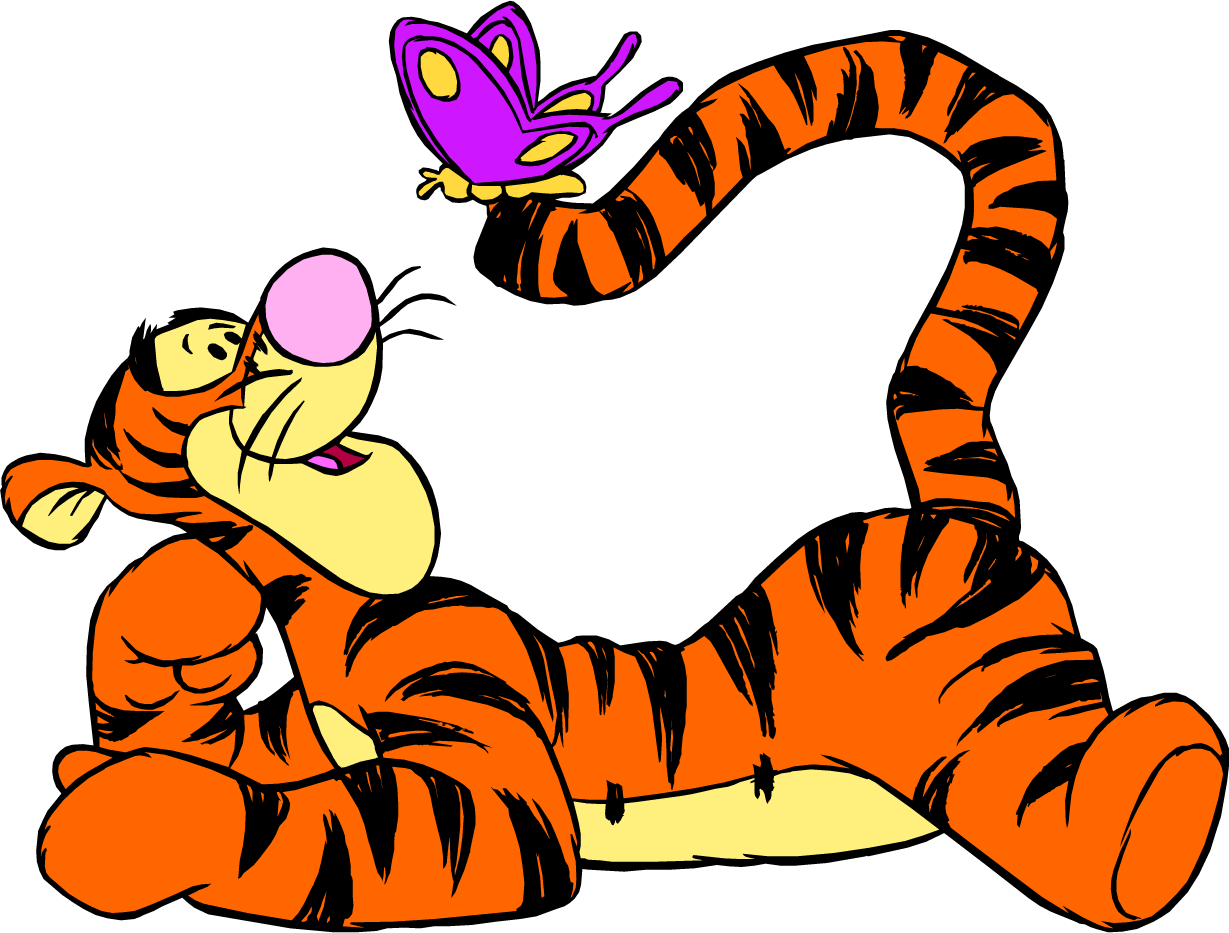 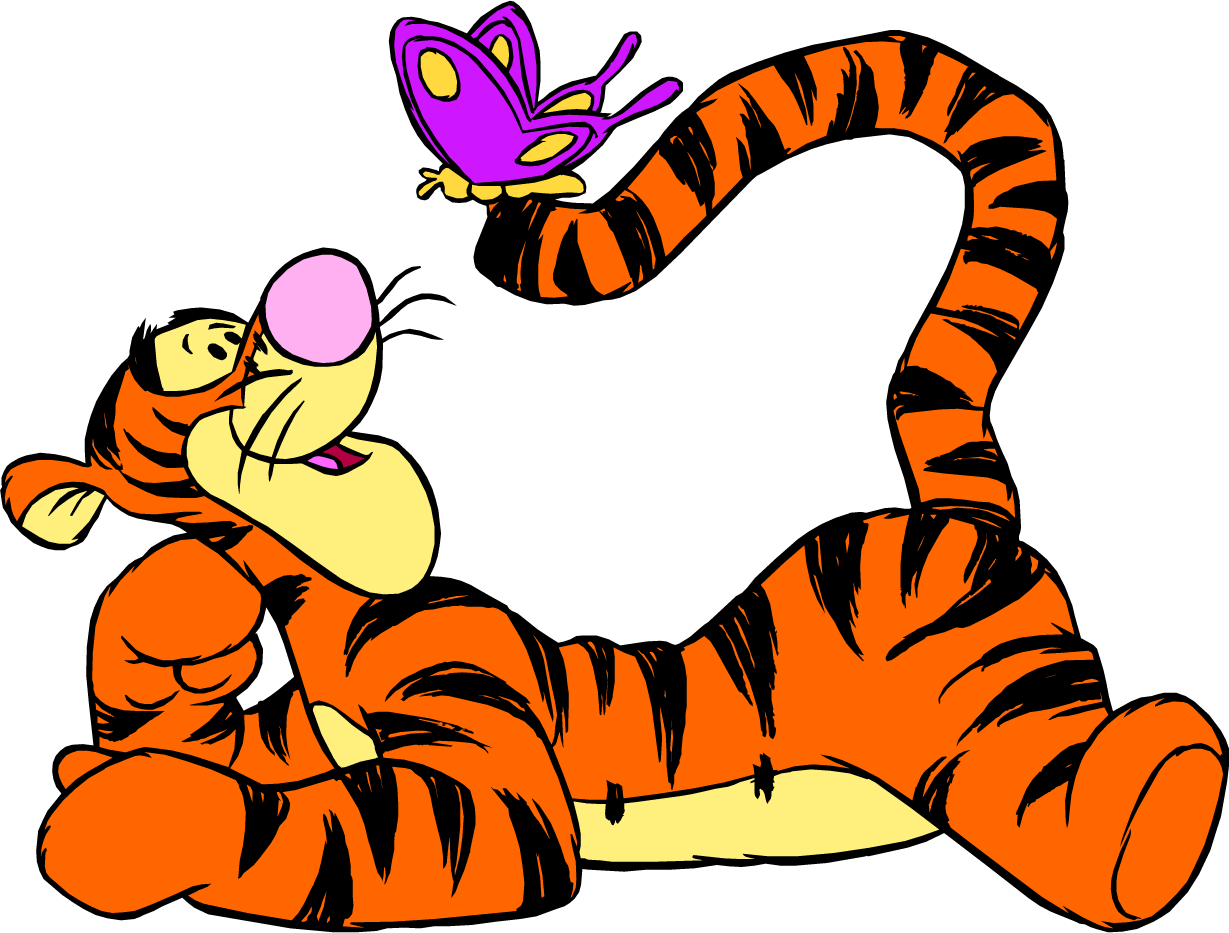 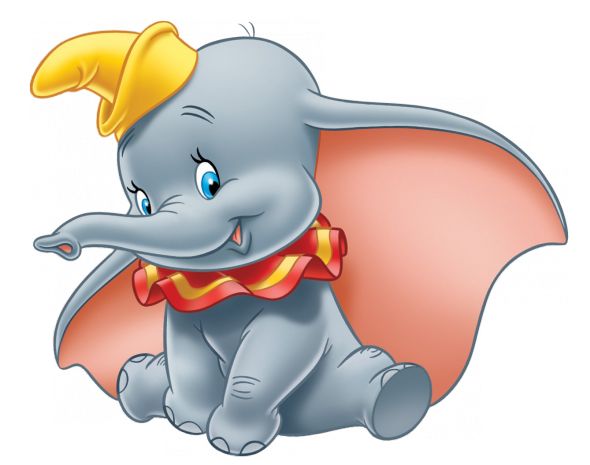 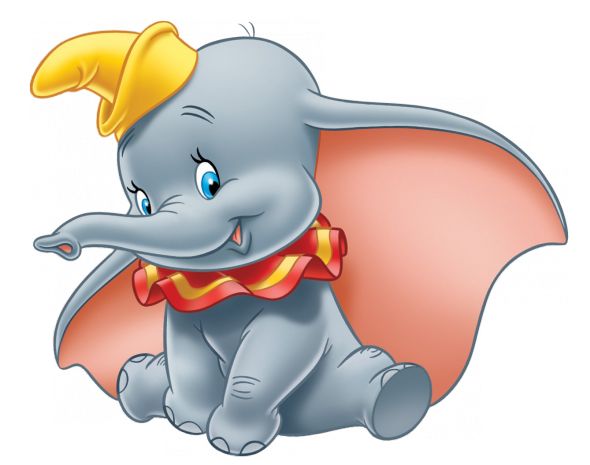 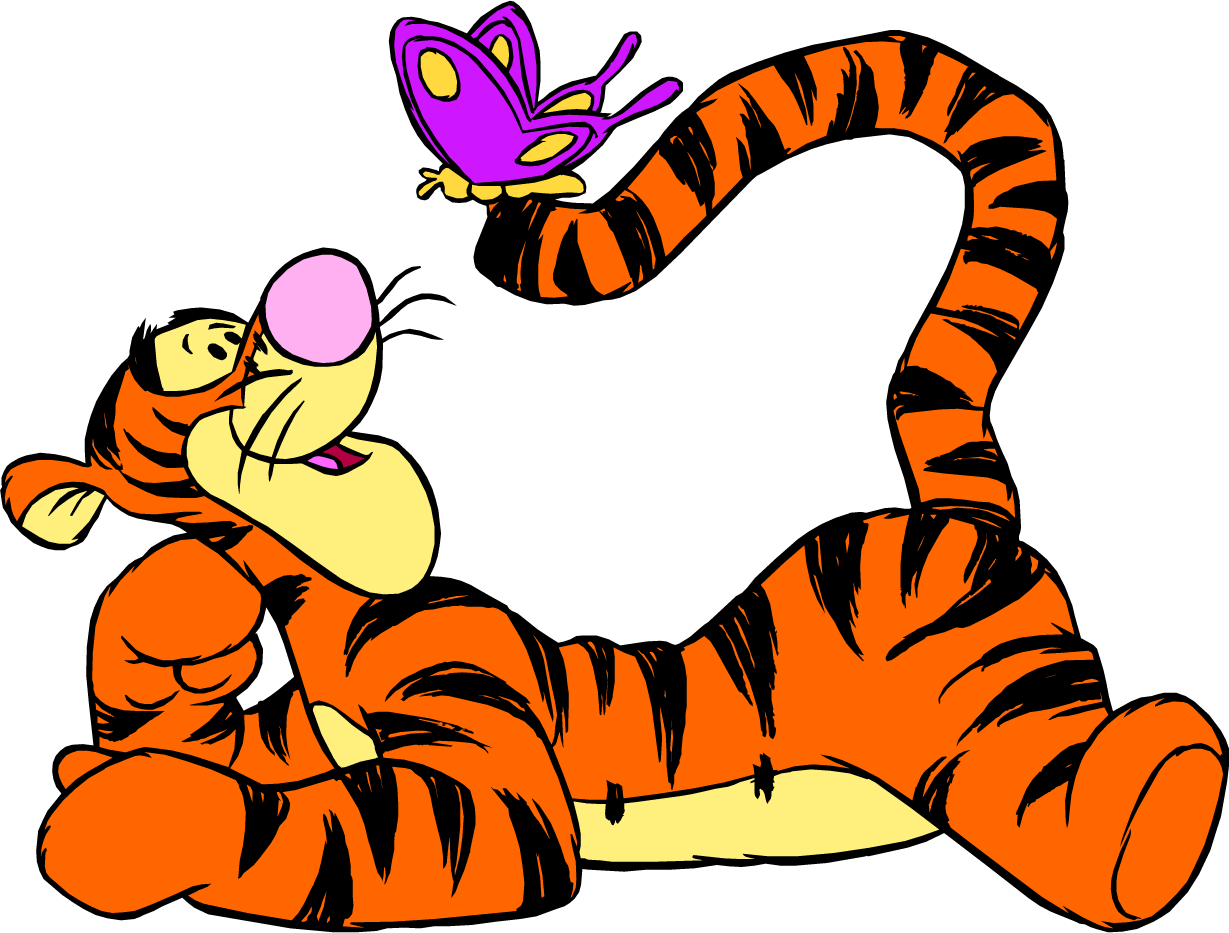 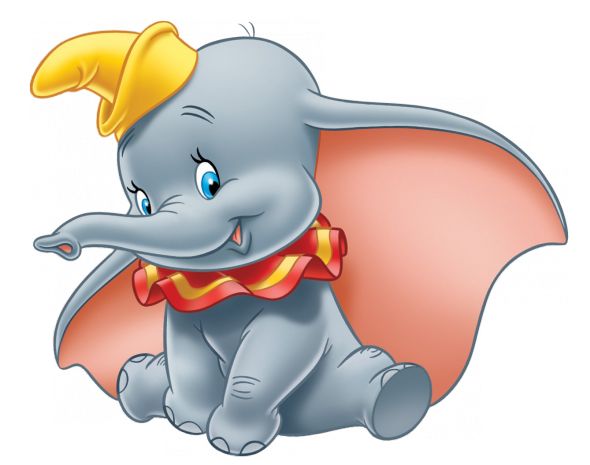 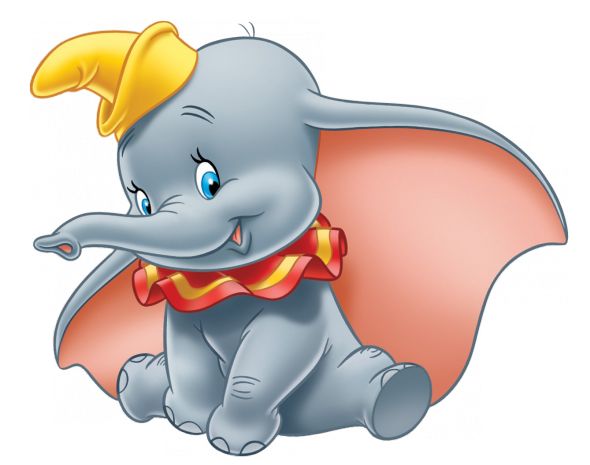 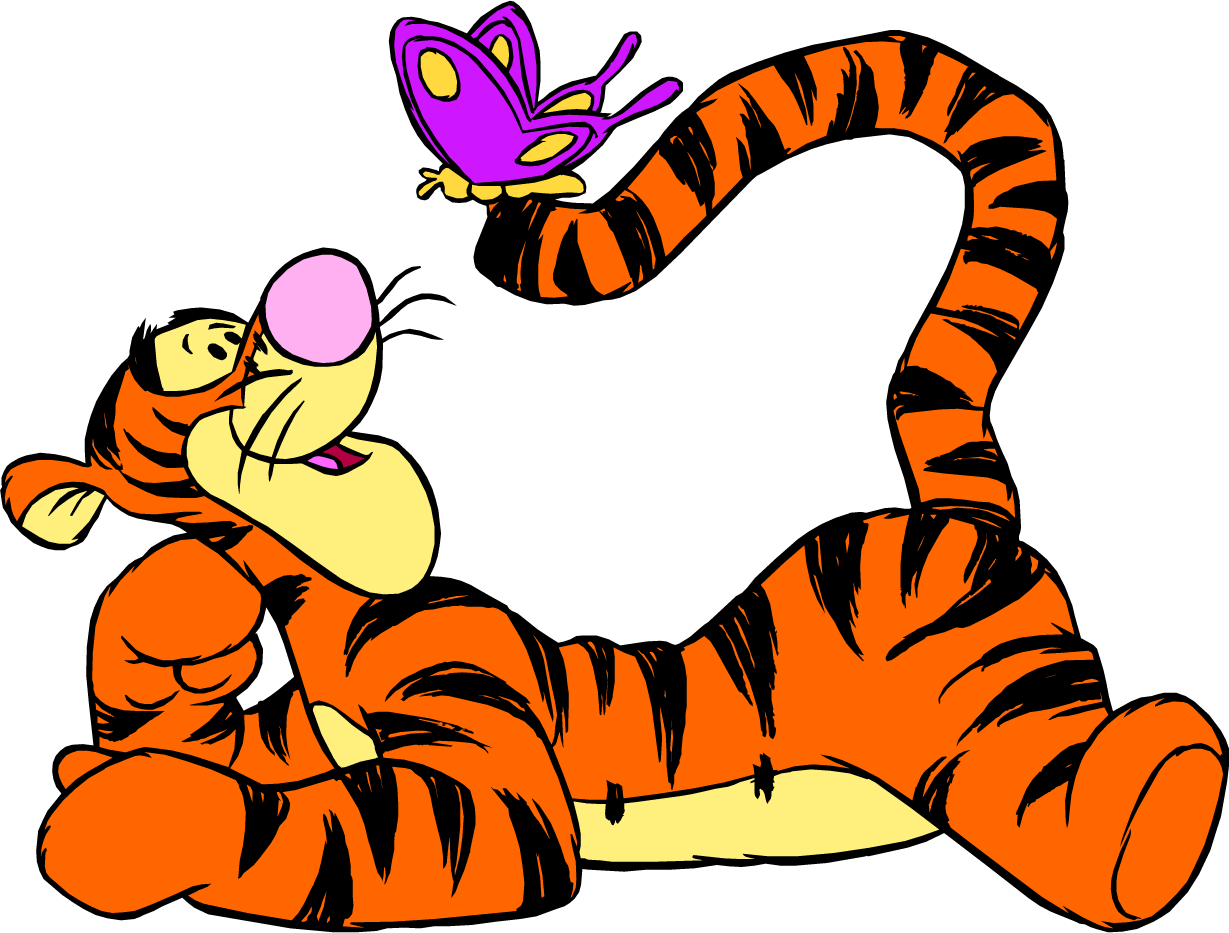 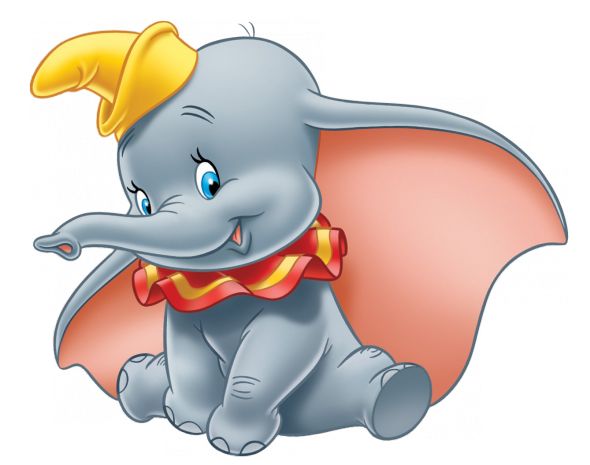 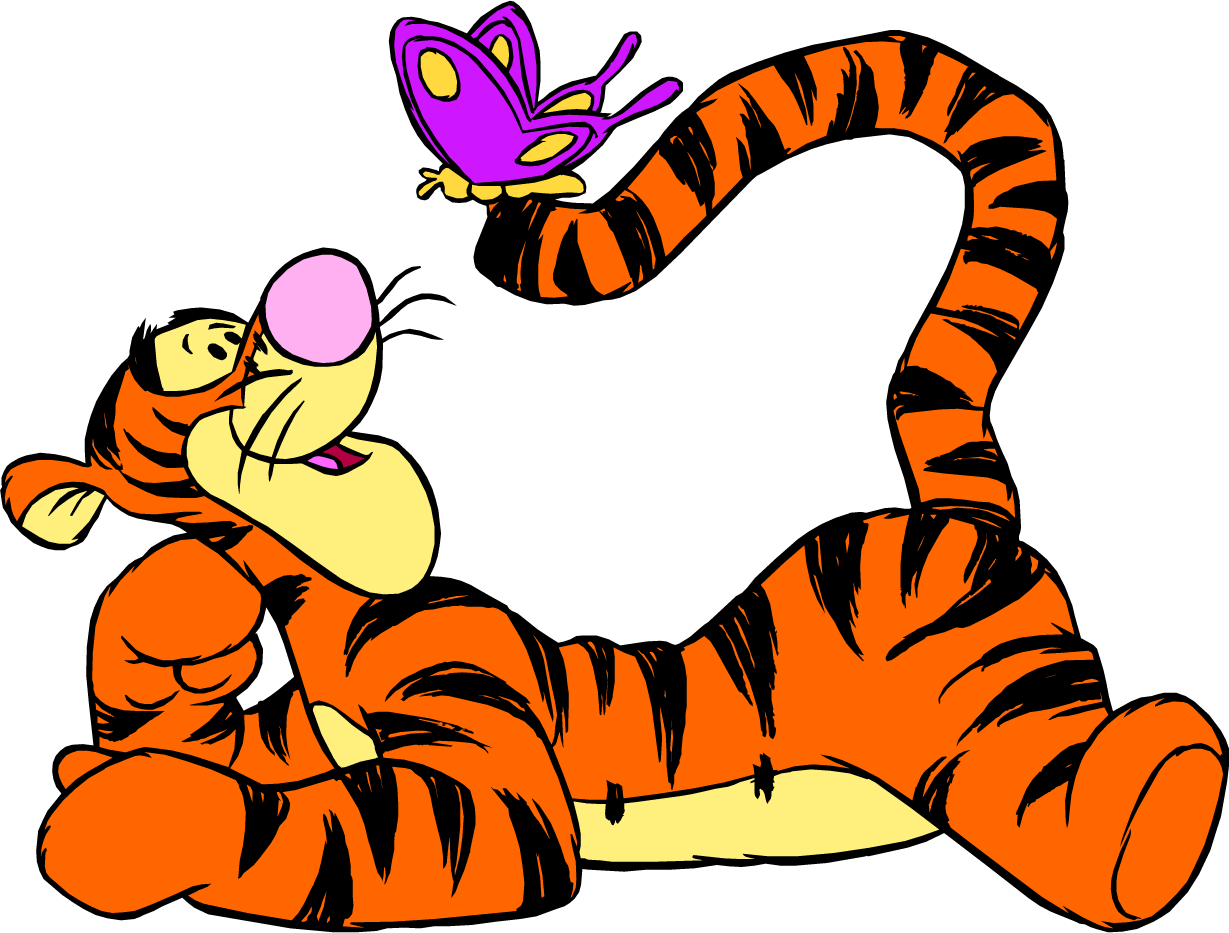 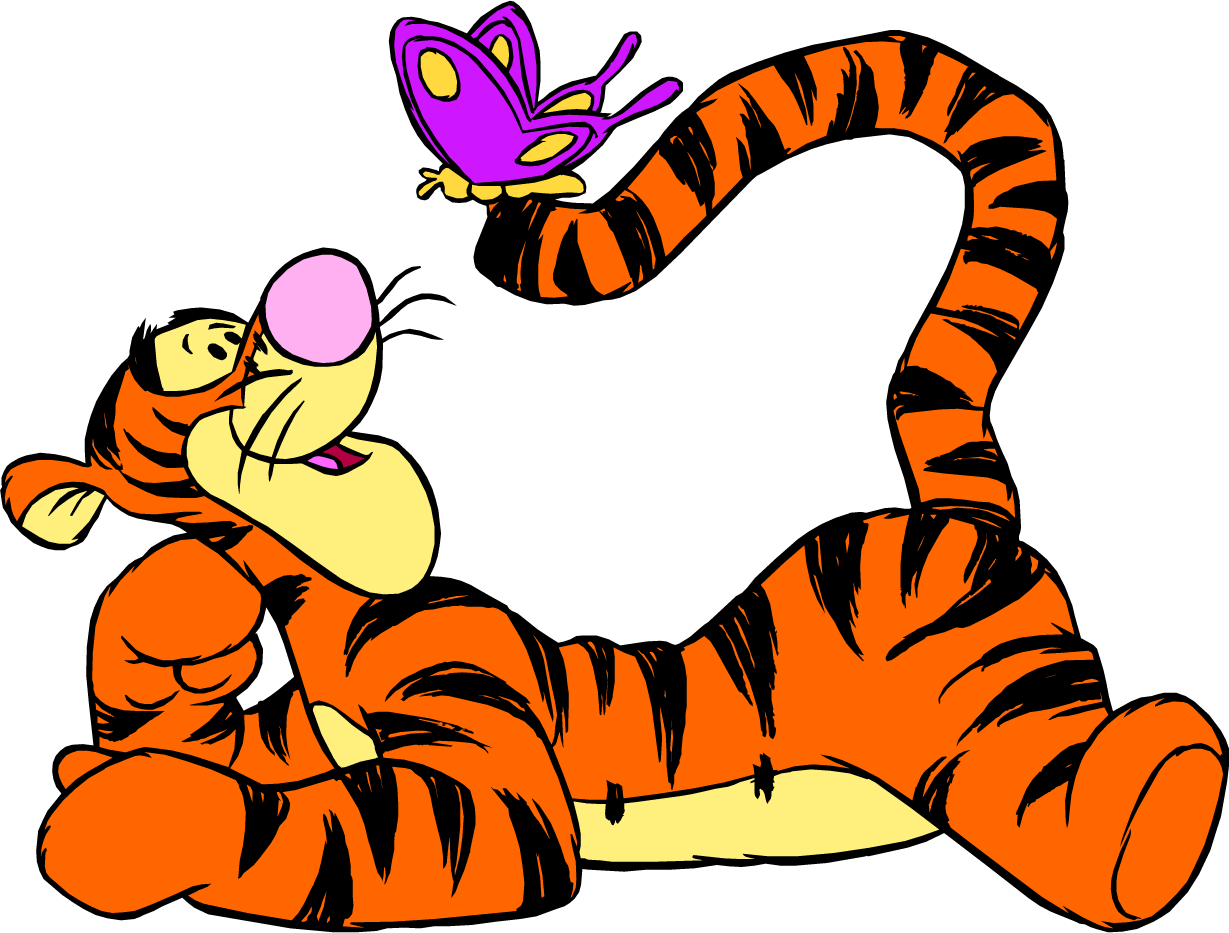 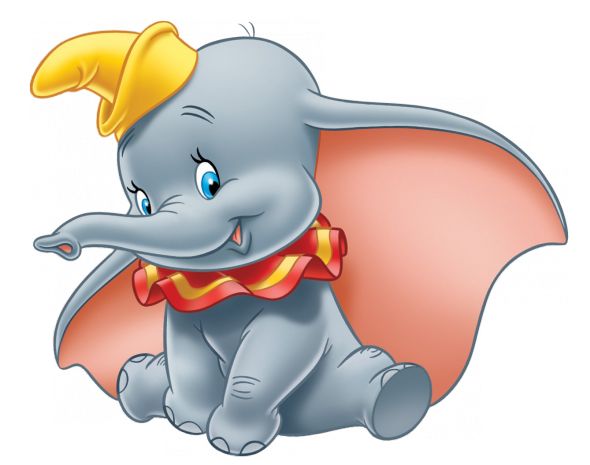 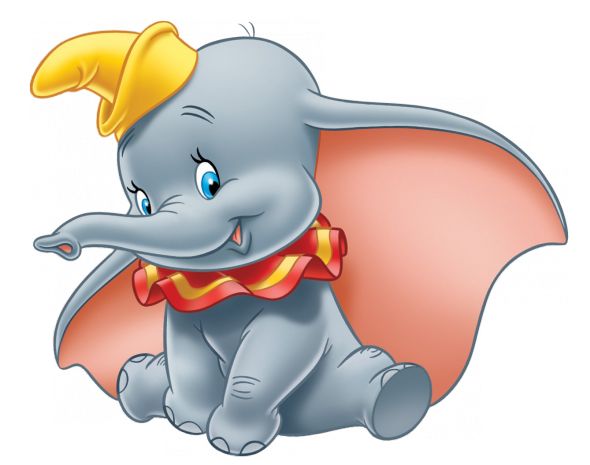 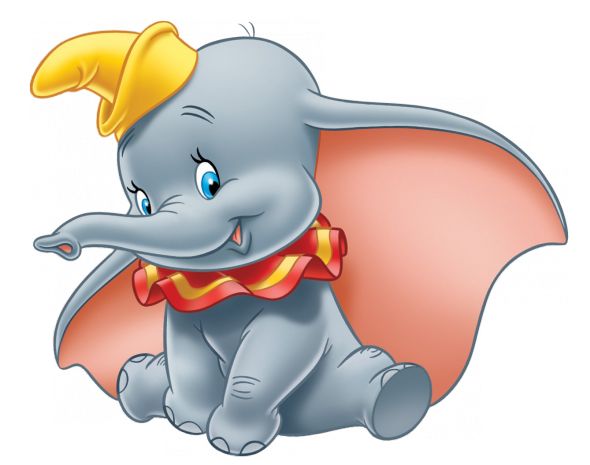 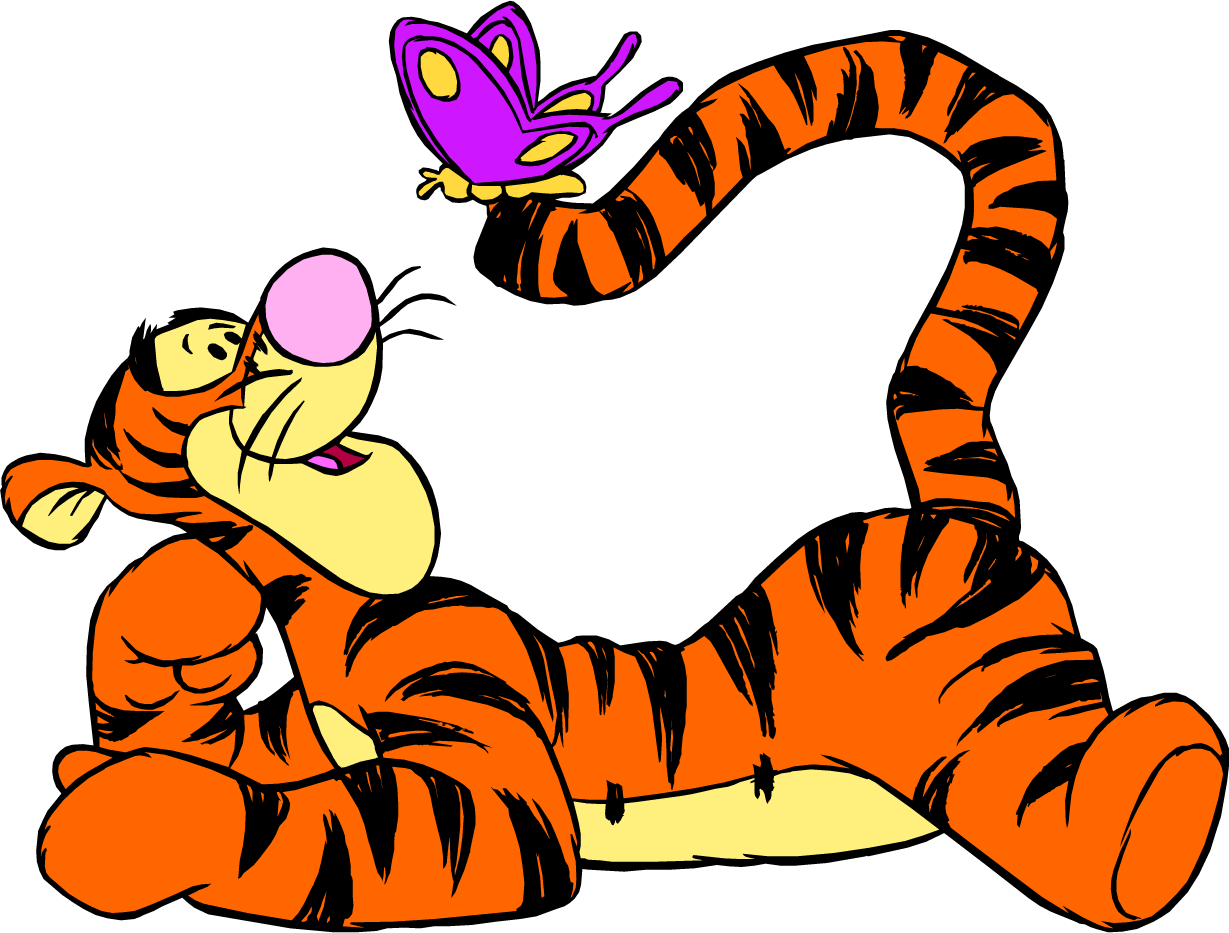 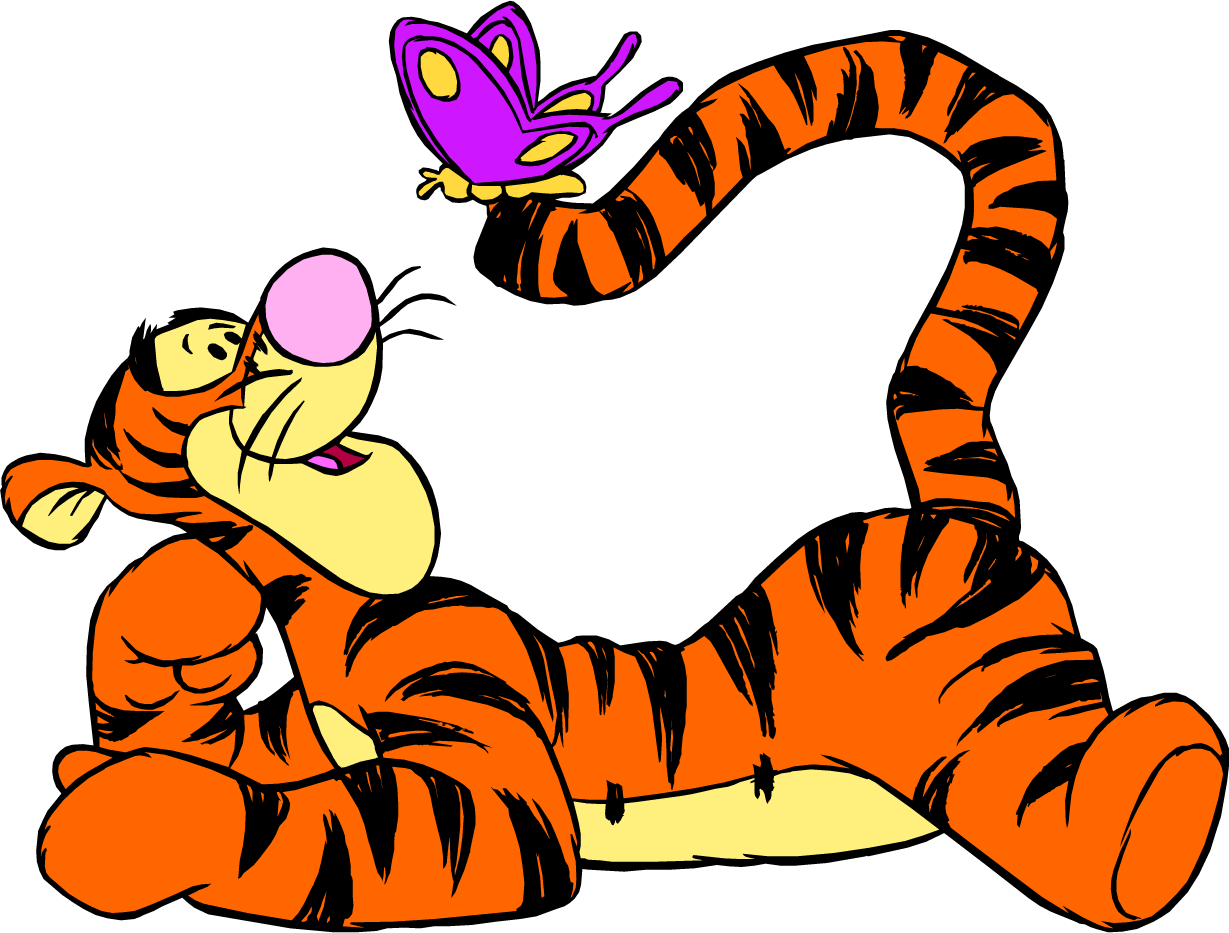 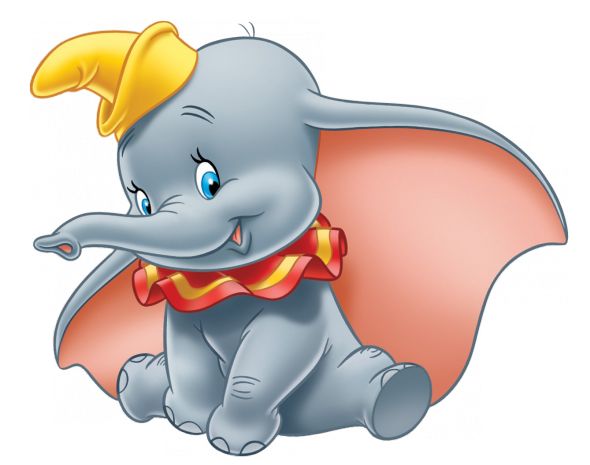 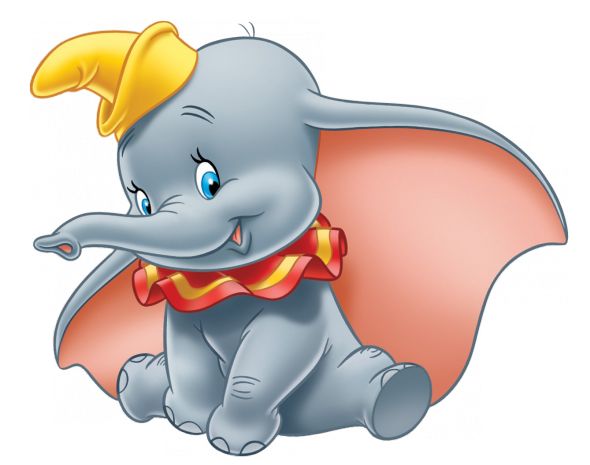 7 – 5 = 
7 + 2 =
6 – 4 = 
8 + 2 = 
9 – 5 = 
9 + 2 = 
7 – 3 =
7 – 6 =
6 + 2 = 
5 – 3 = 
2 + 2 = 
2 – 1 = 
1 + 6 = 
4 – 1 = 
3 + 6 = 
5 – 2 =
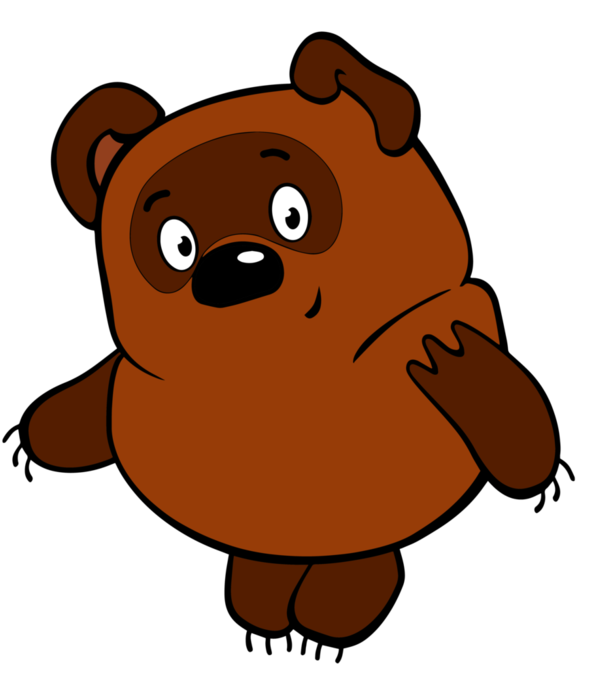 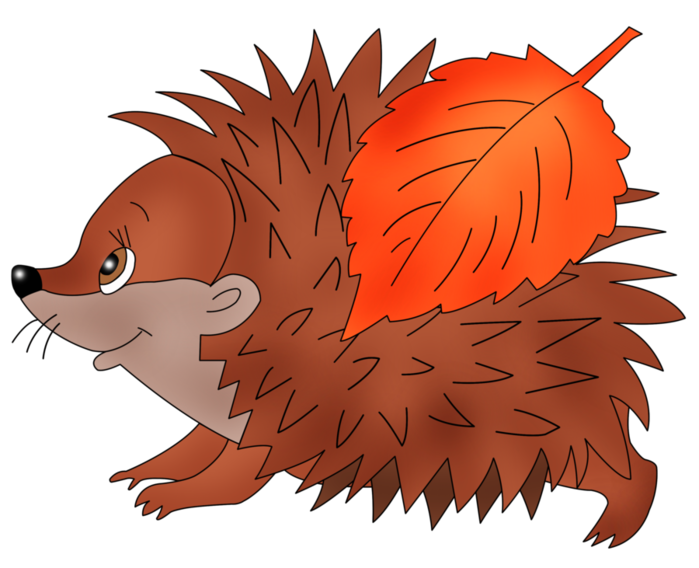 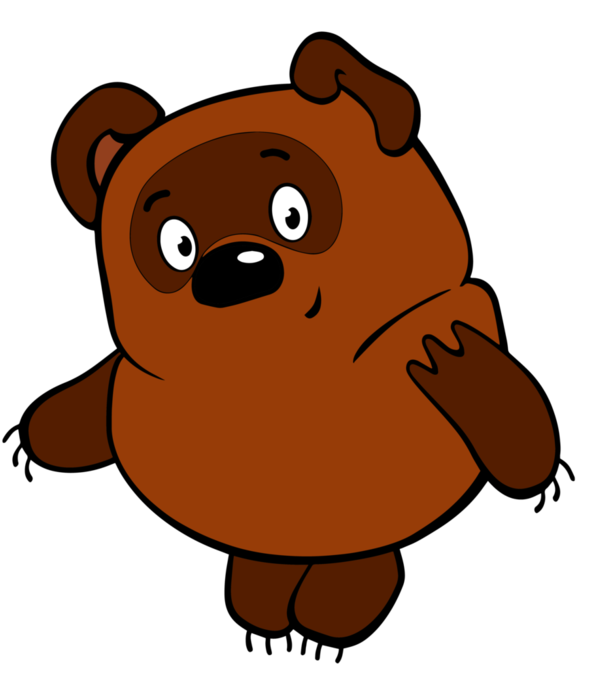 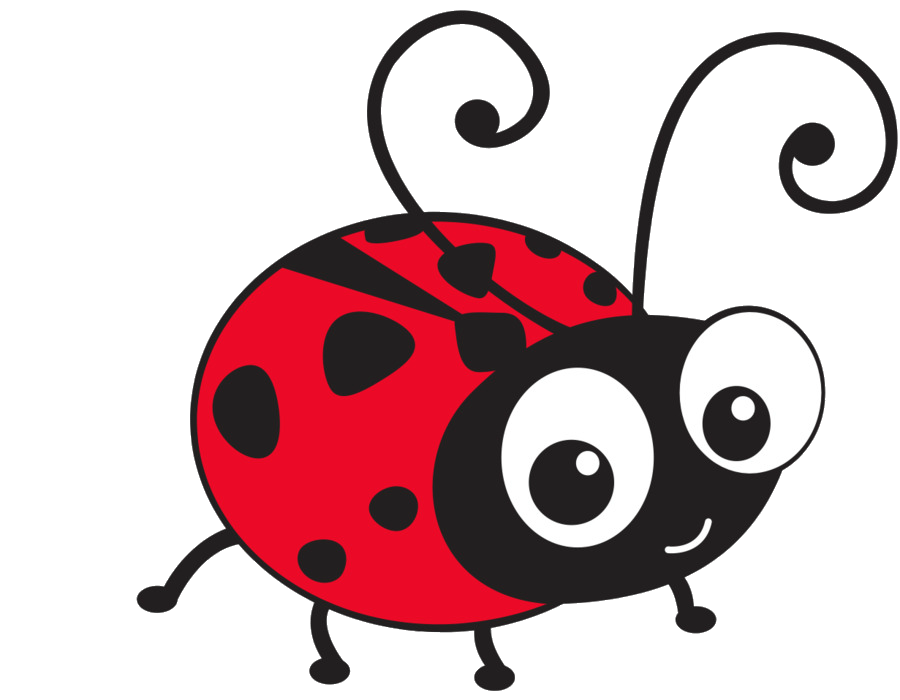 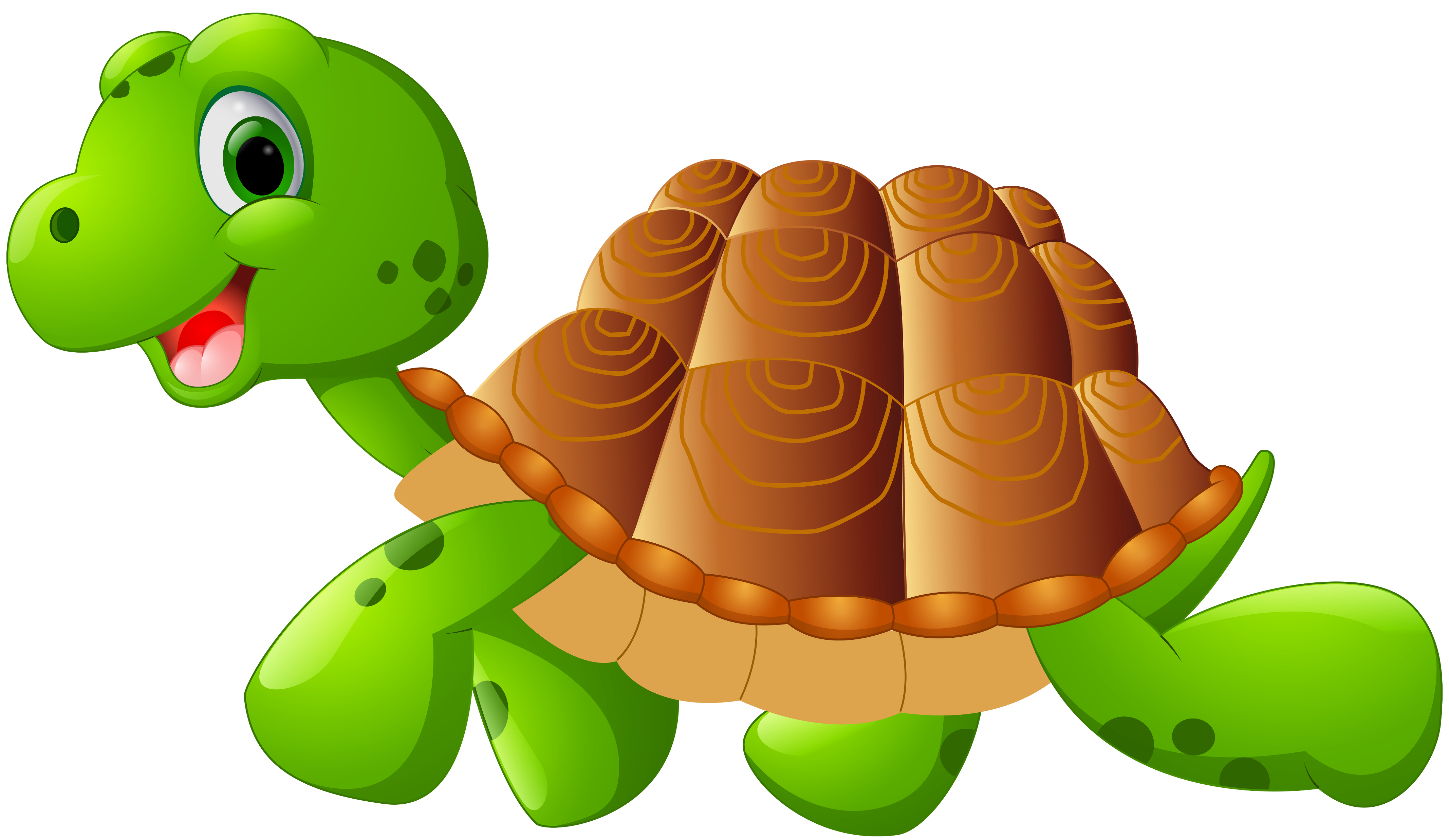 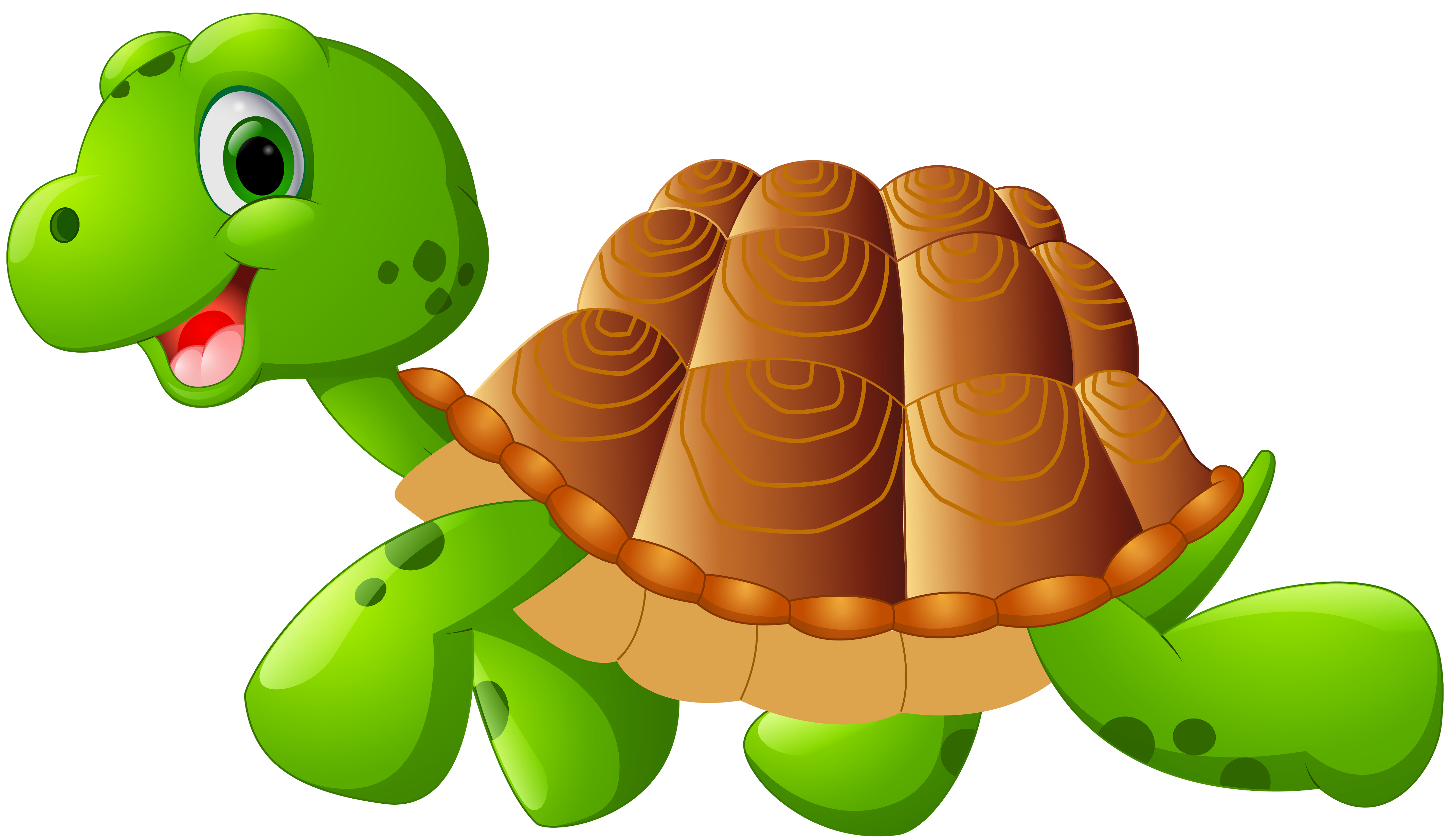 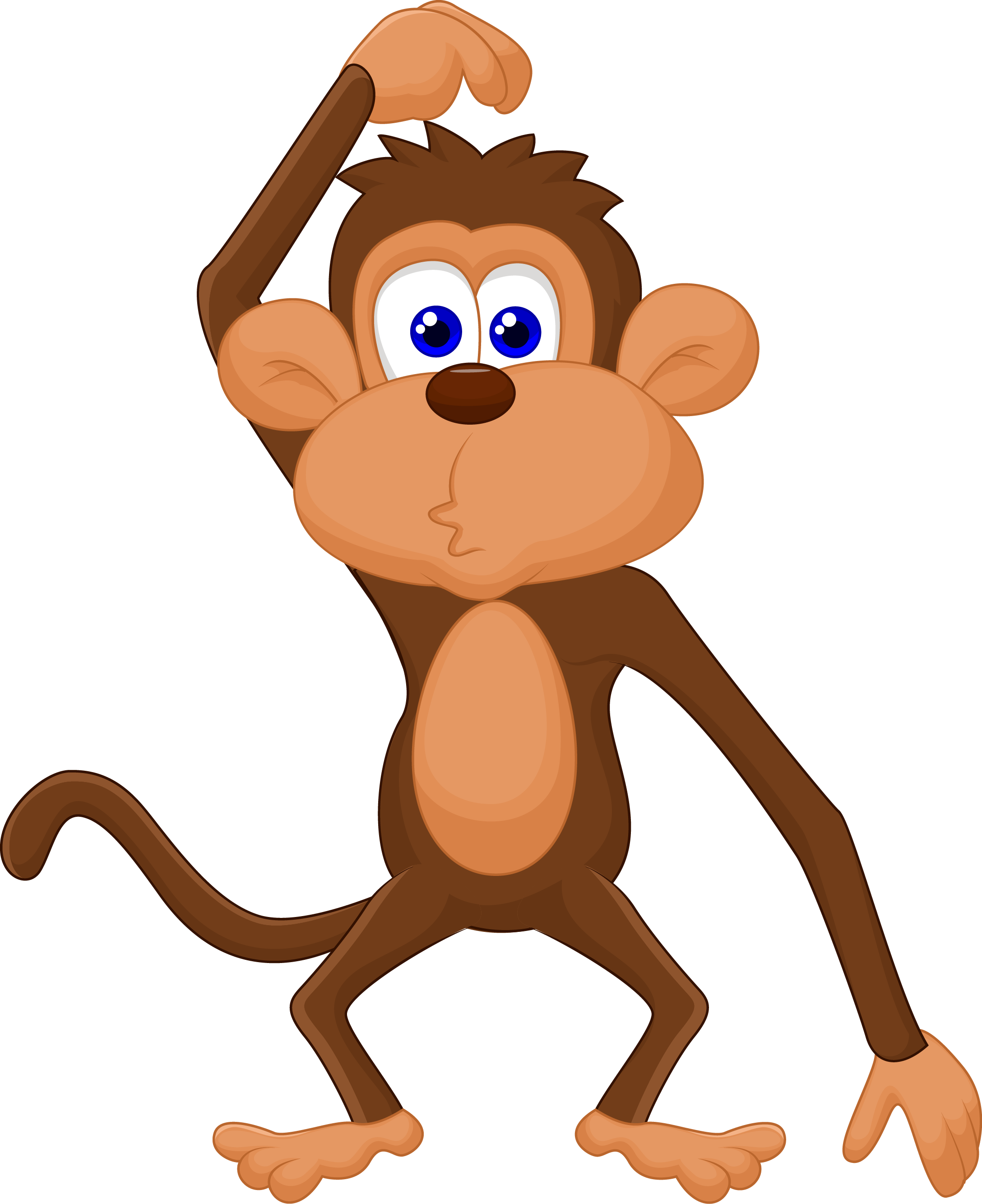 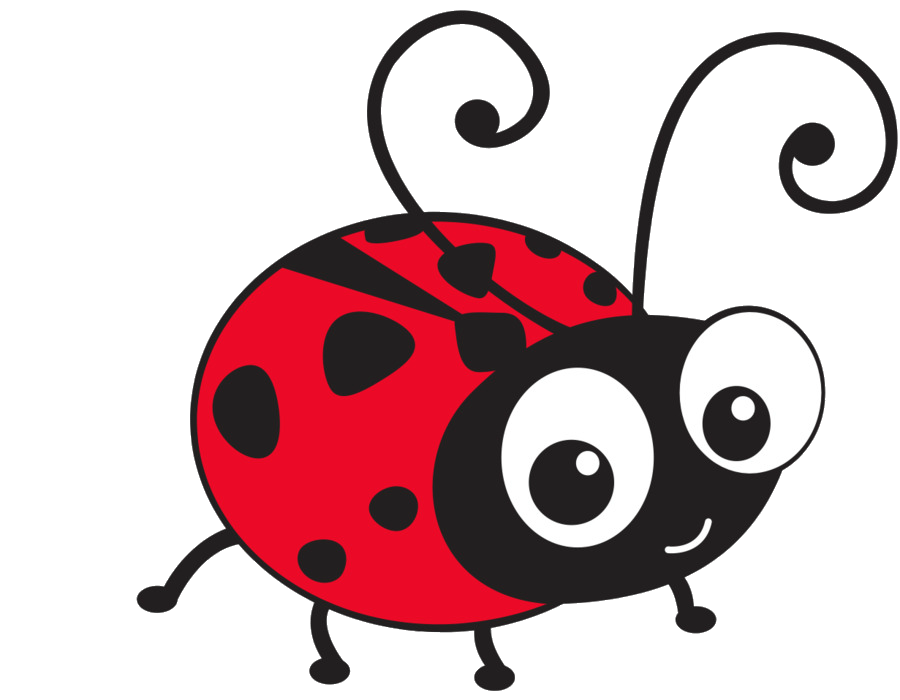 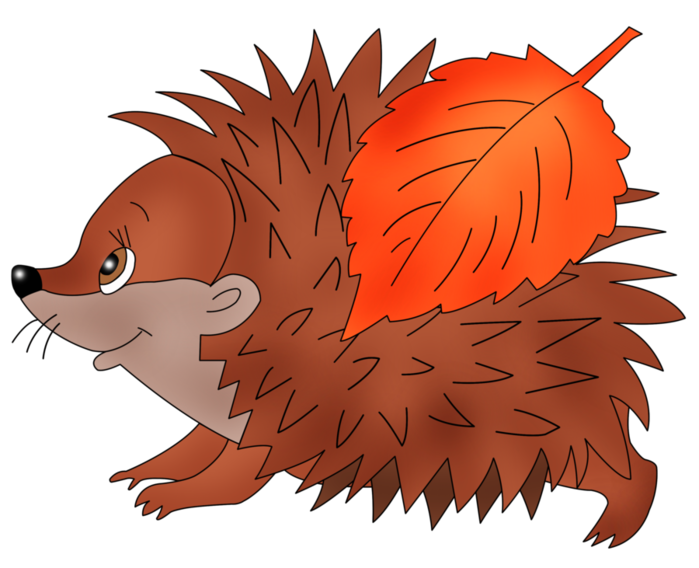 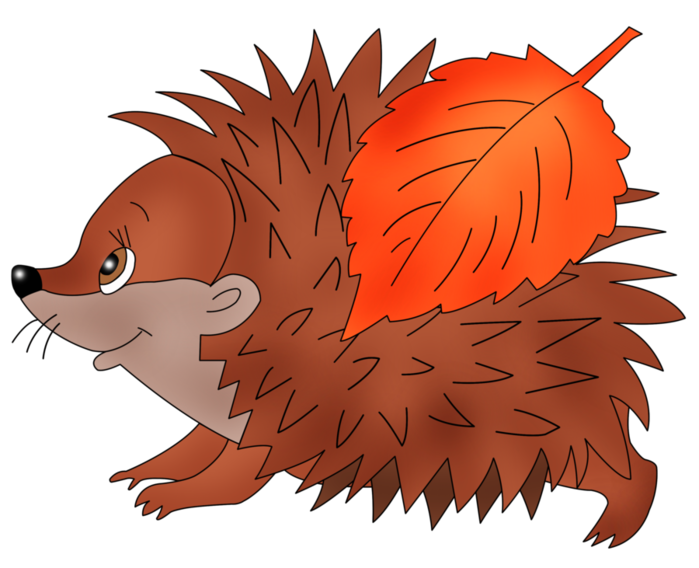 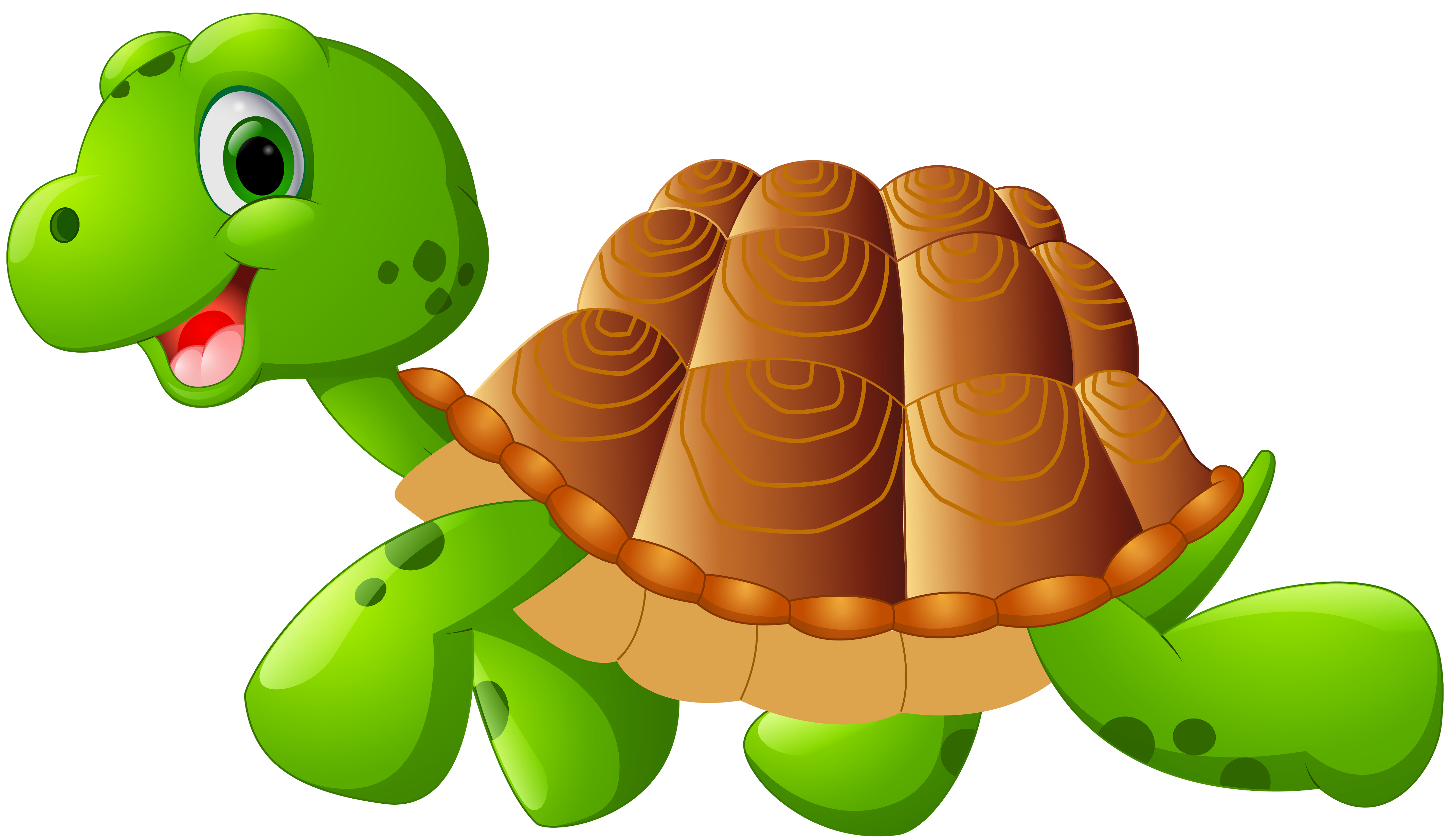 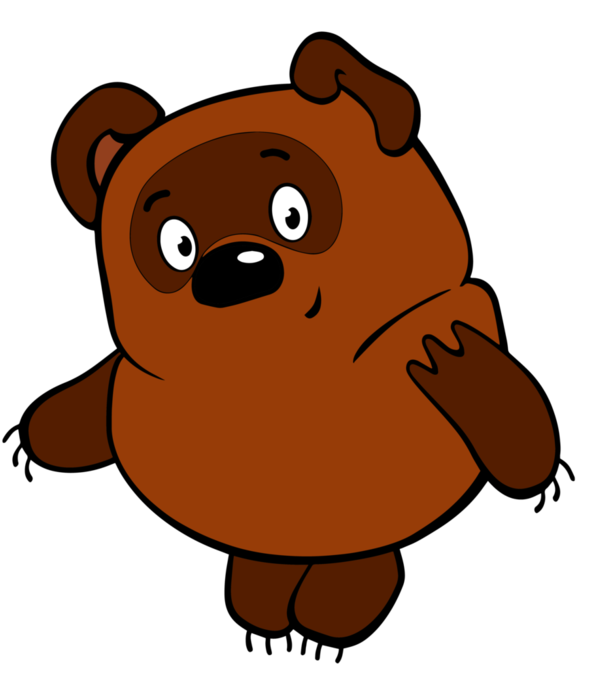 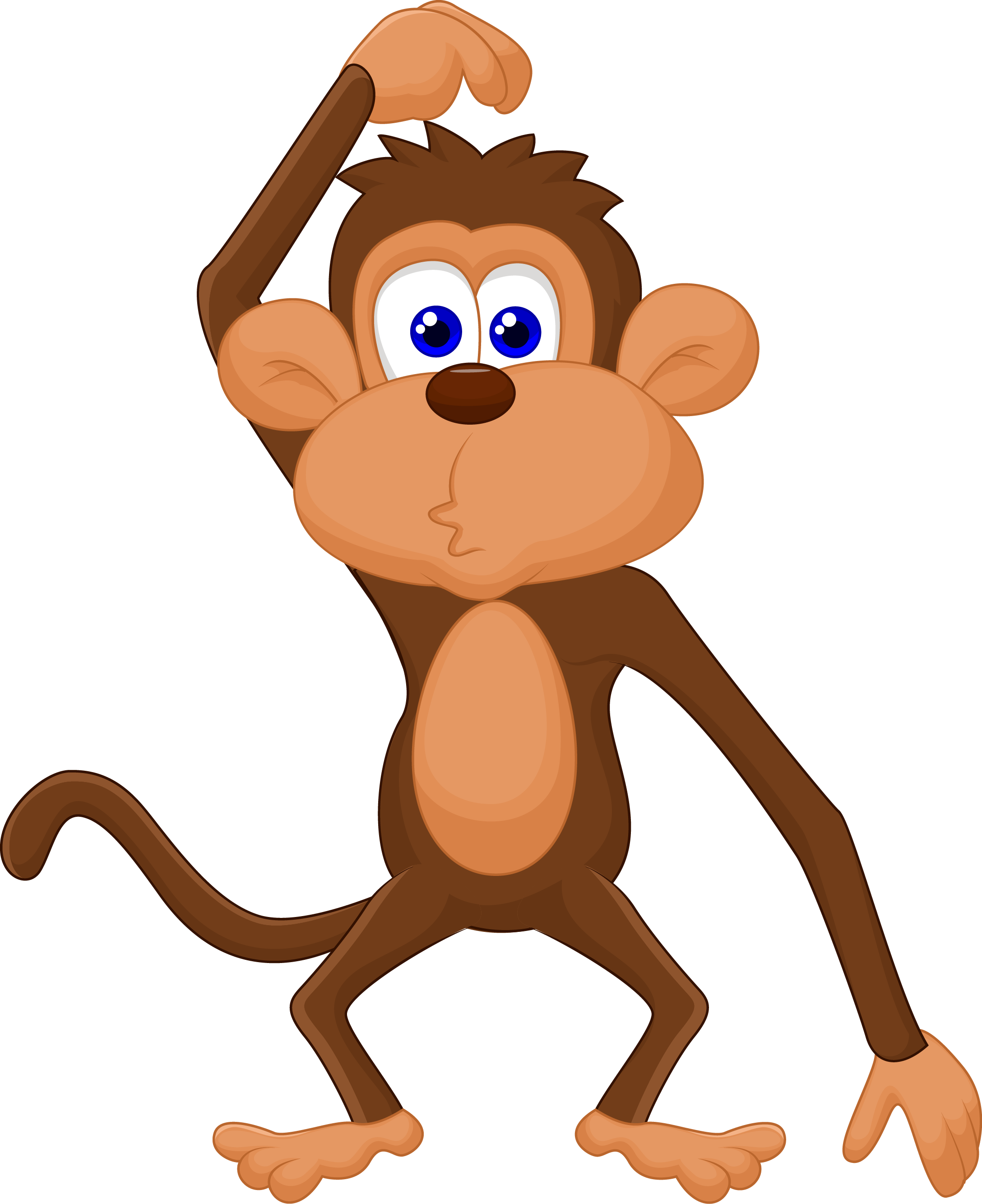 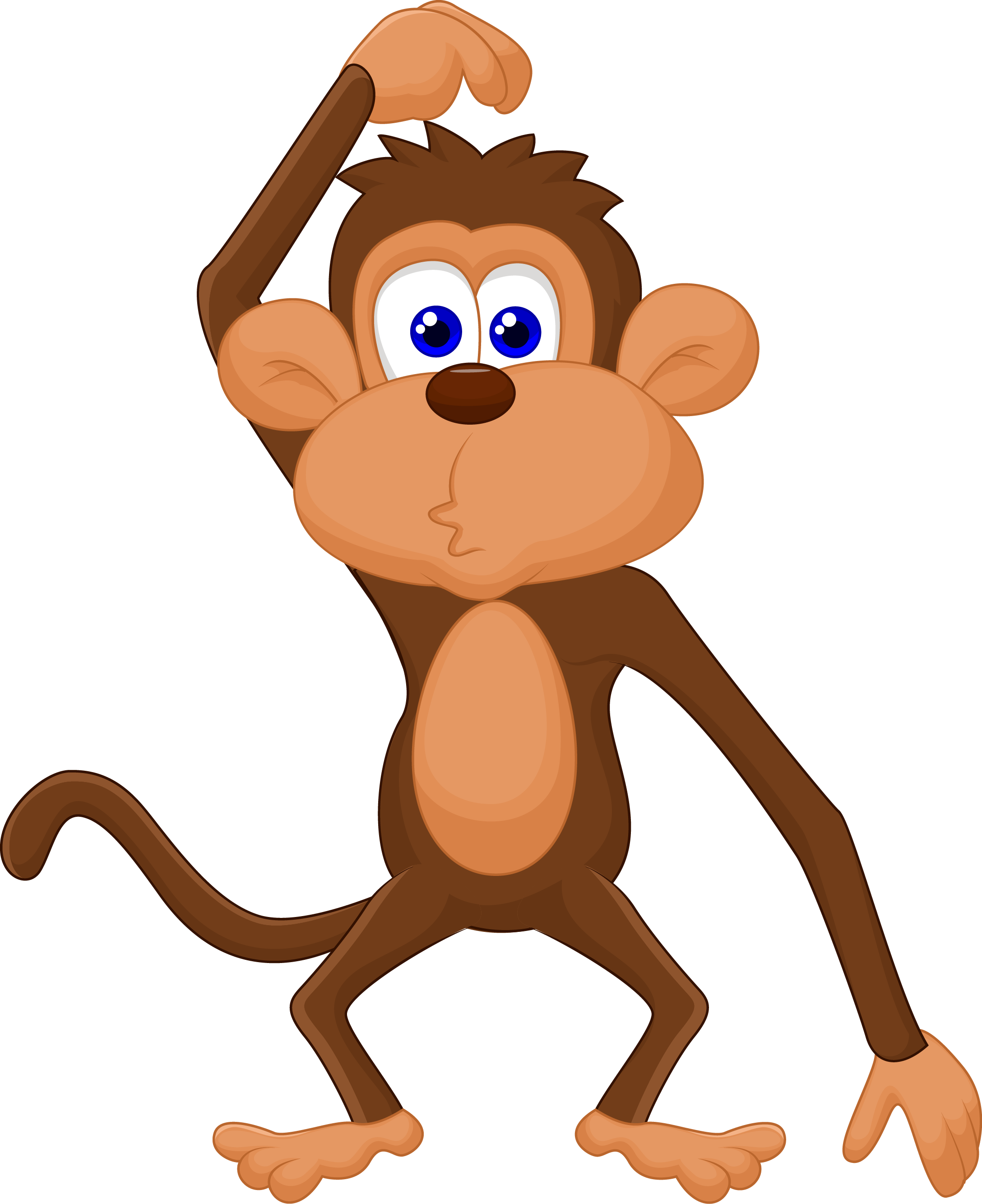 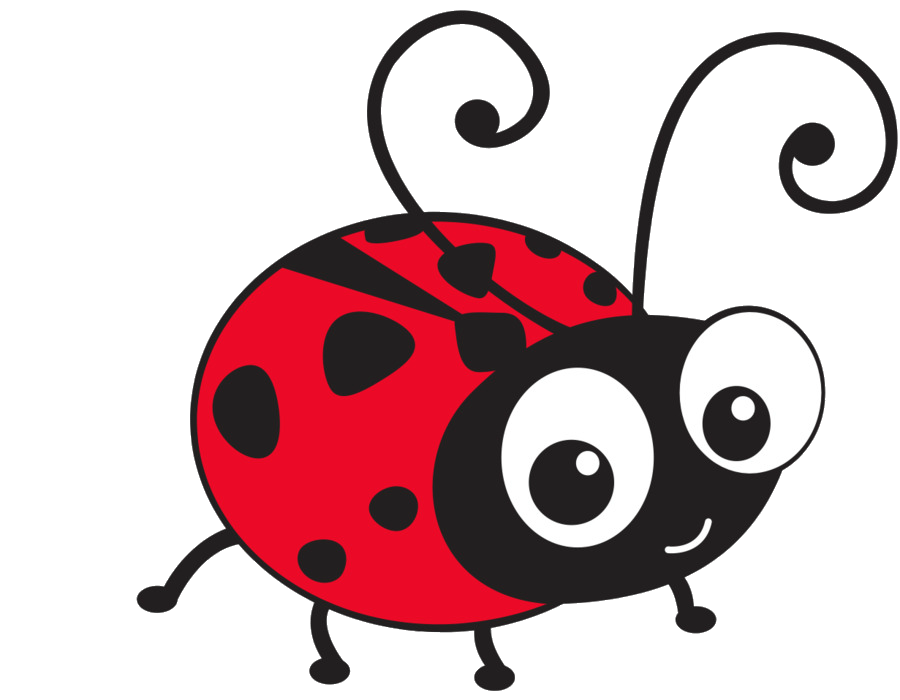 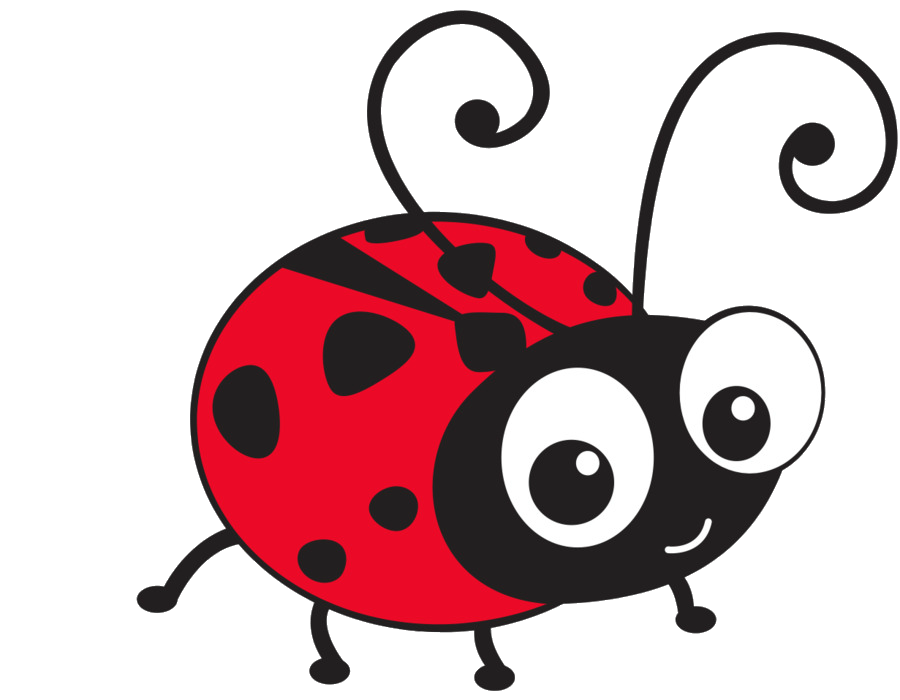 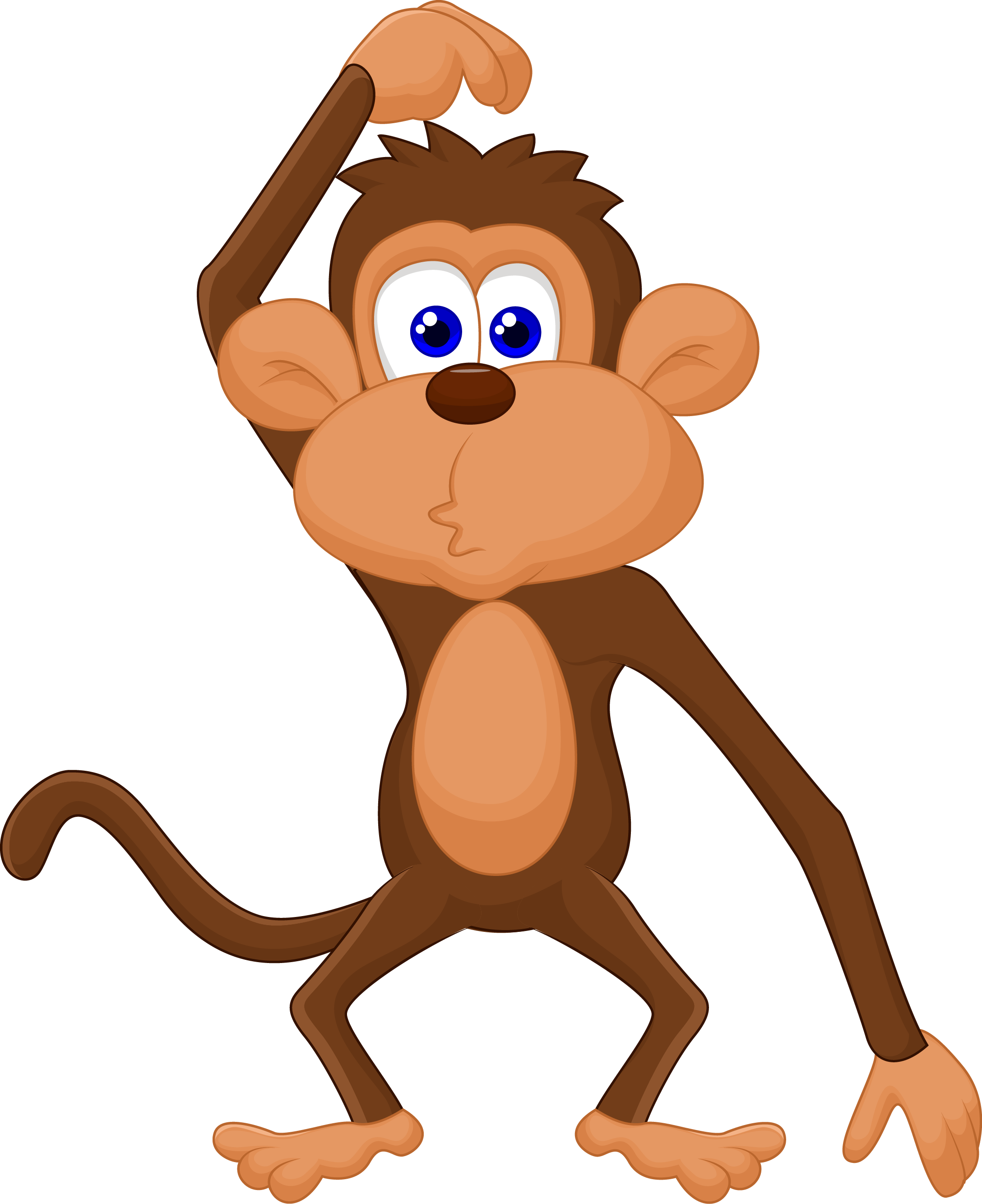 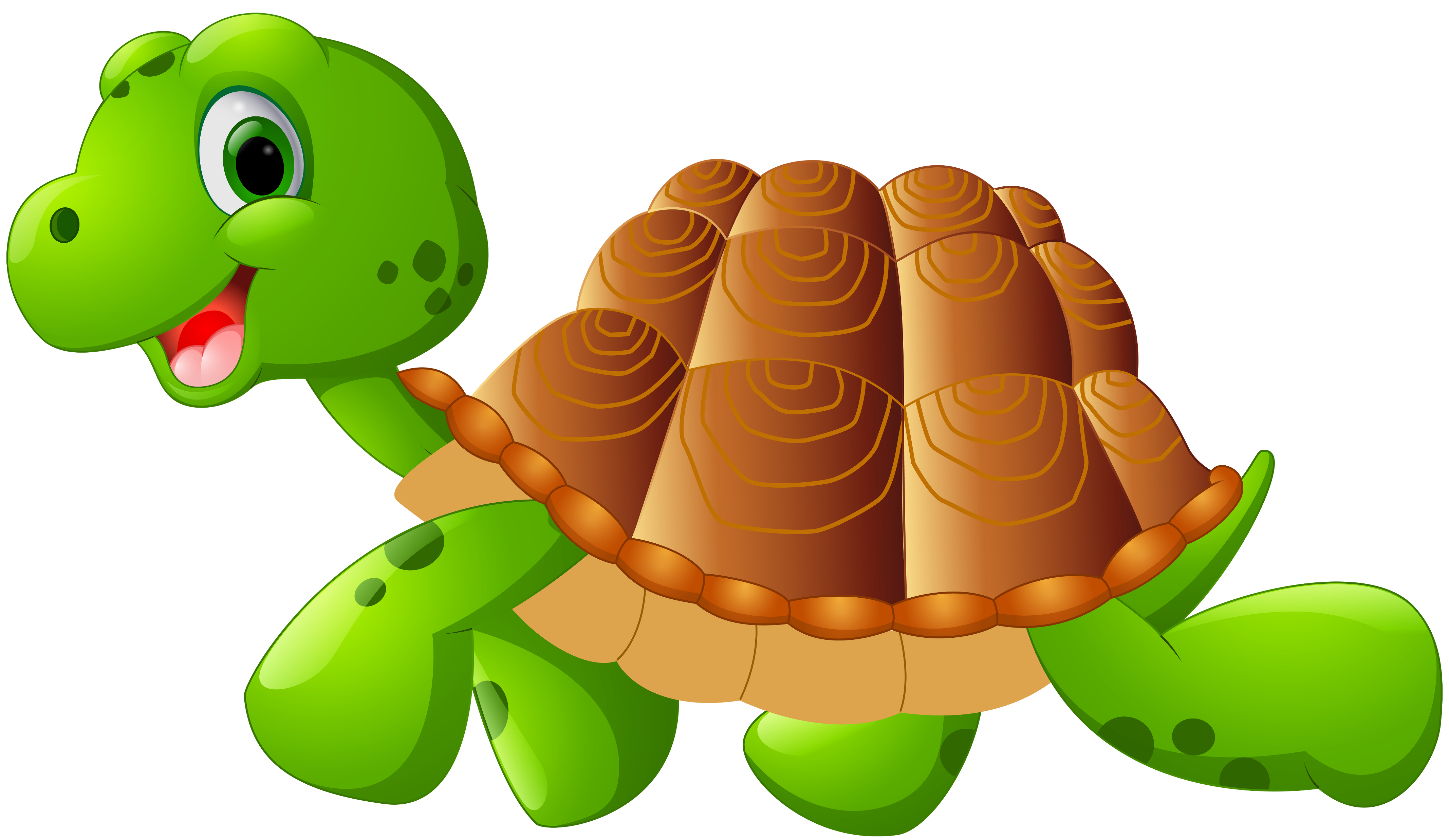 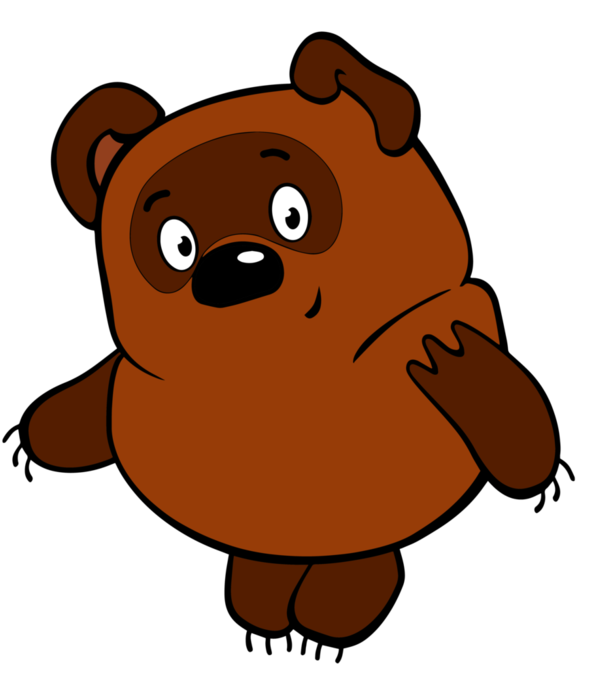 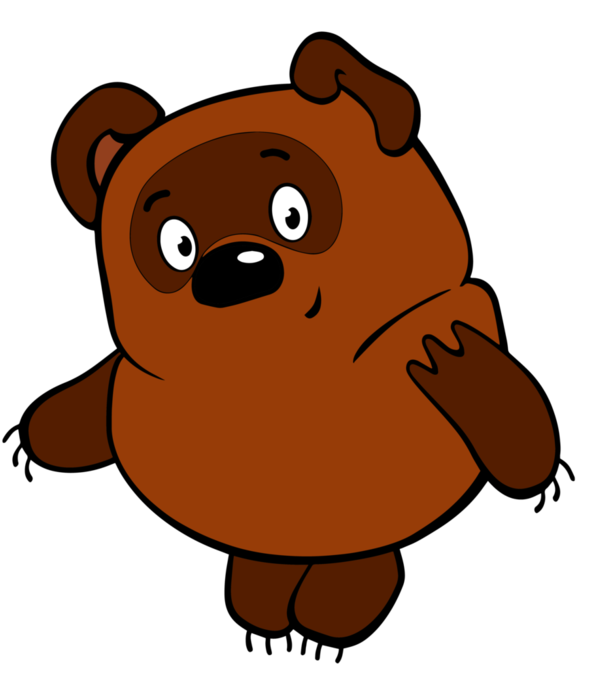 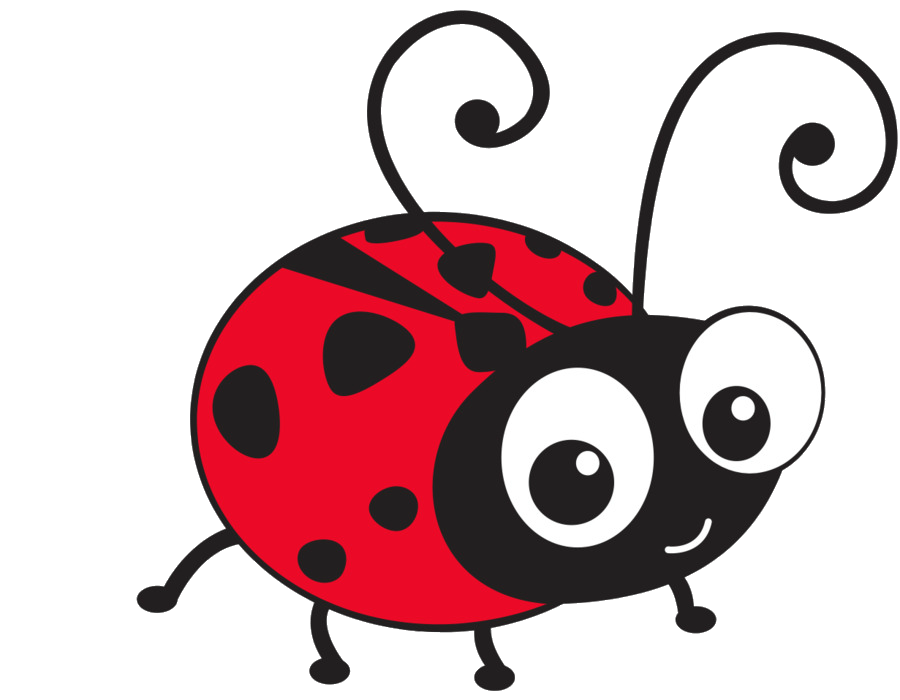 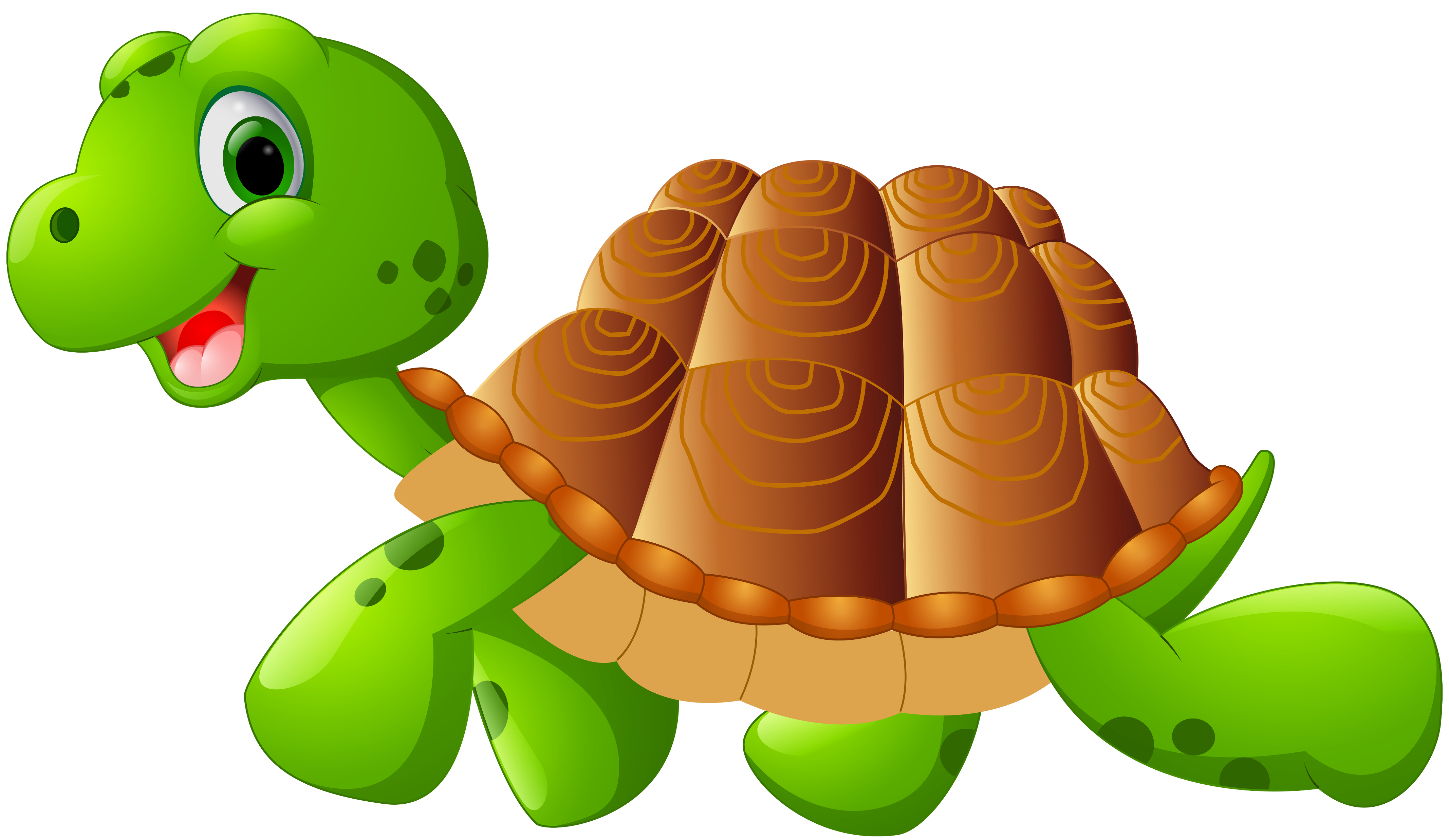 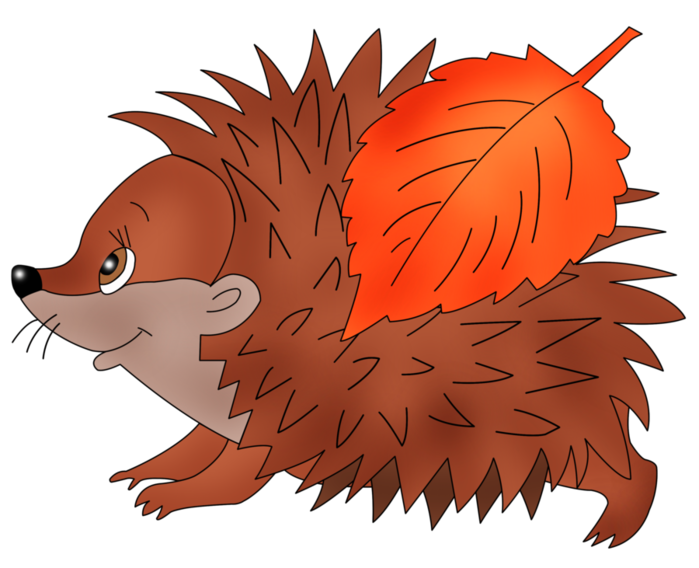 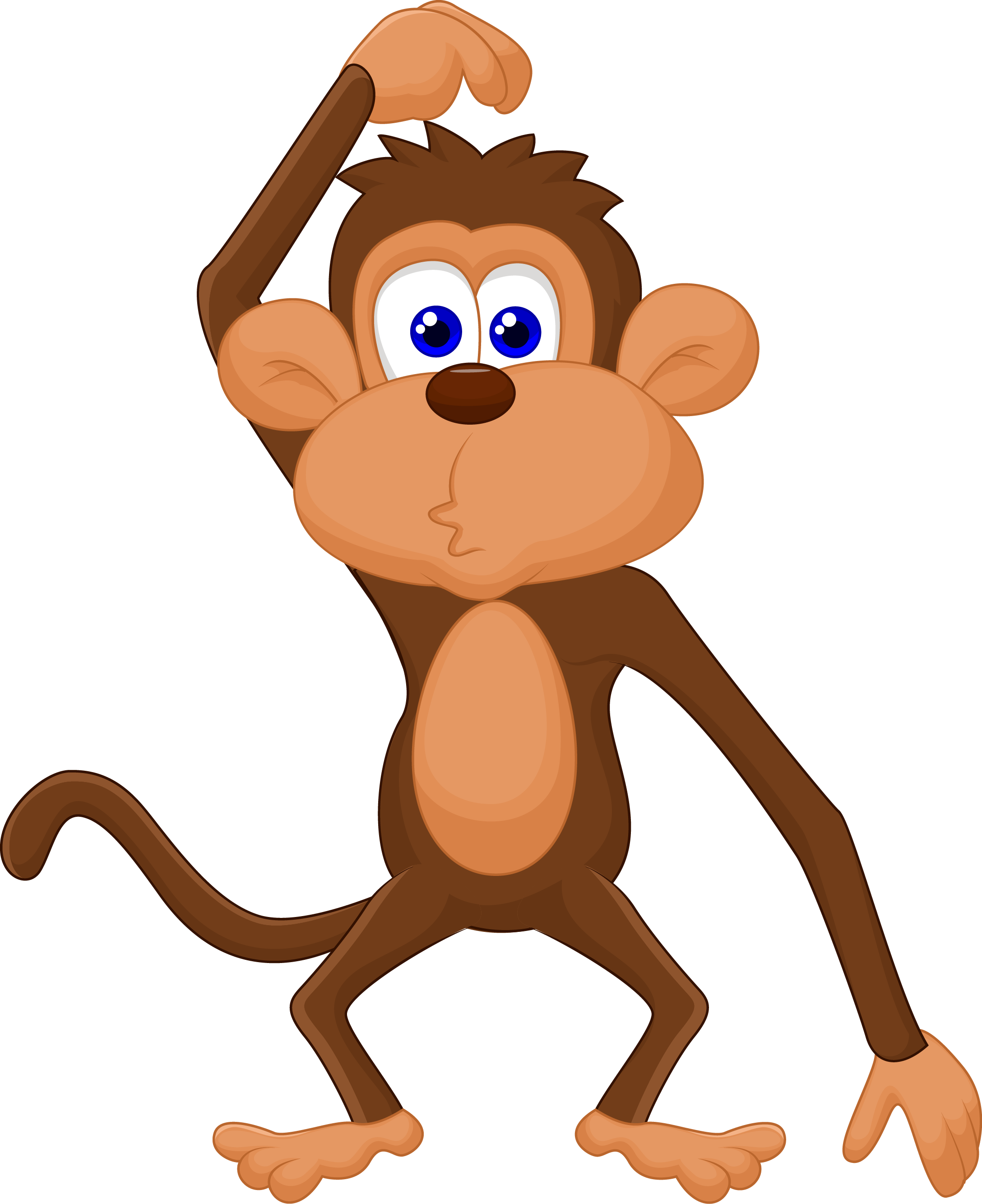 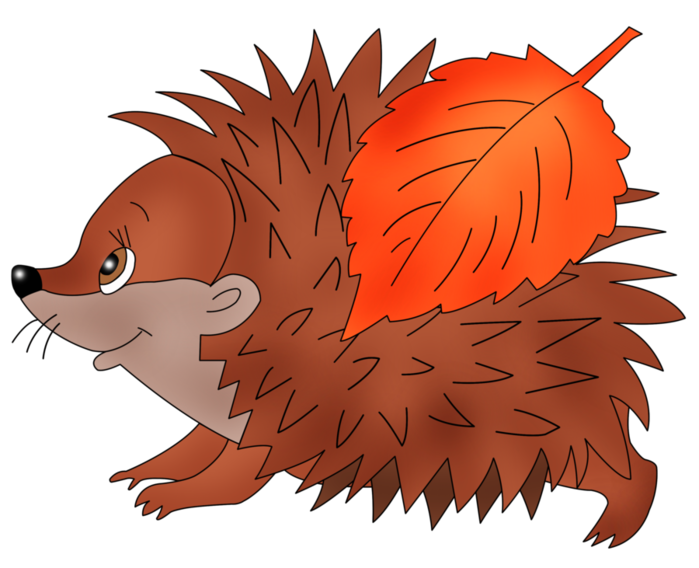 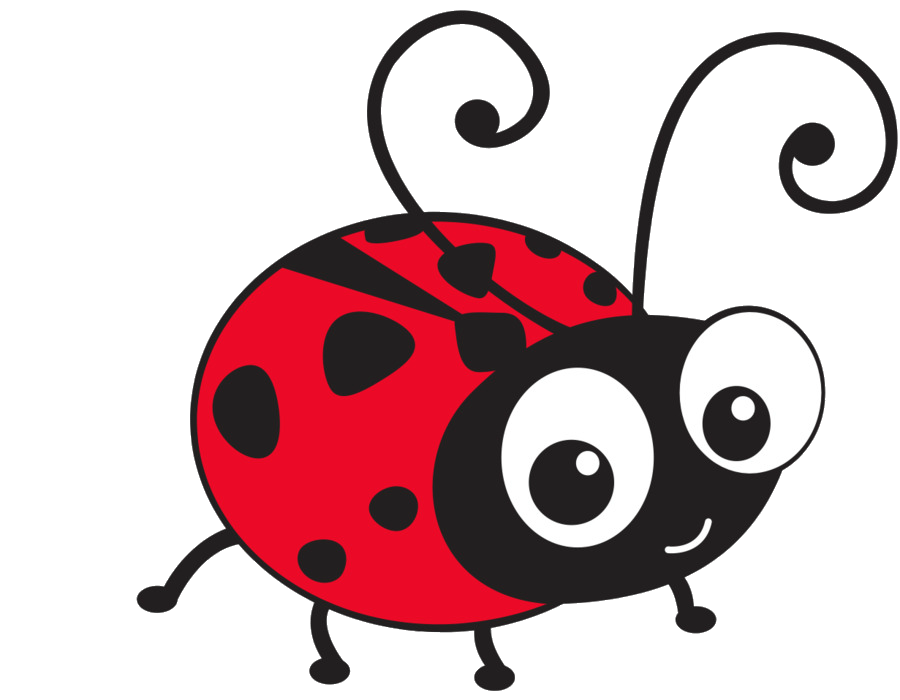 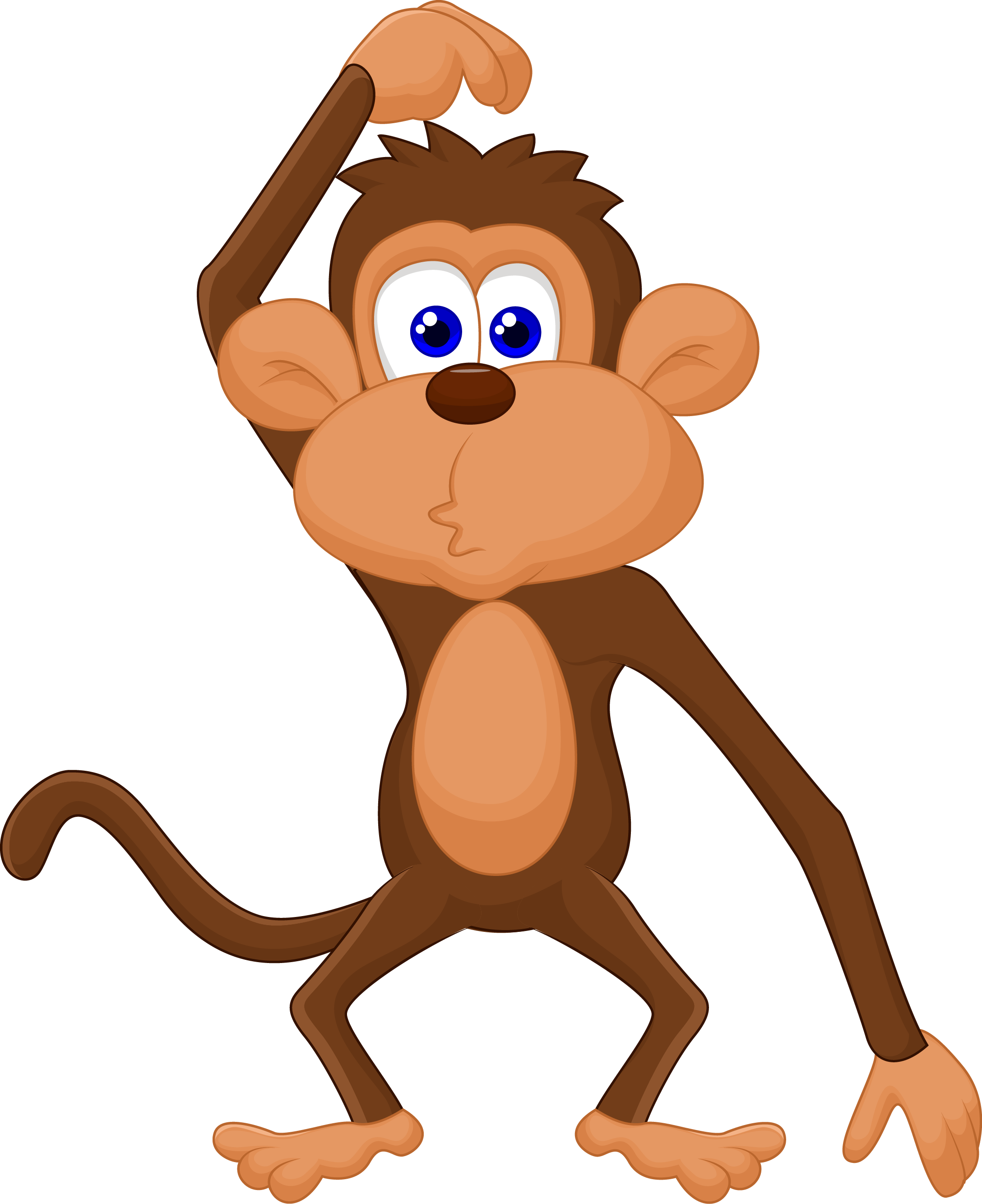 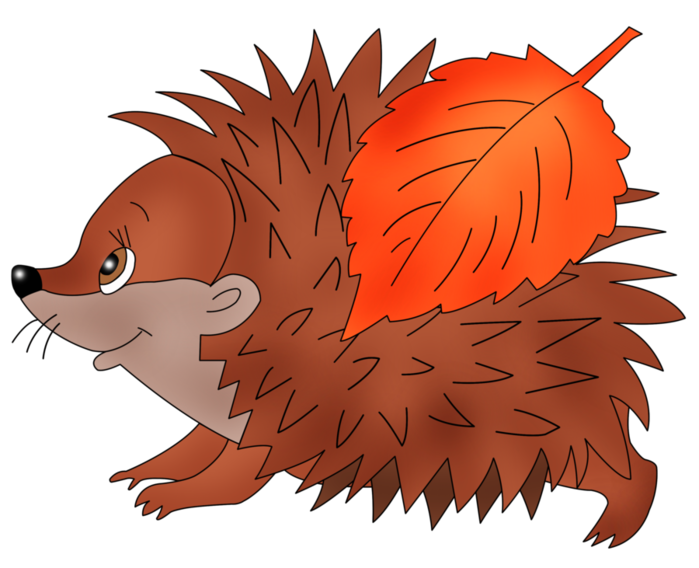 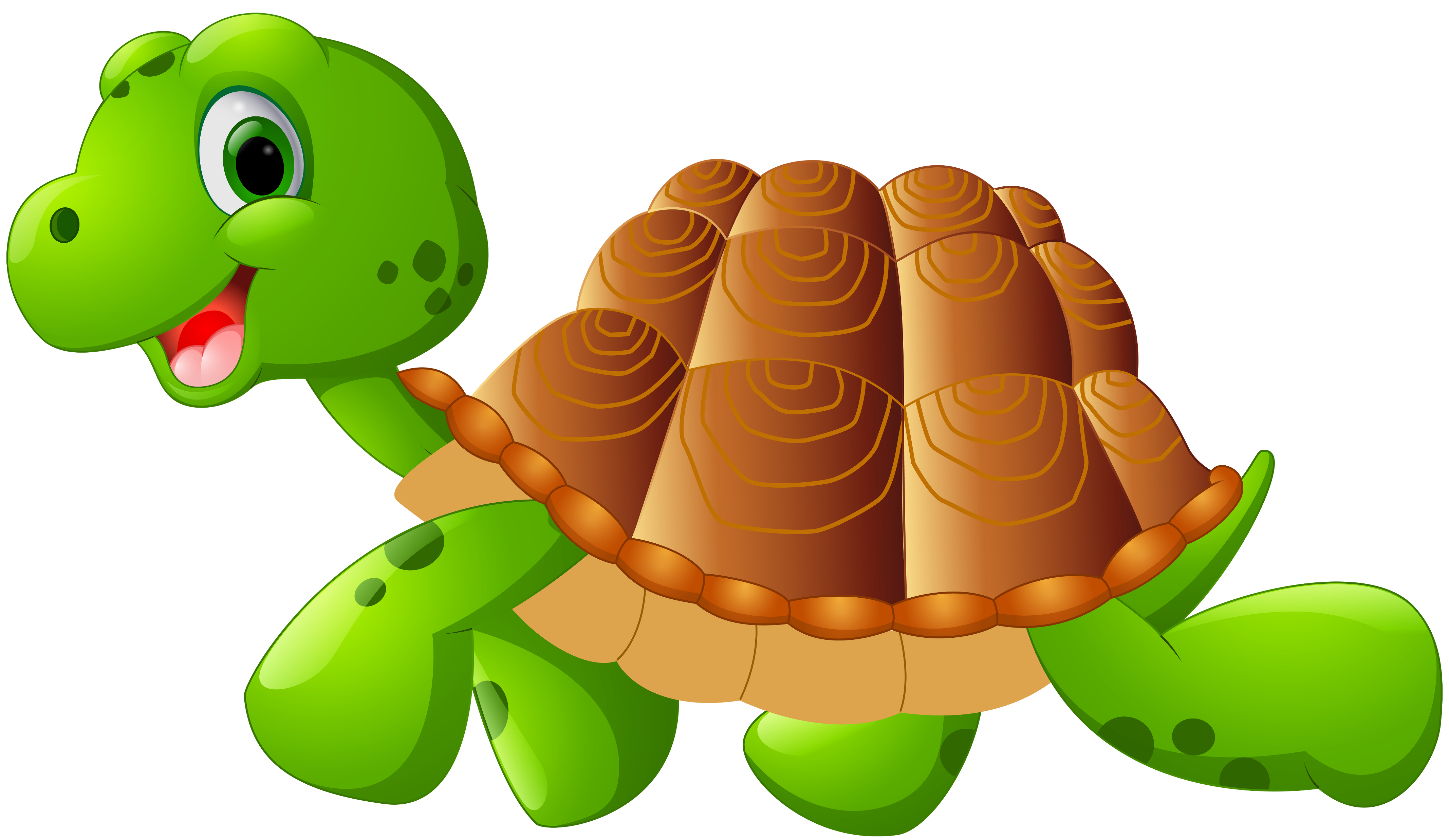 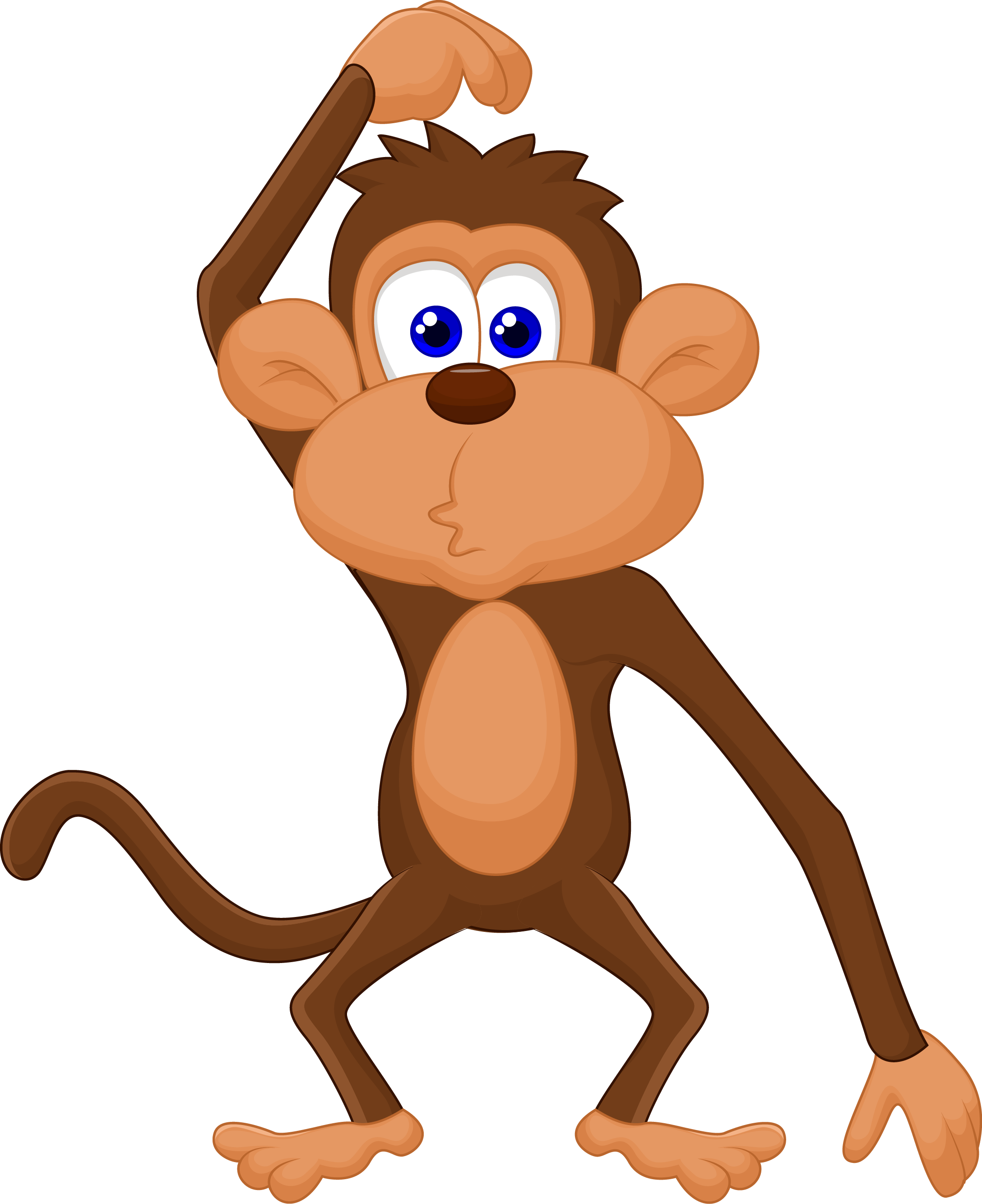 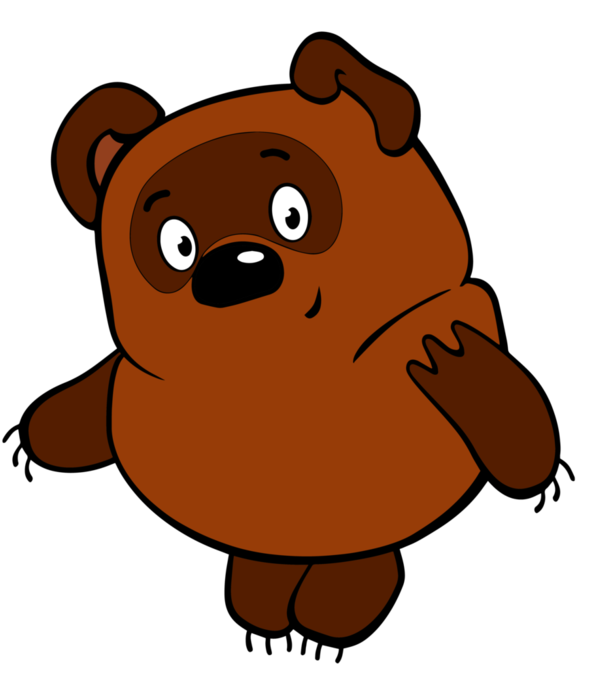 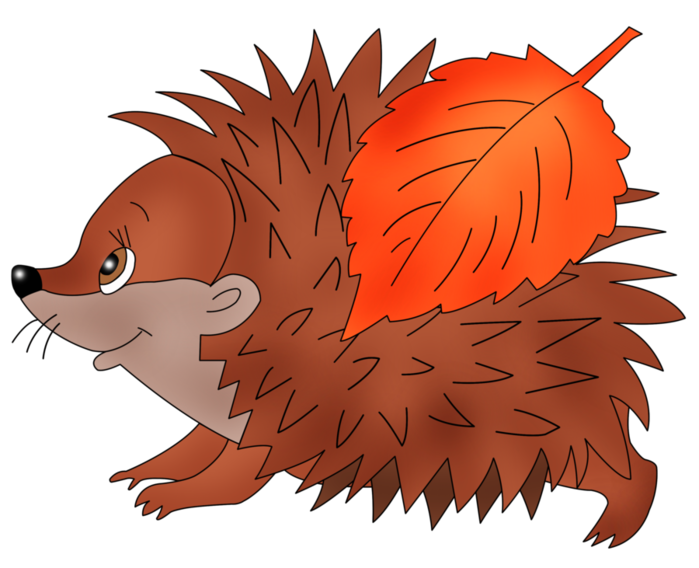 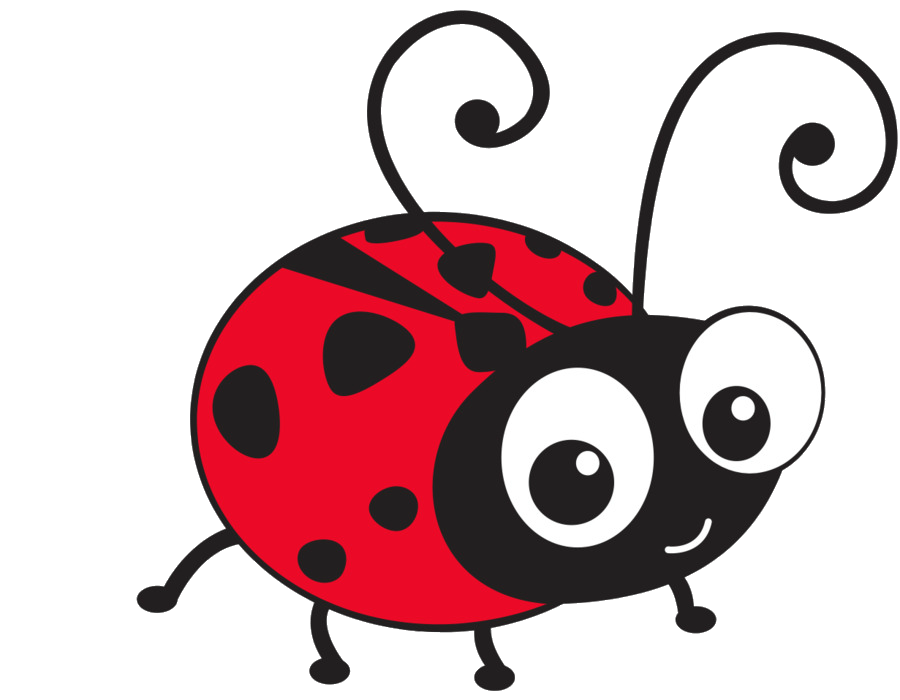 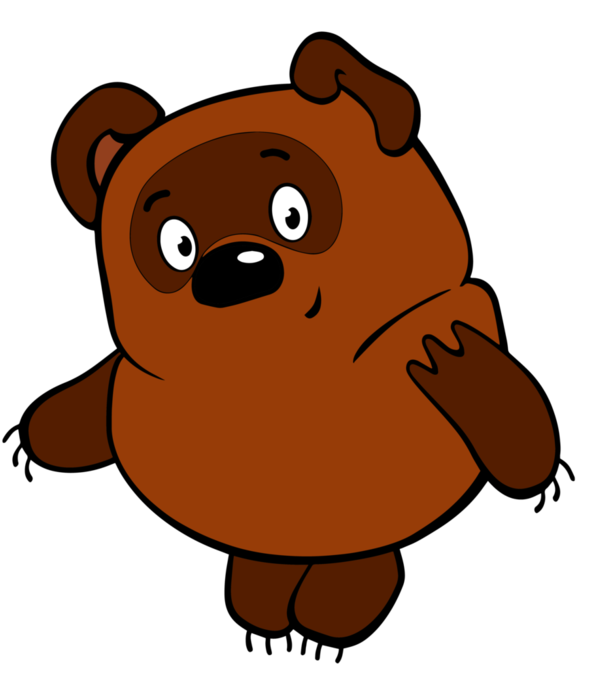 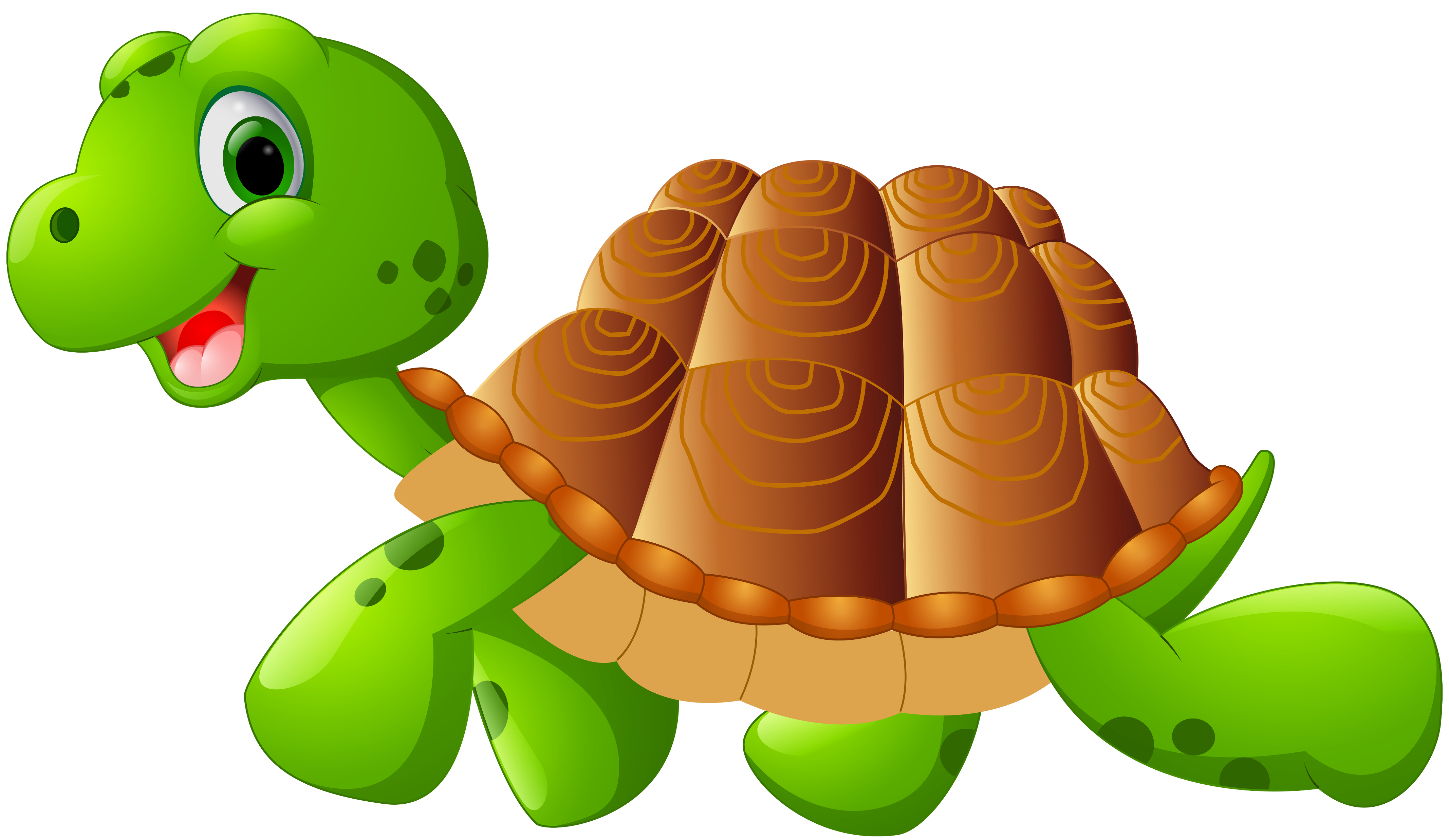 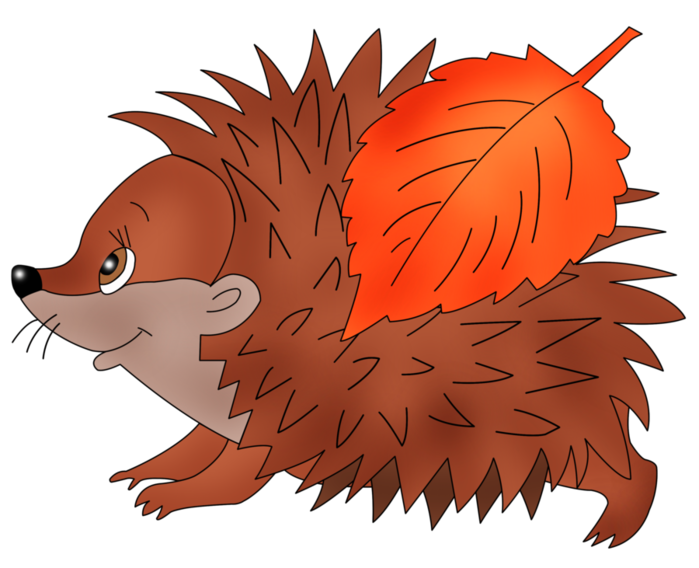 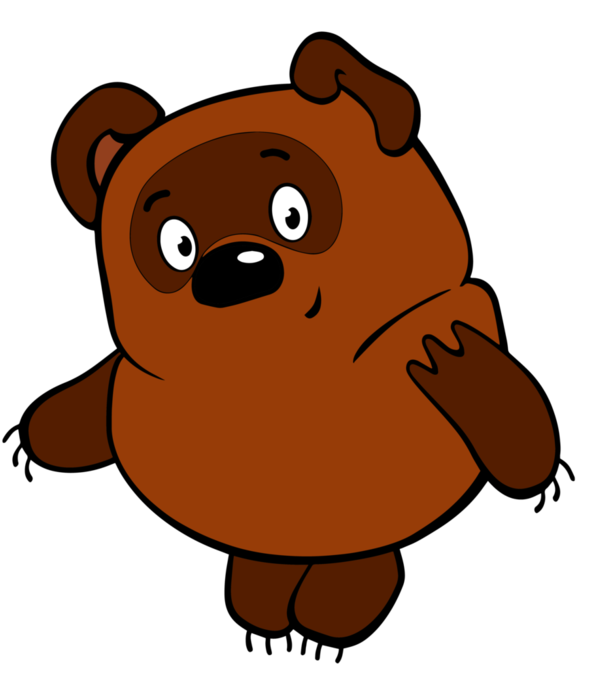 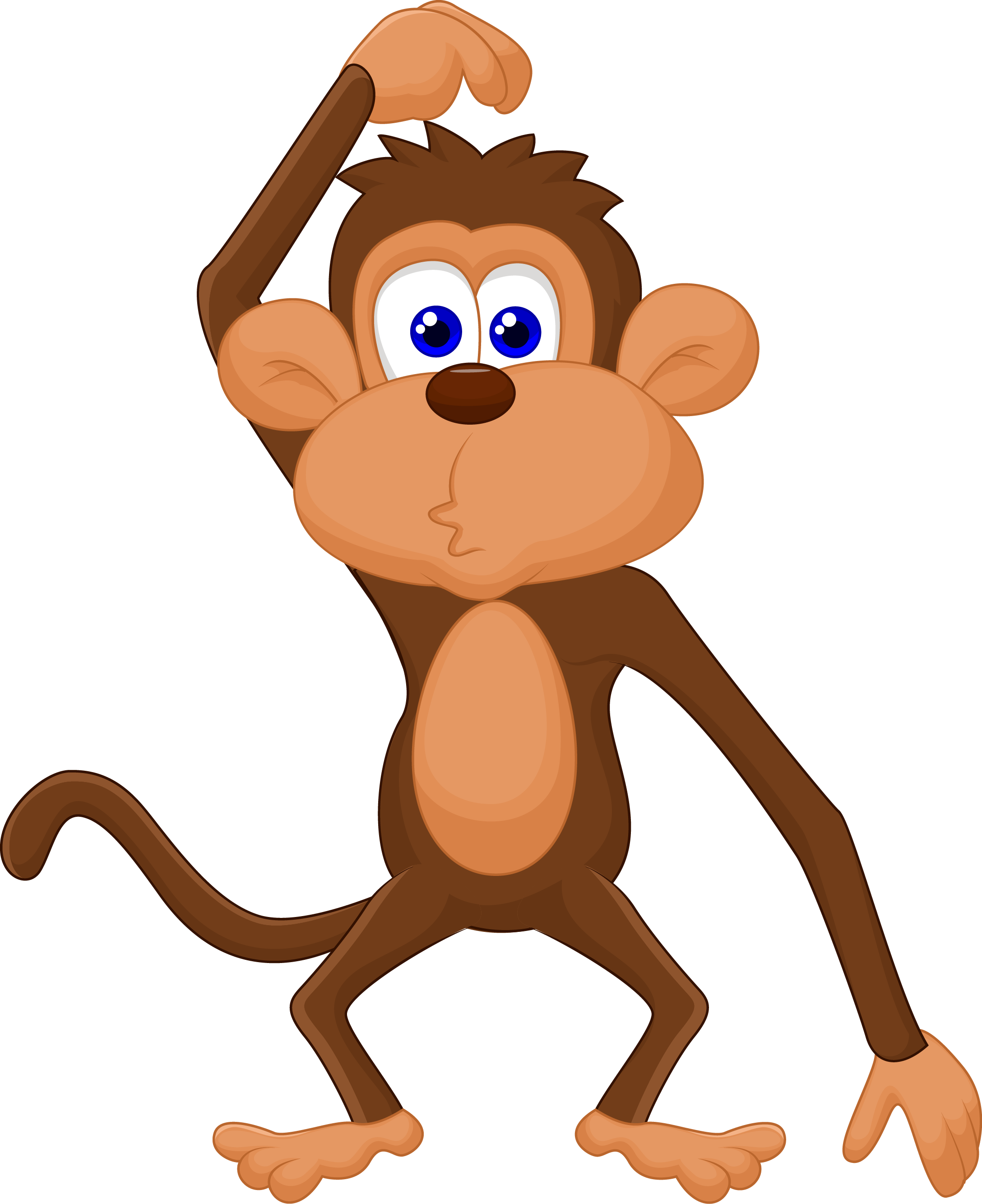 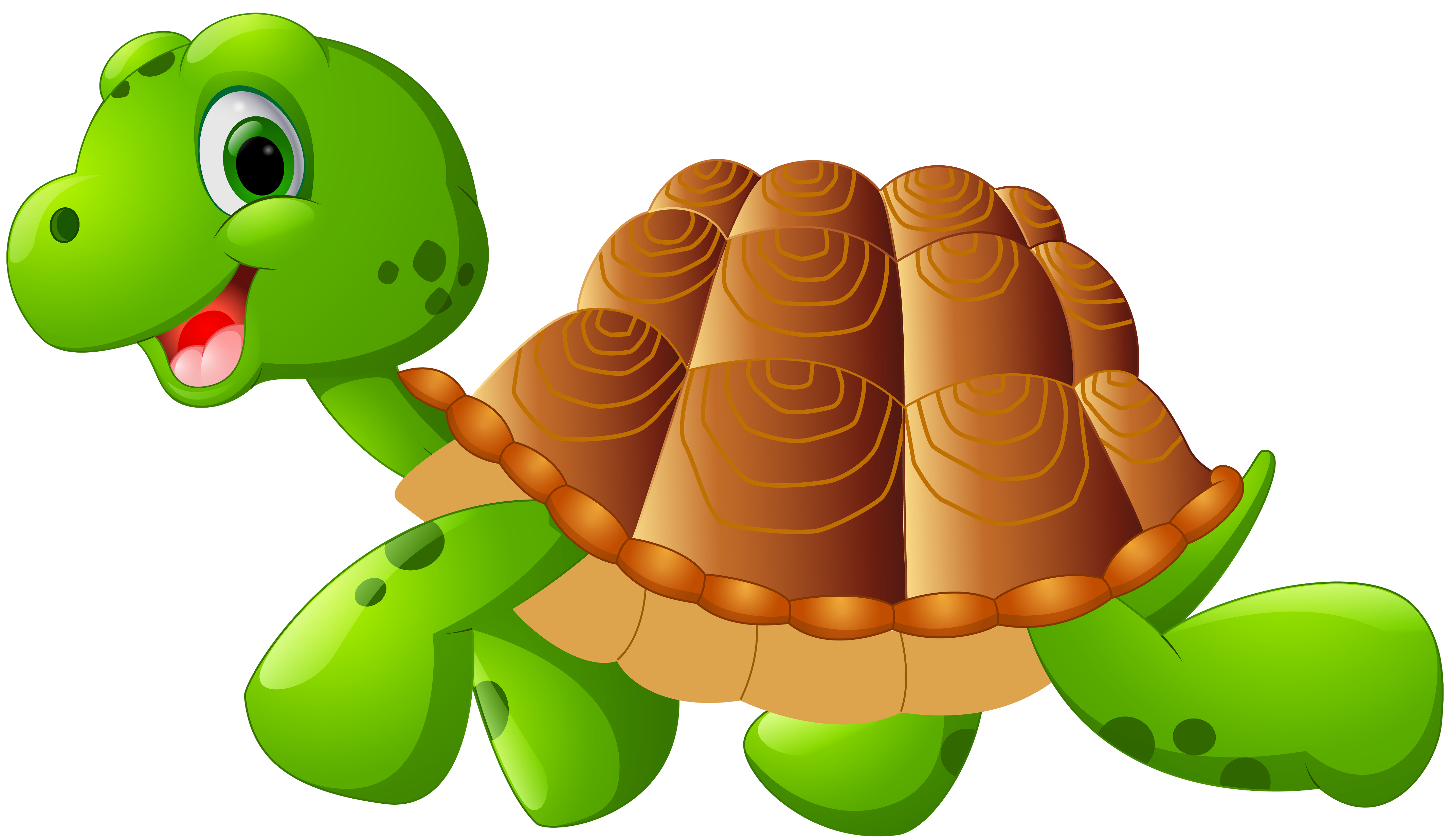 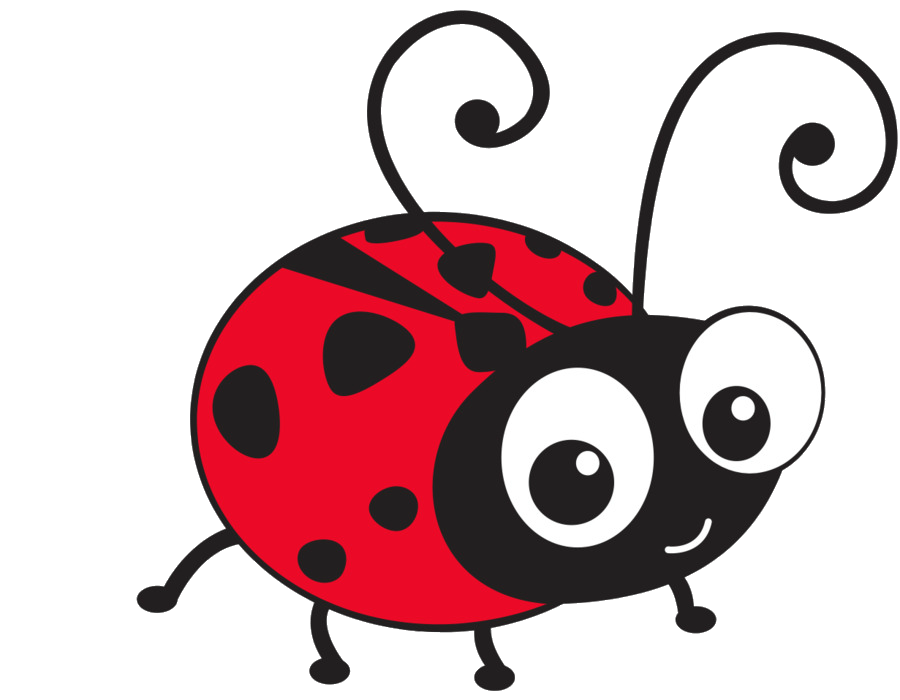 1     1		4    4
6     6		8    8
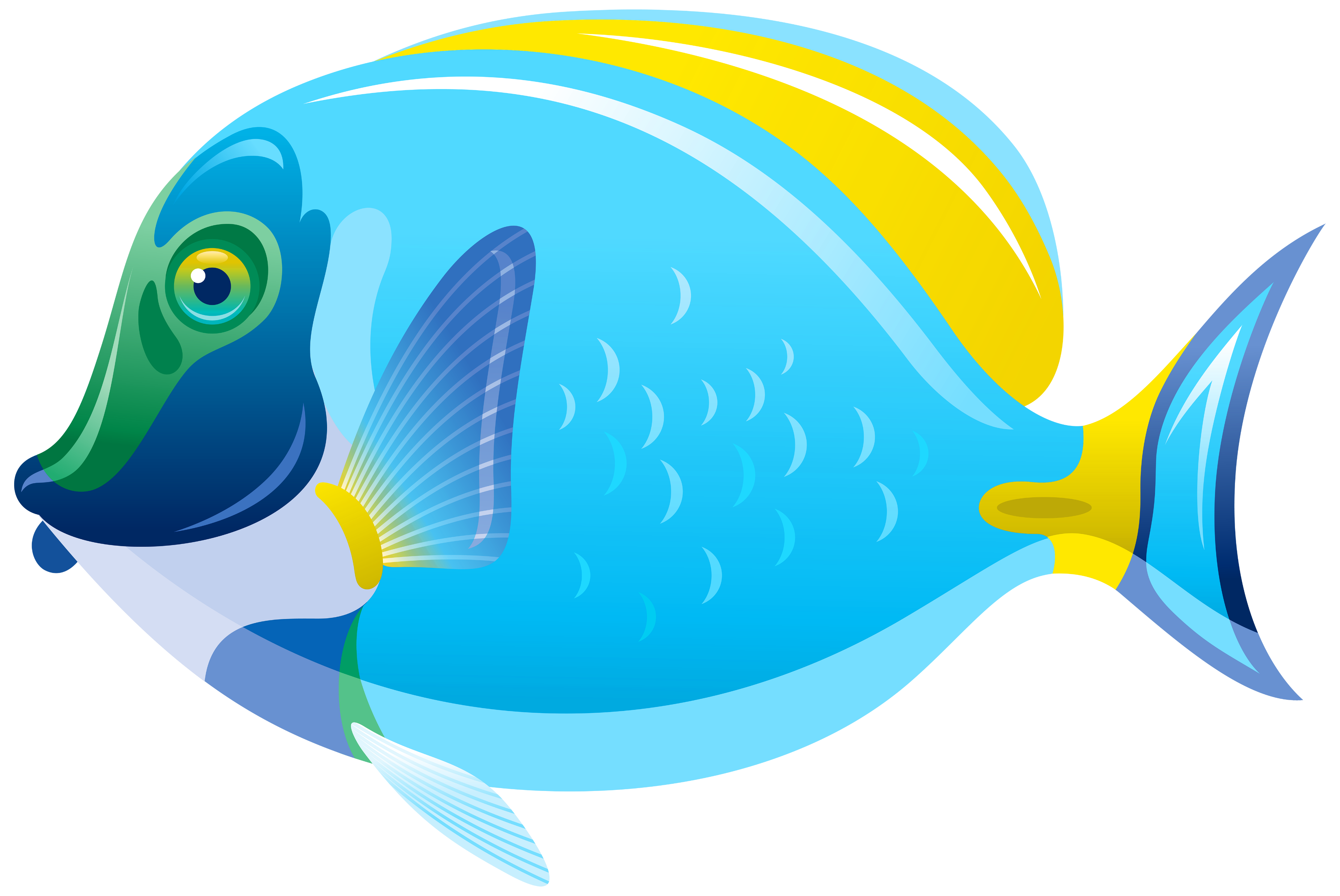 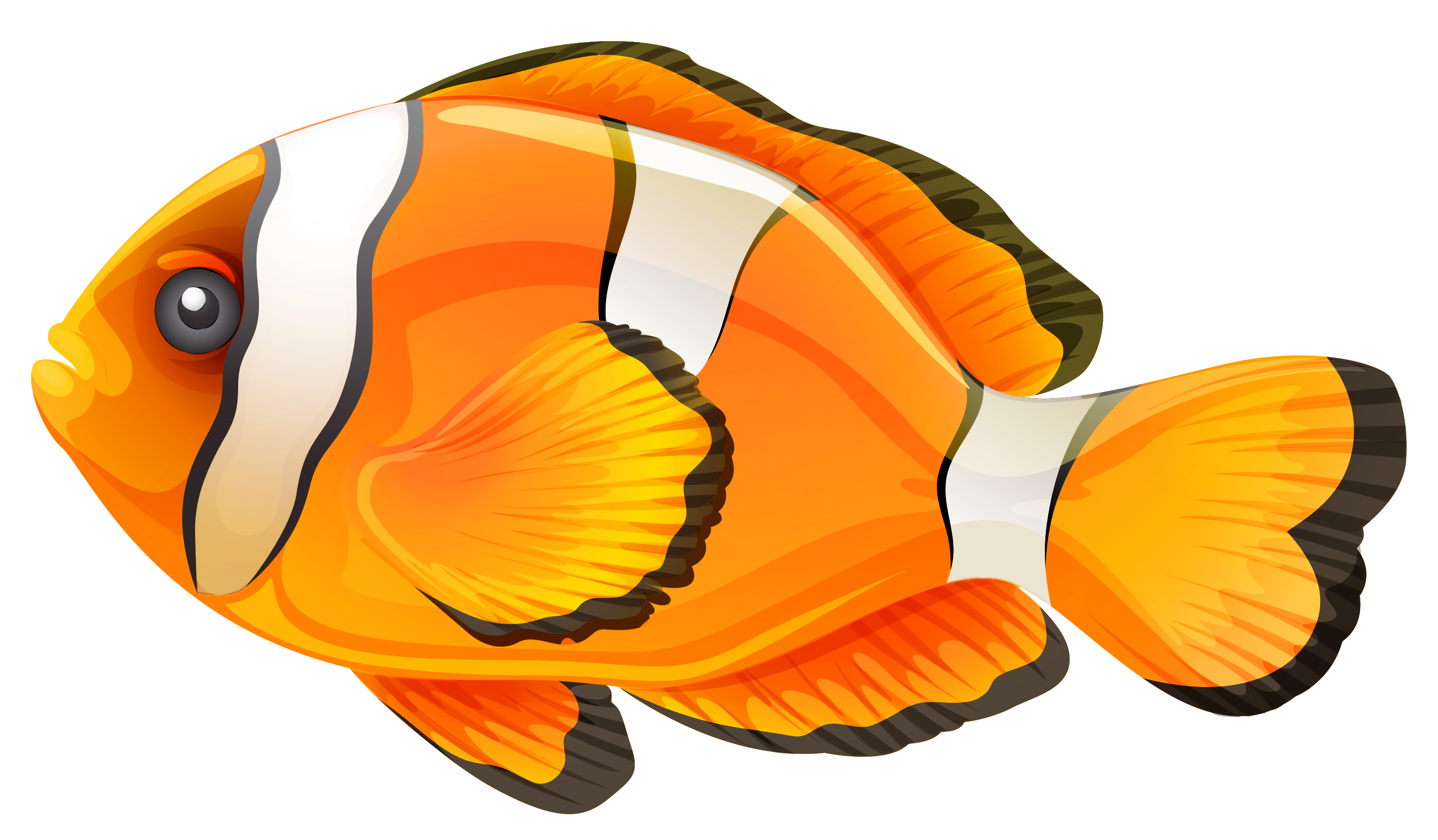 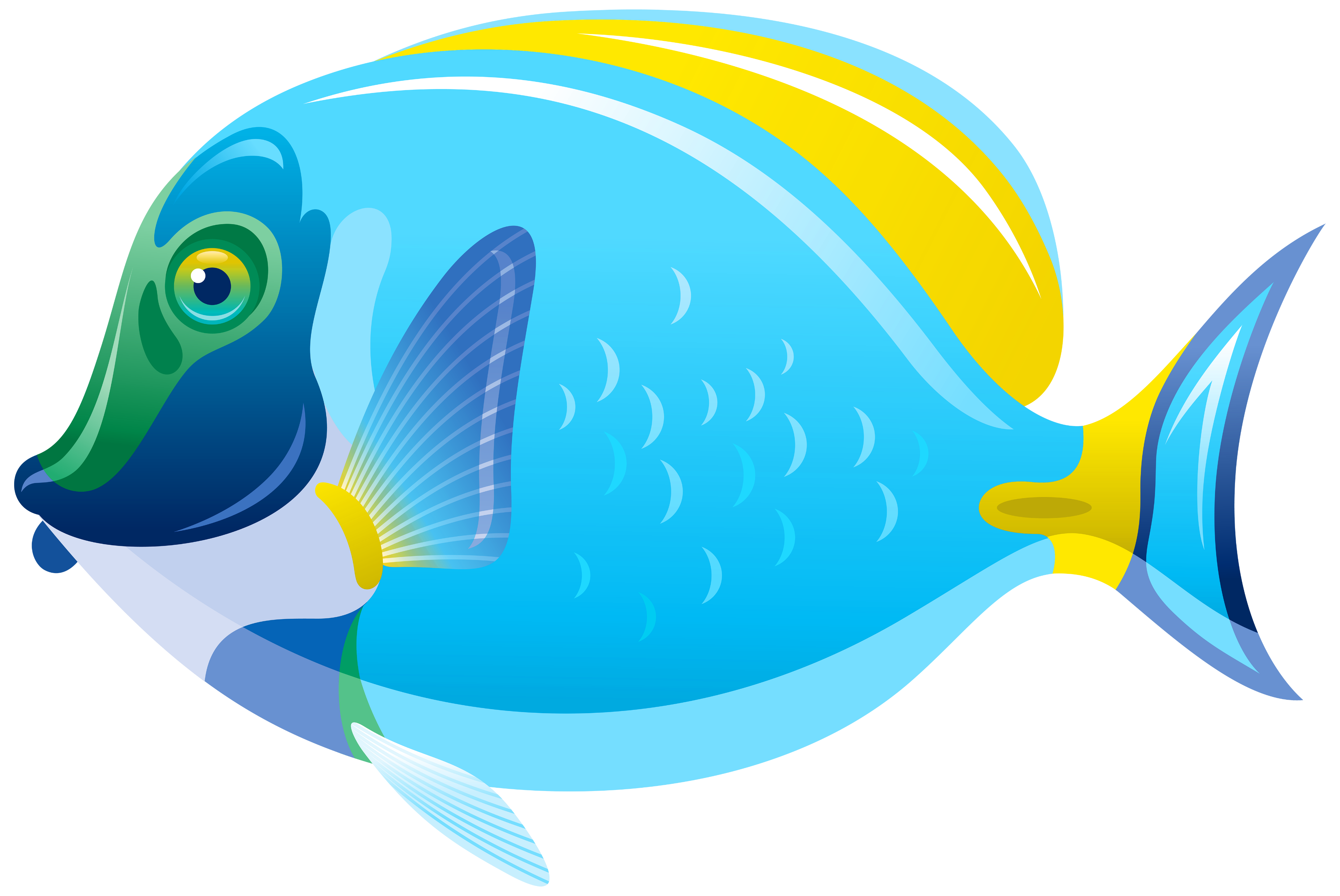 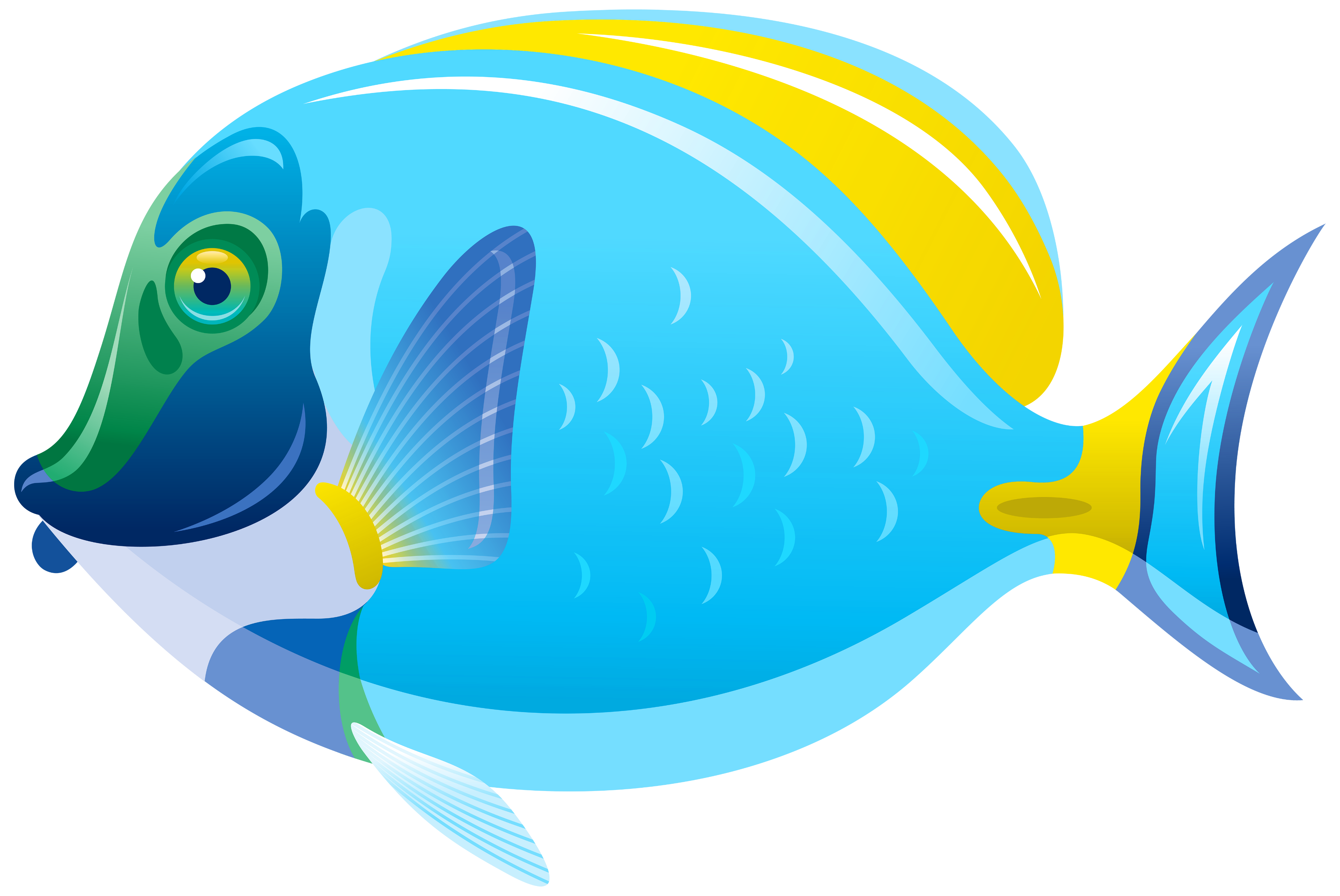 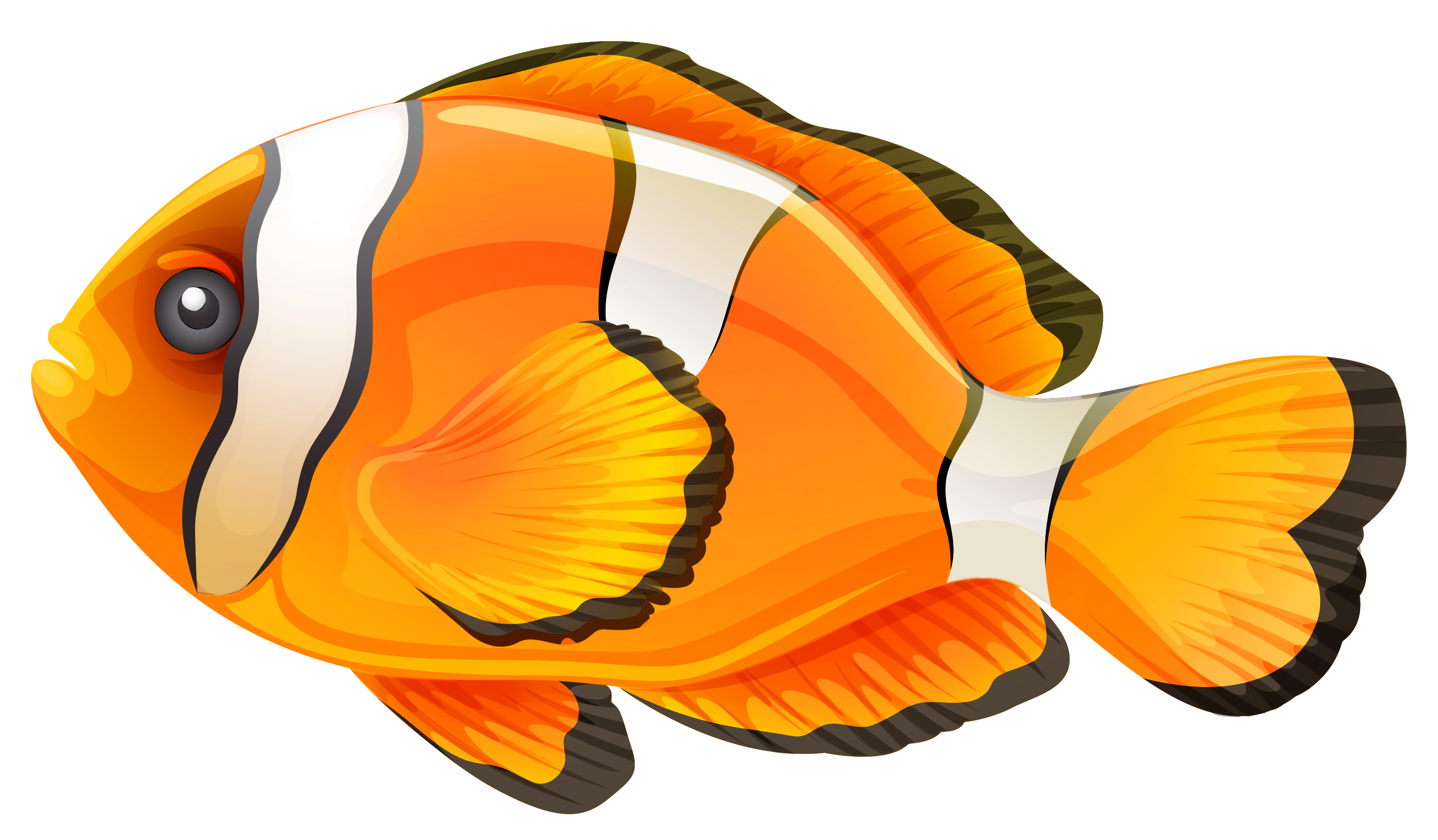 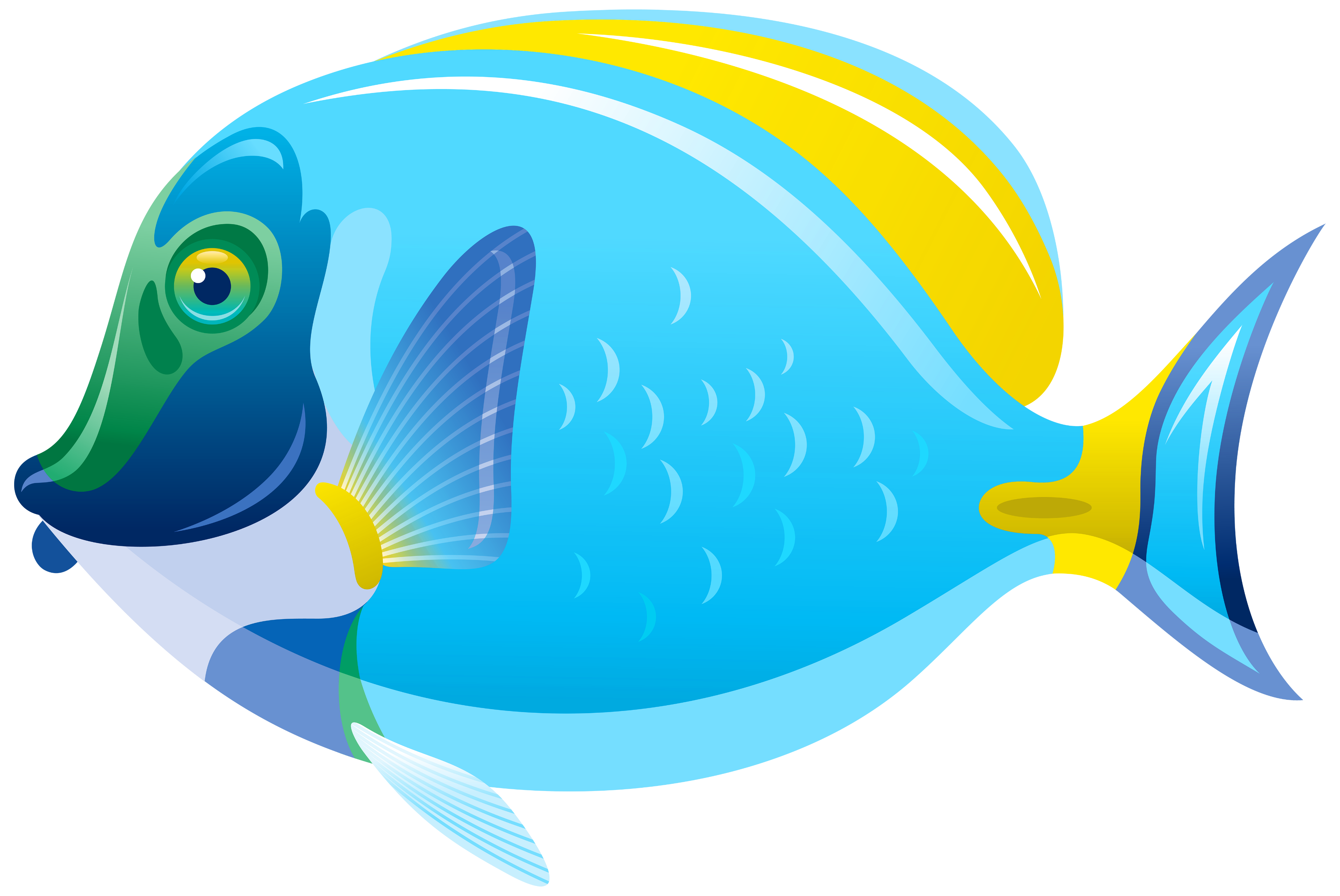 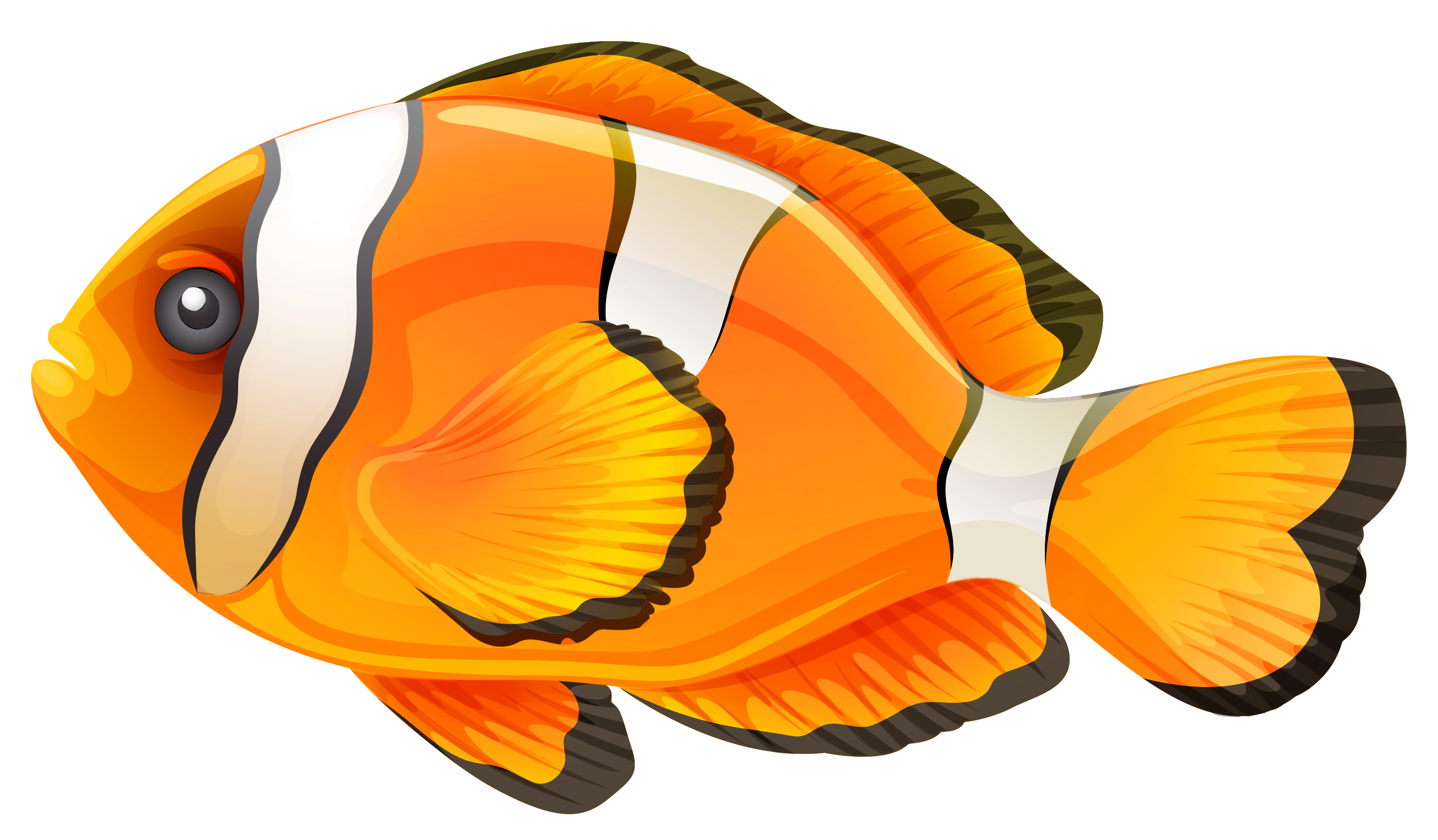 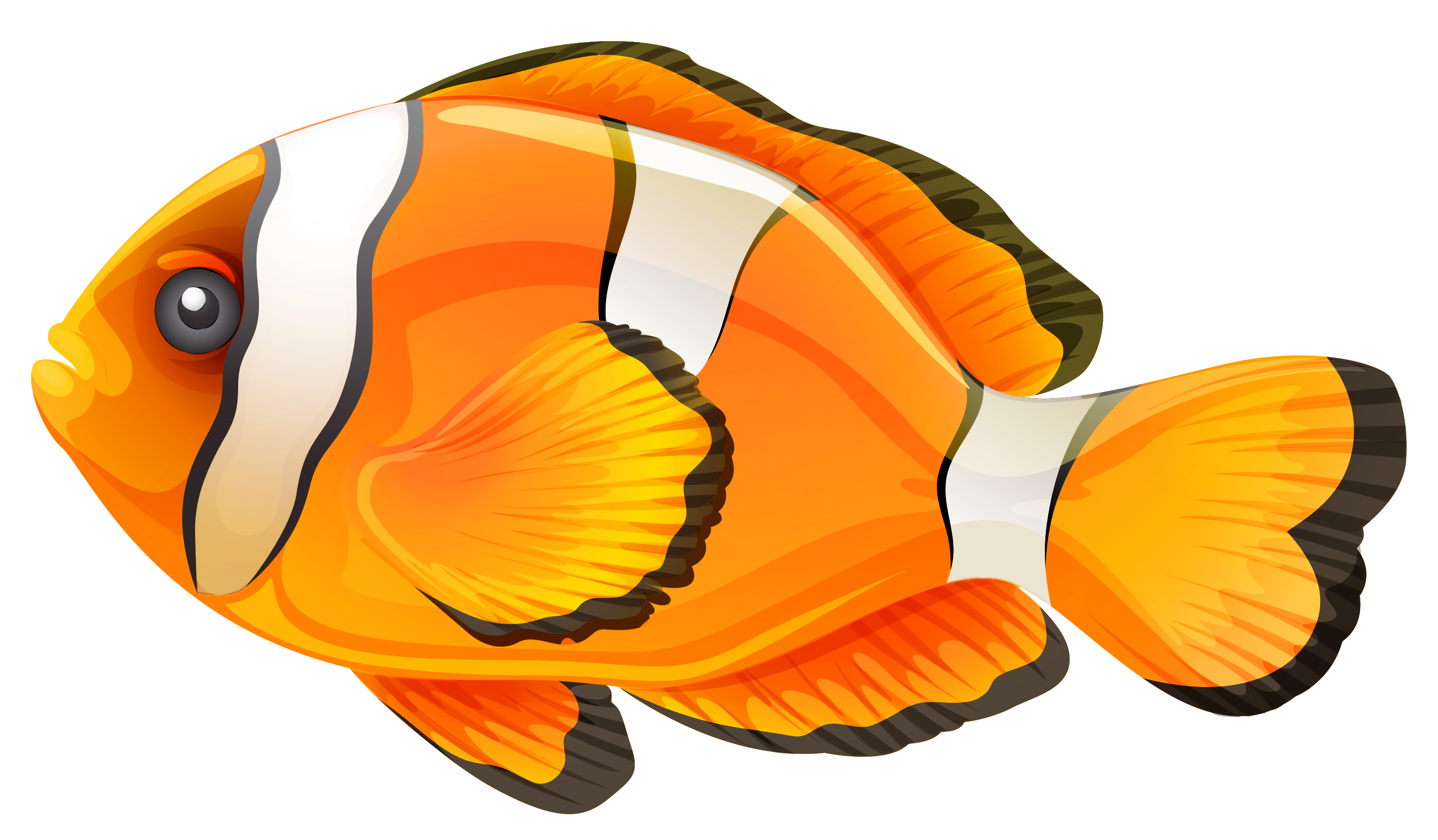 1		9    4
6     5		8    3
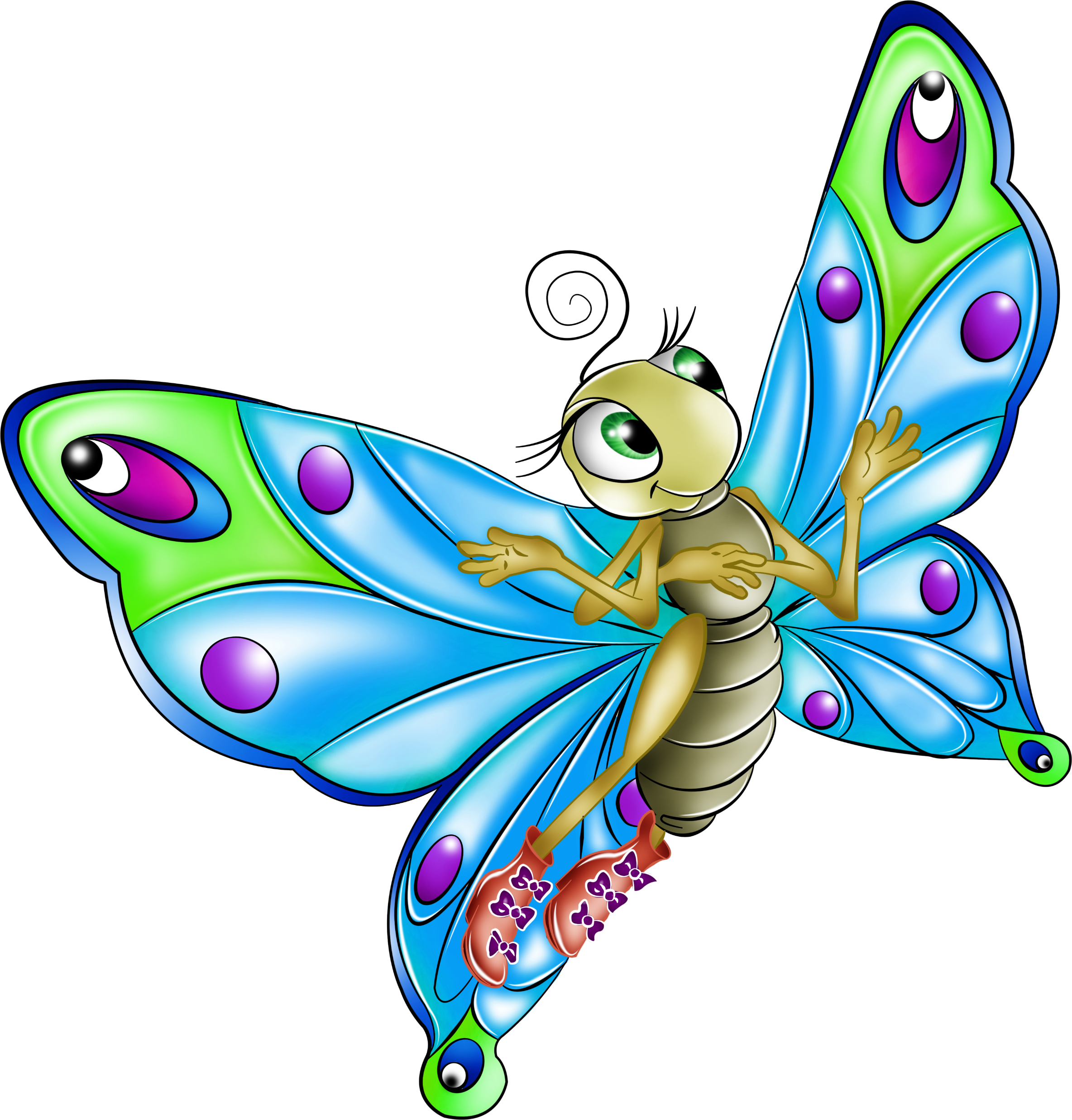 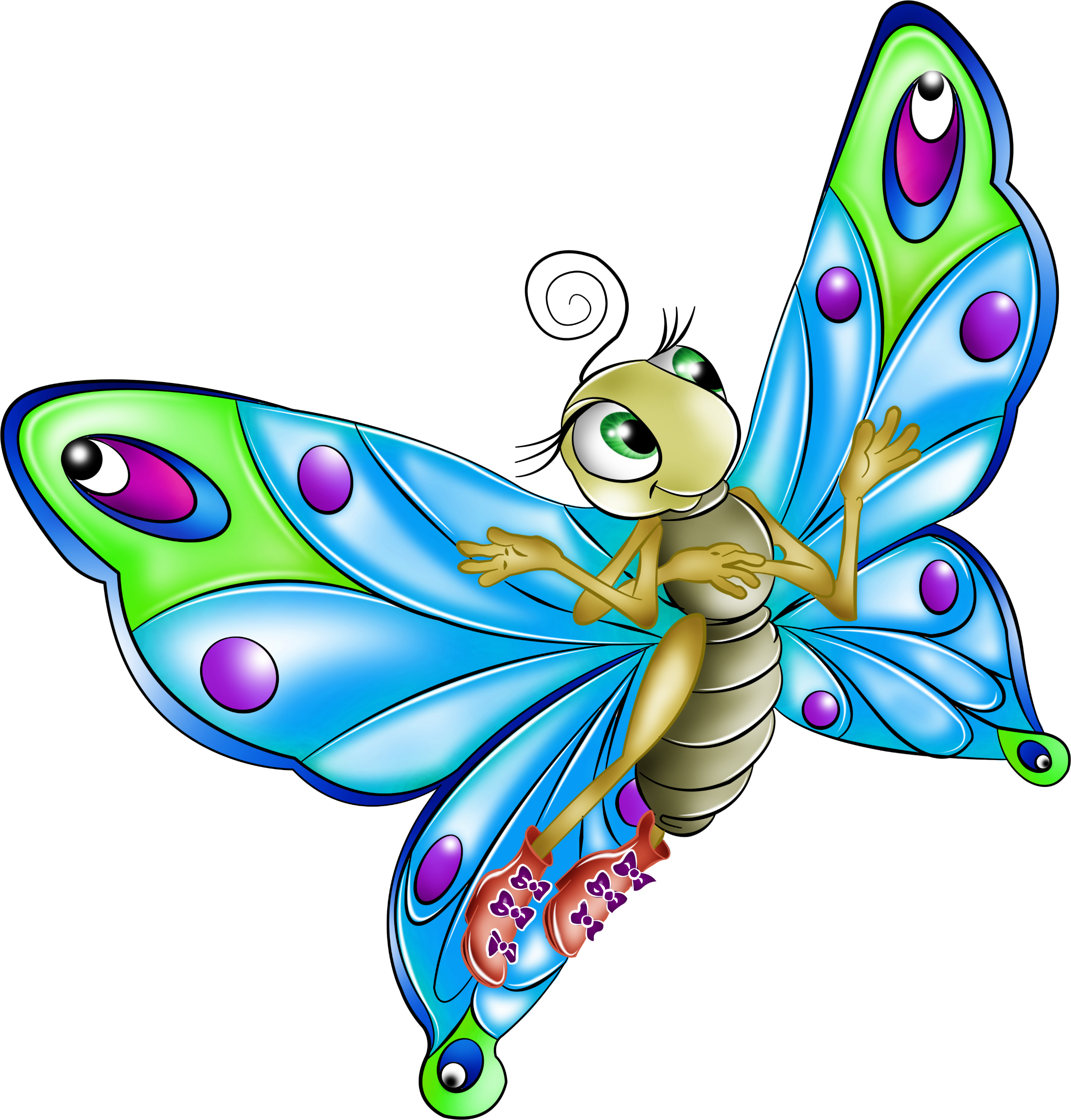 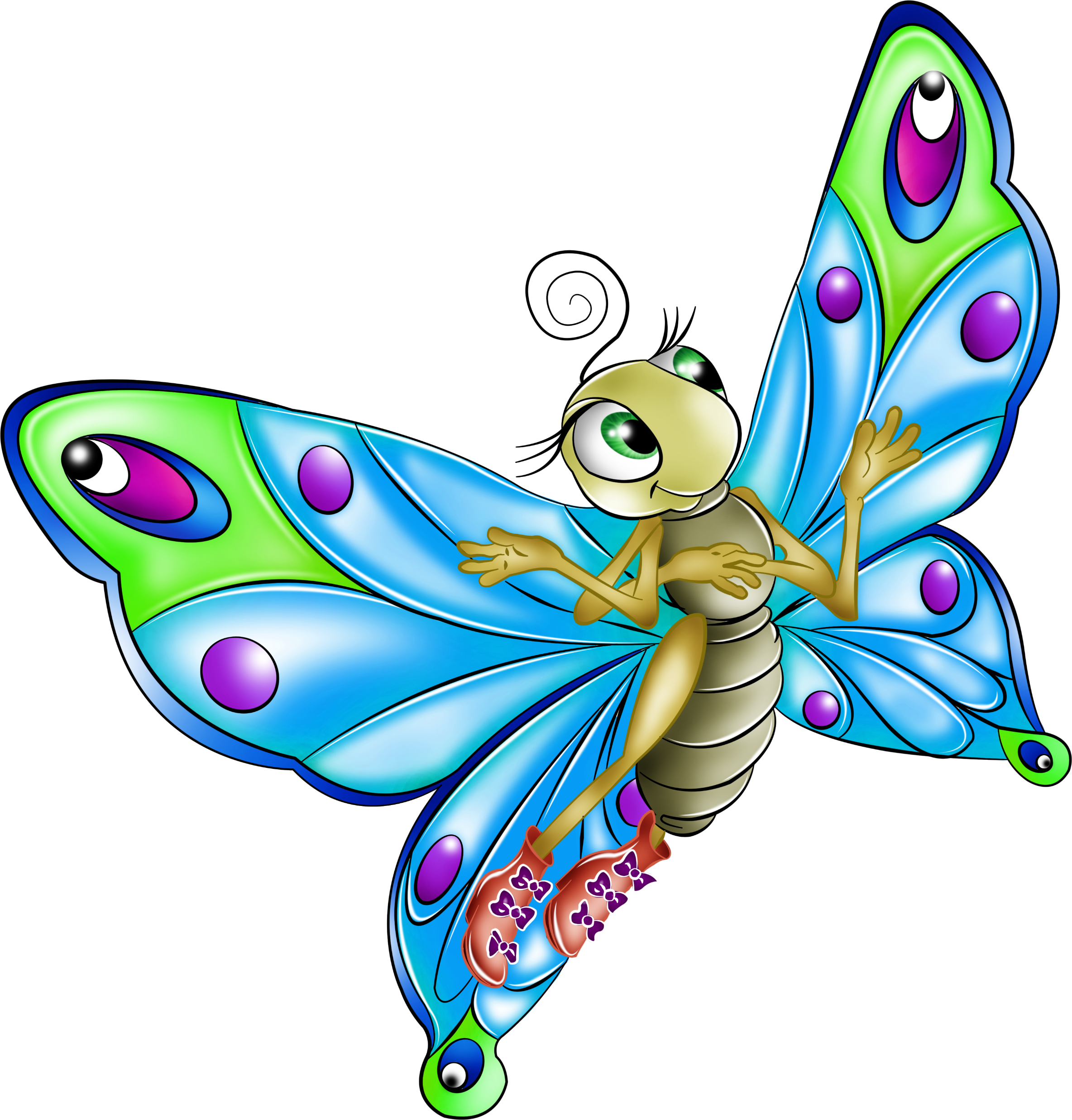 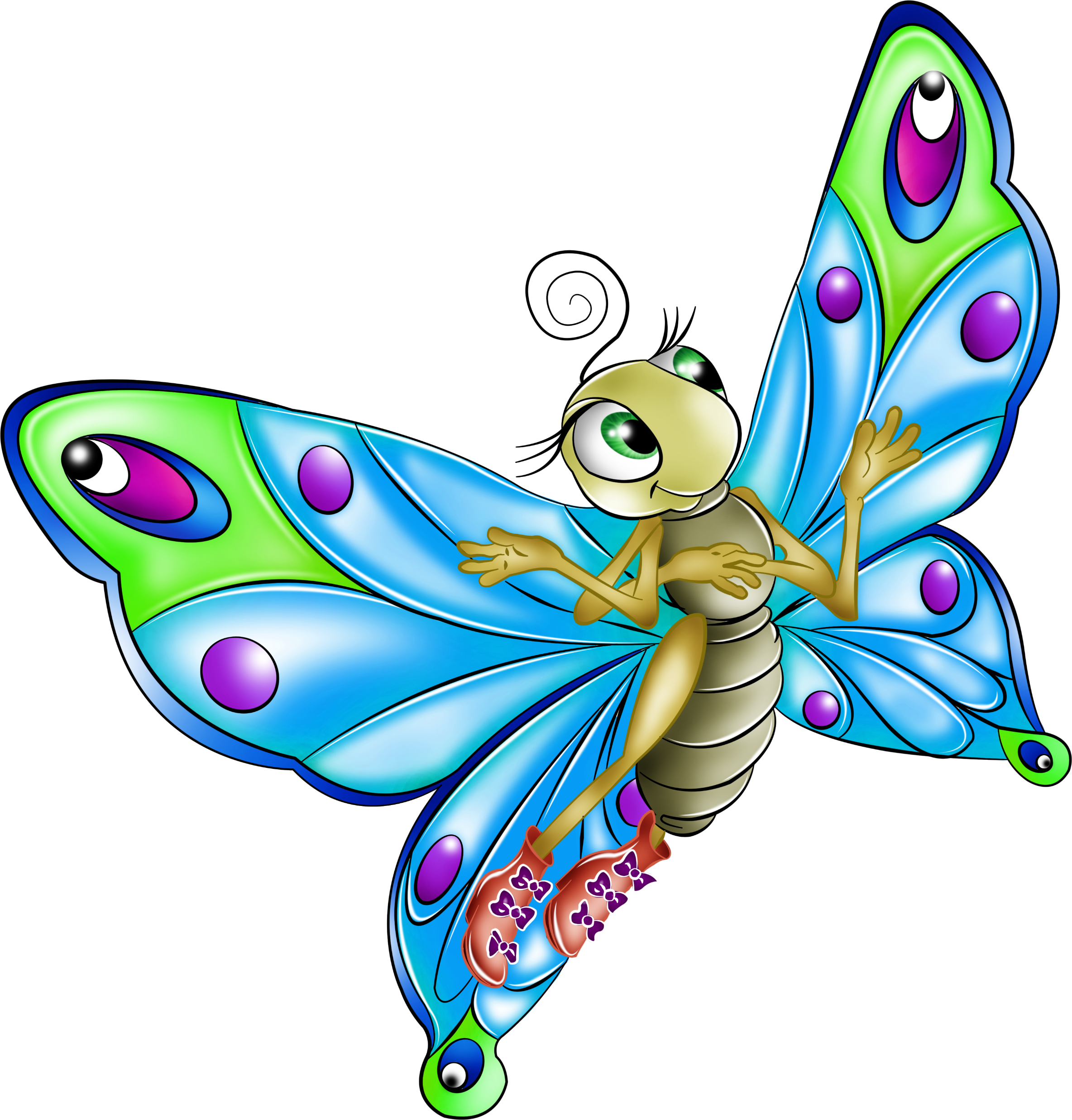 3		4    9
6     9		7    10
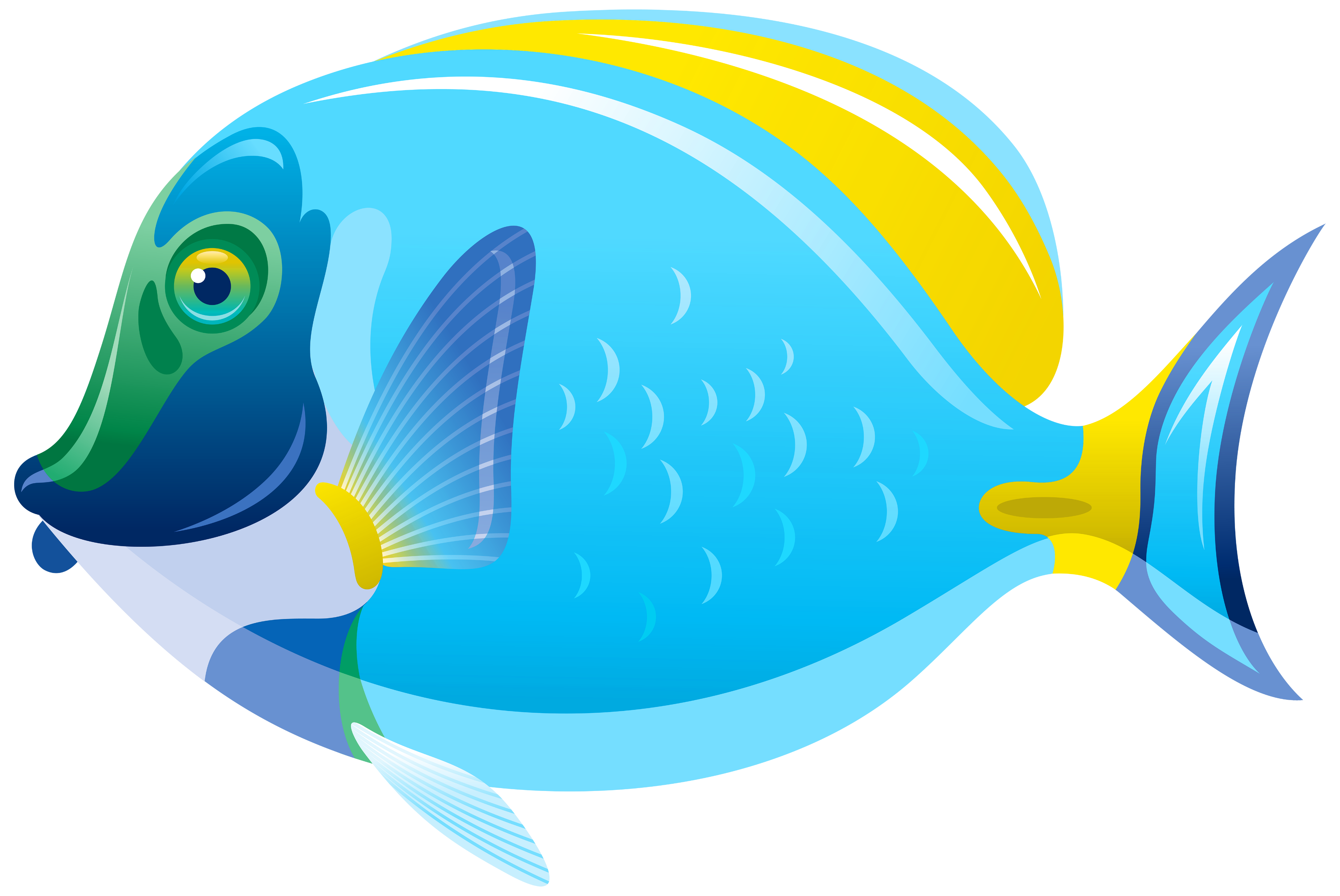 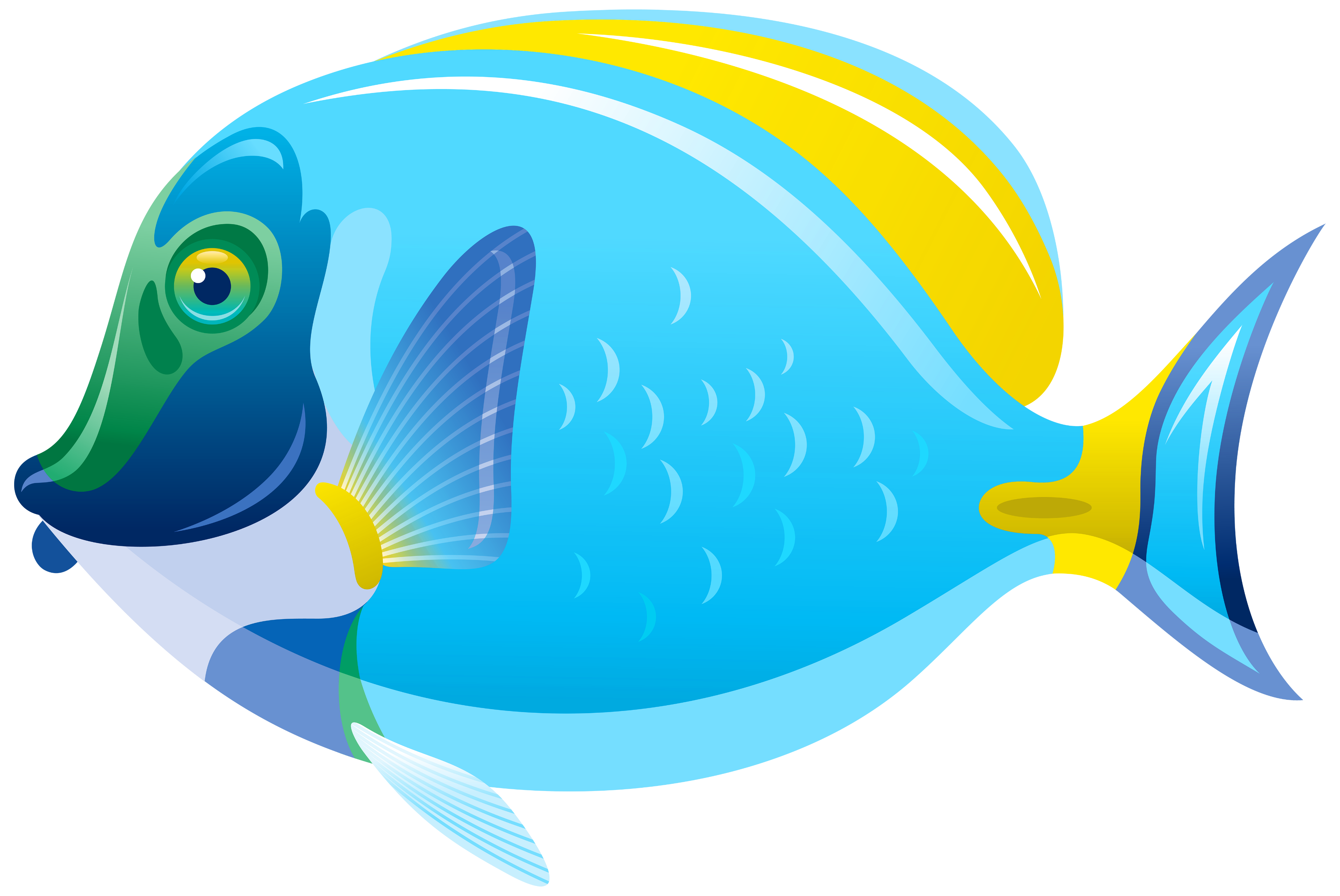 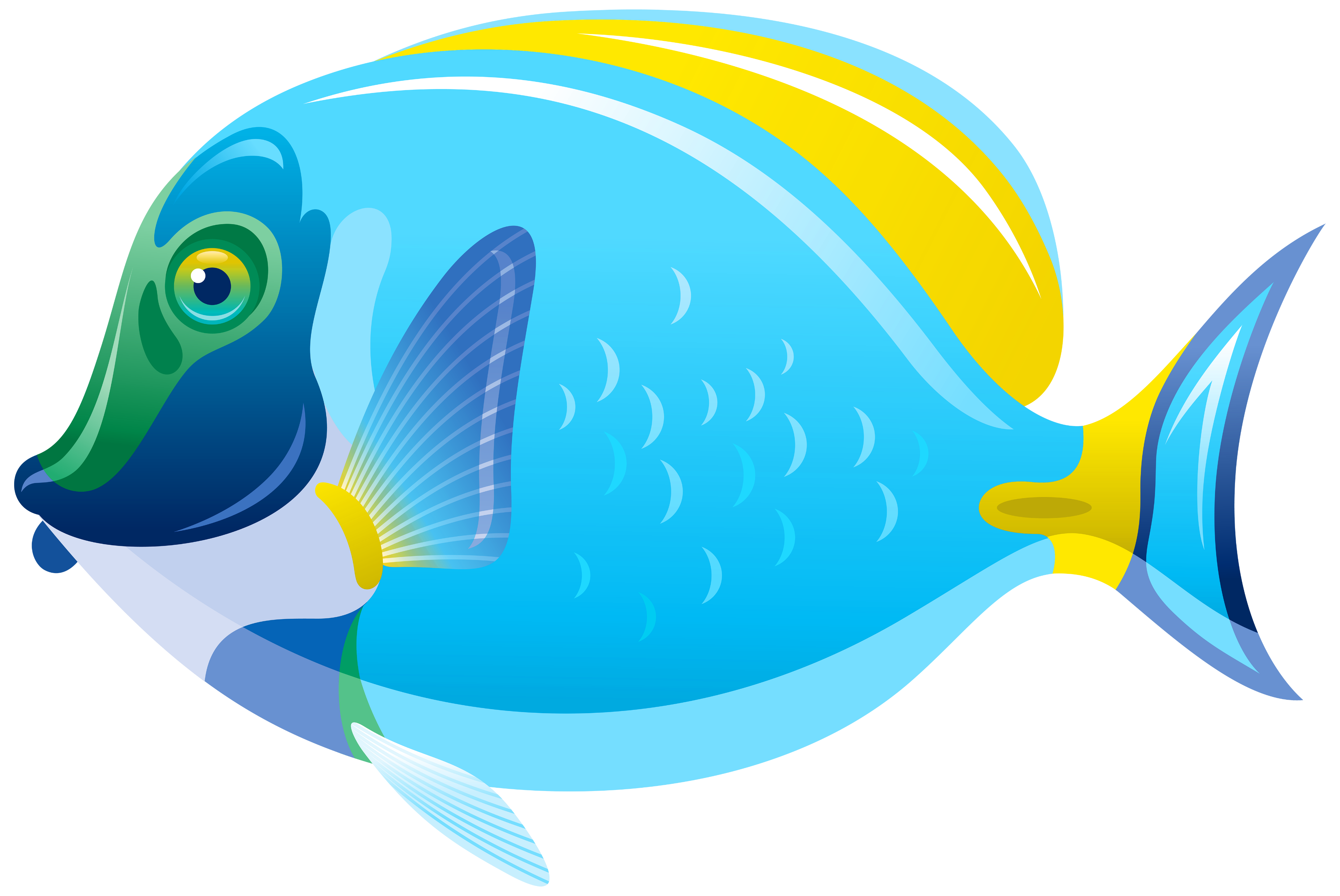 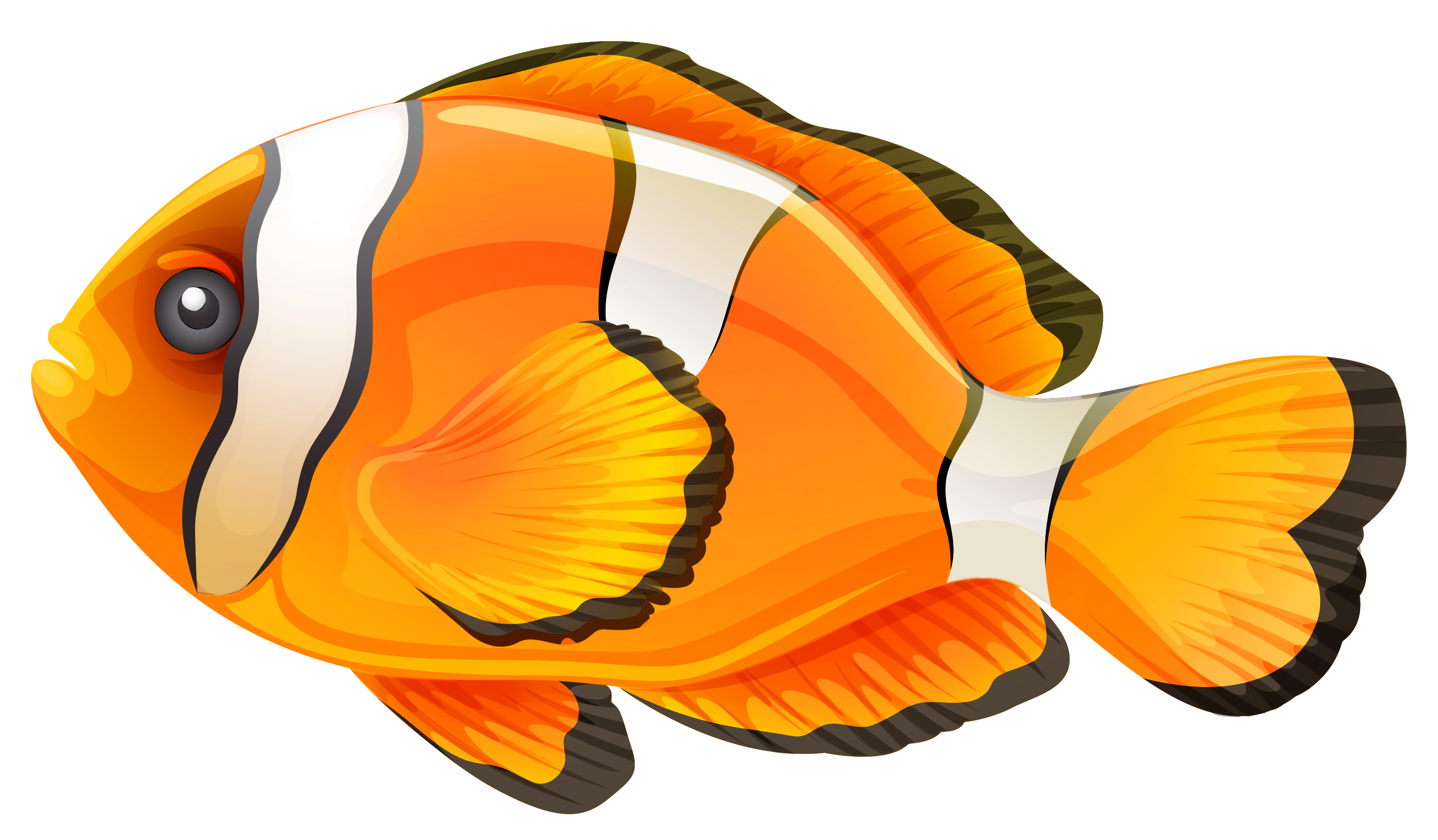 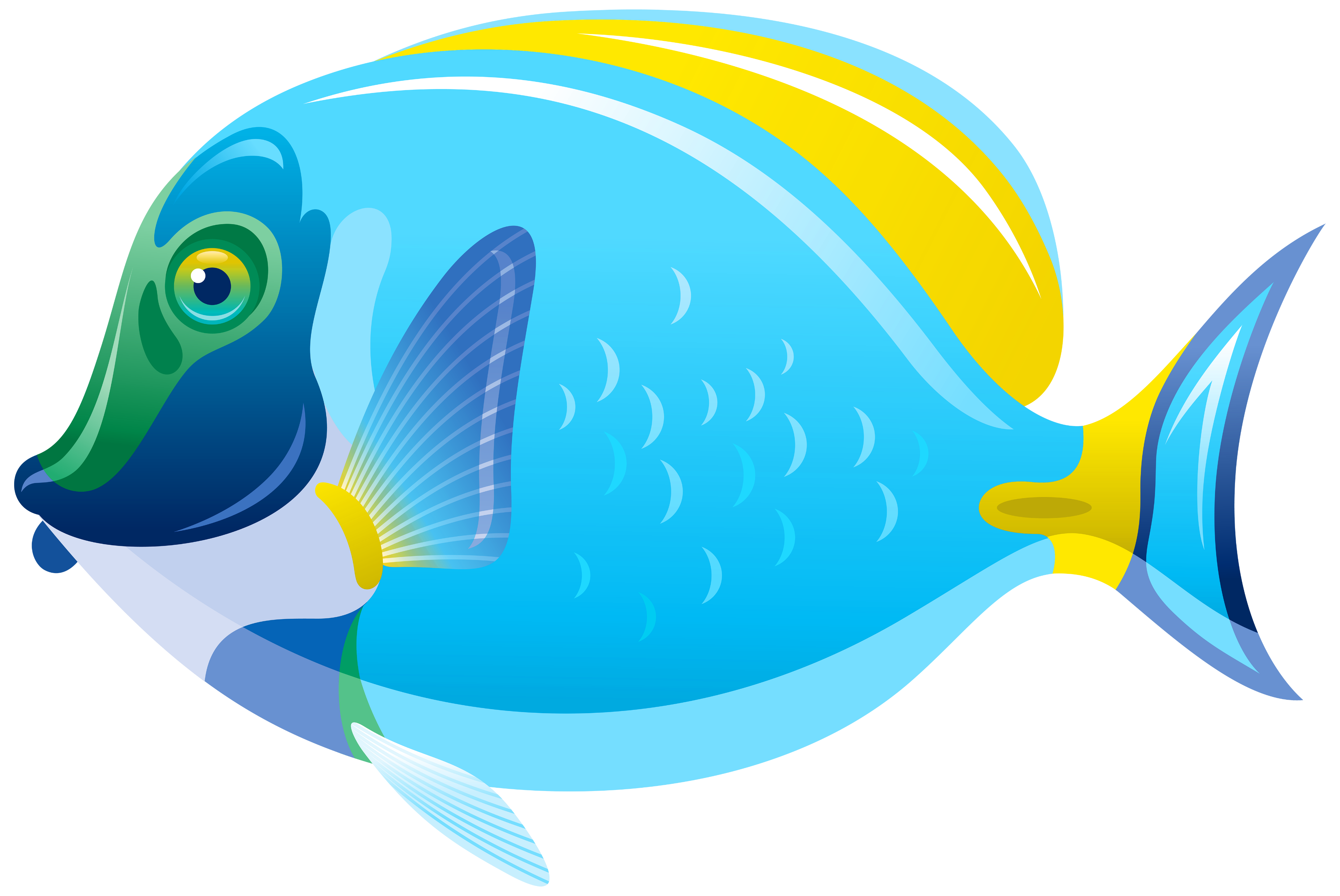 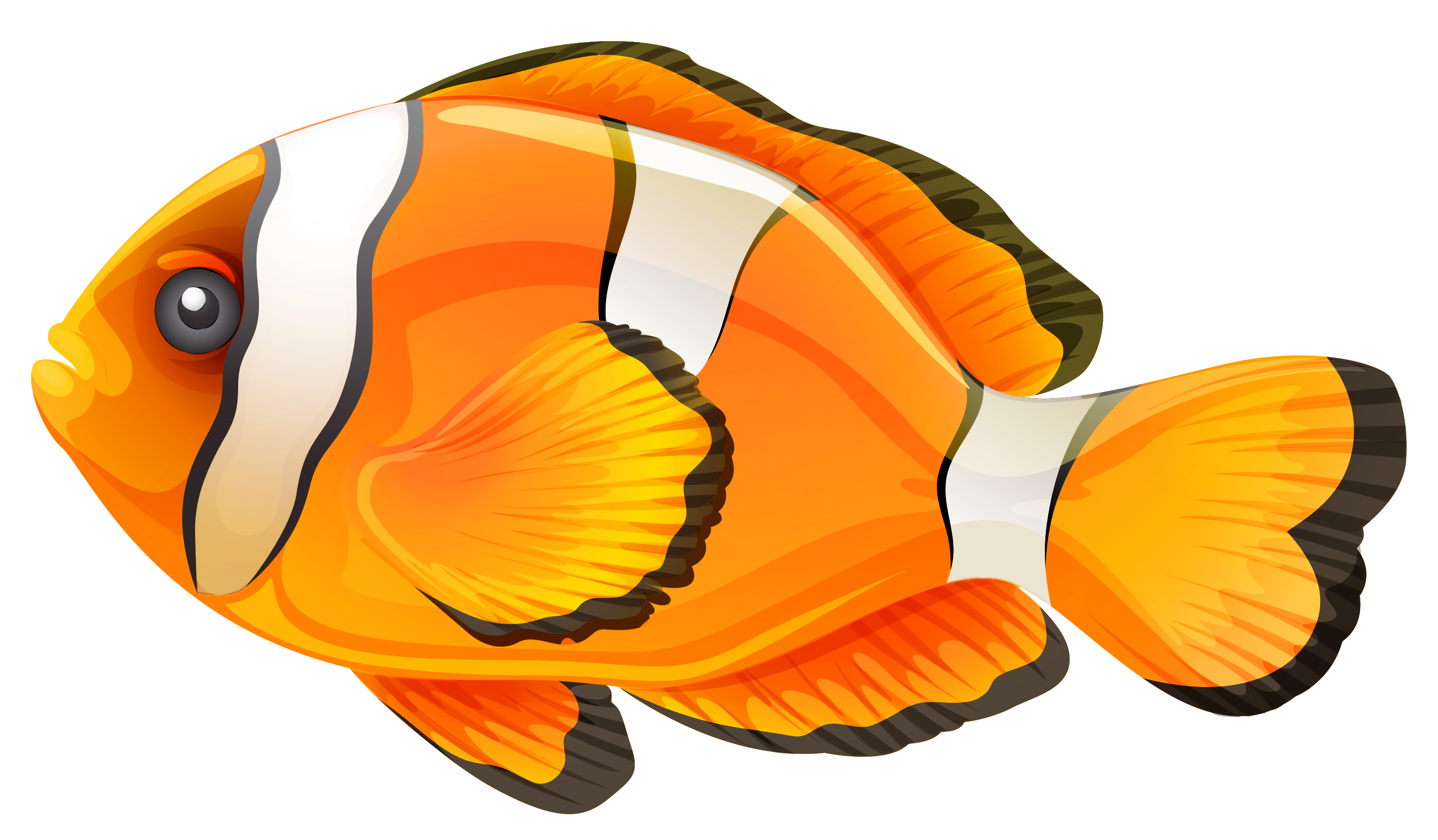 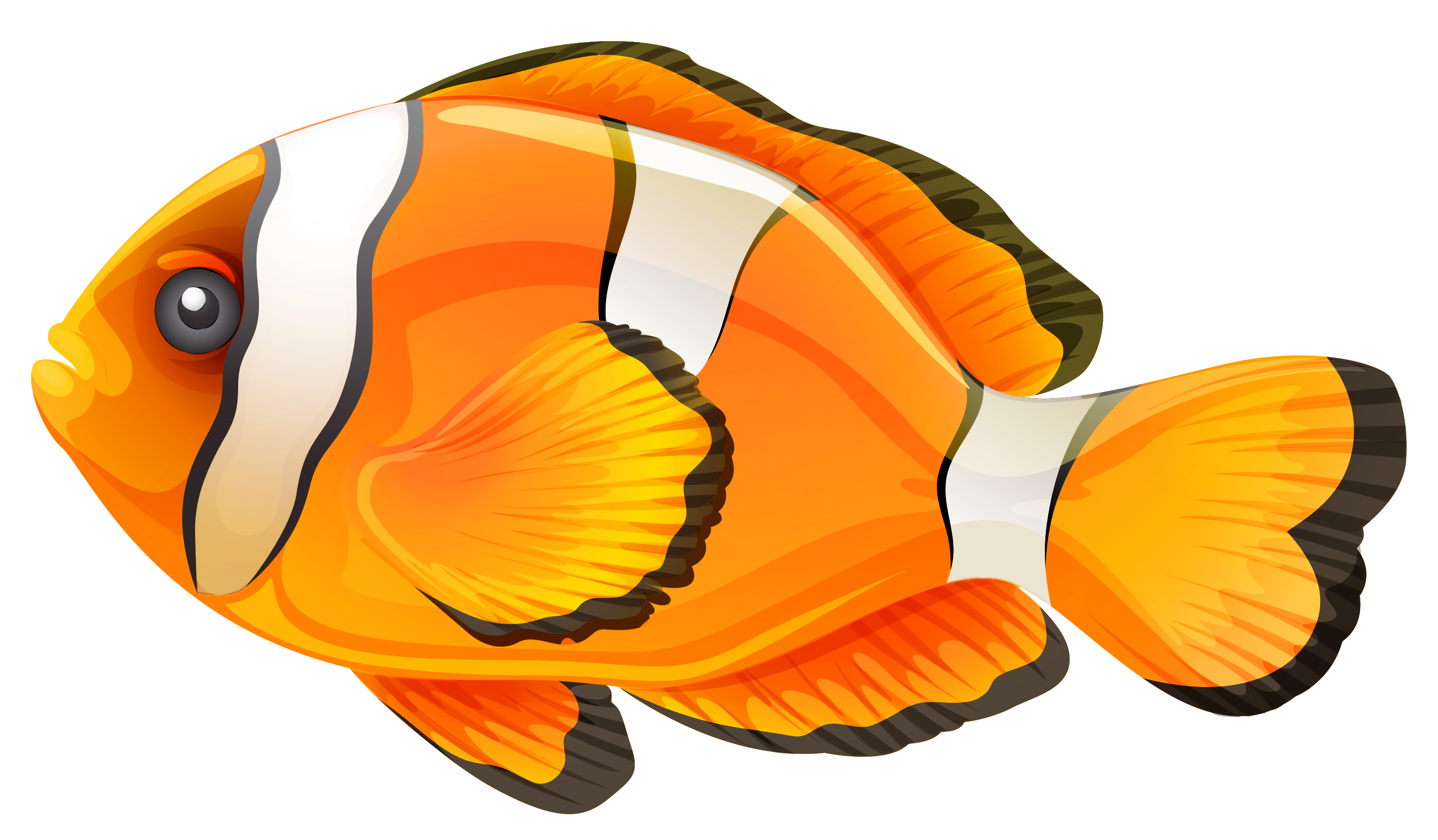 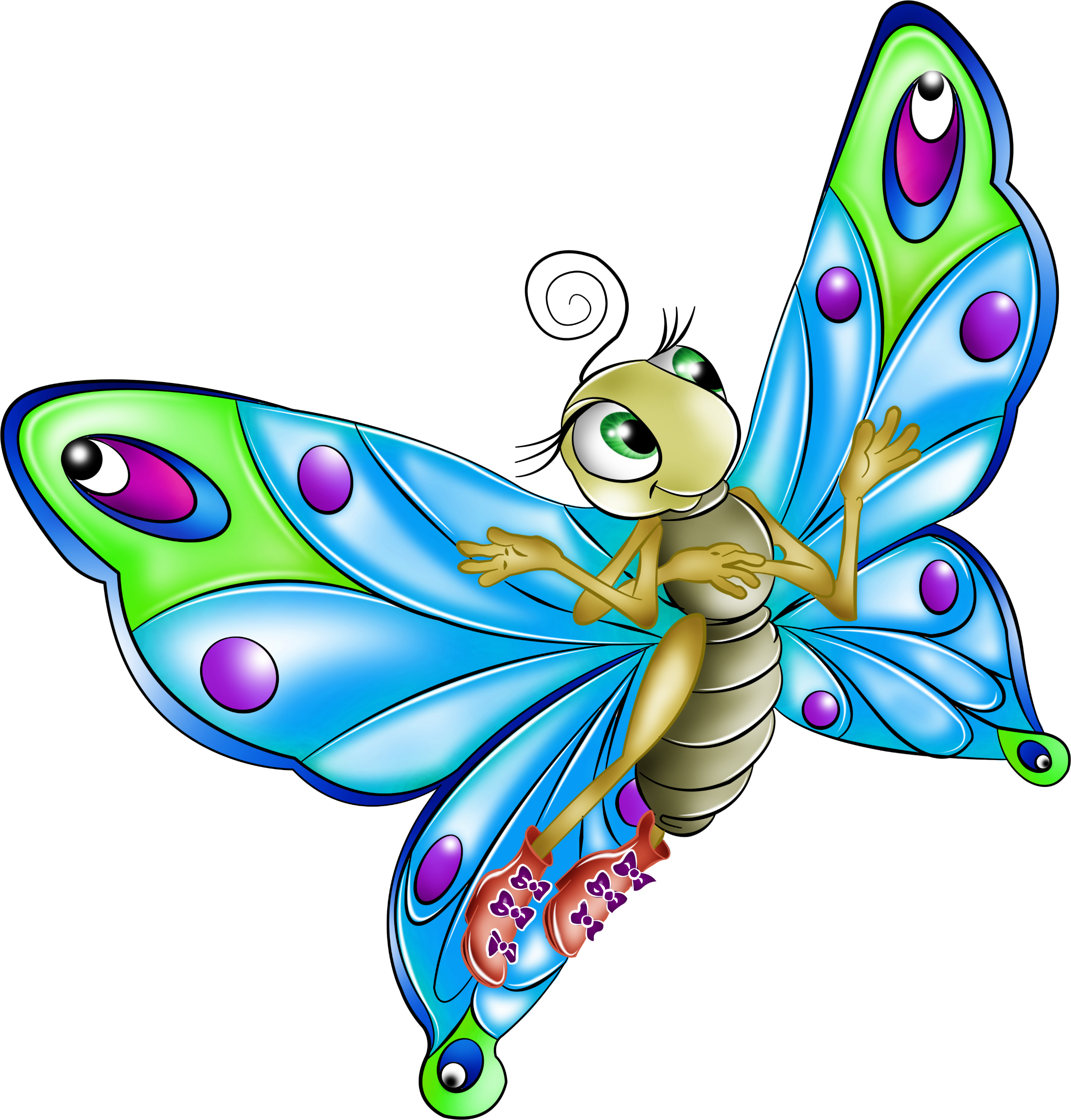 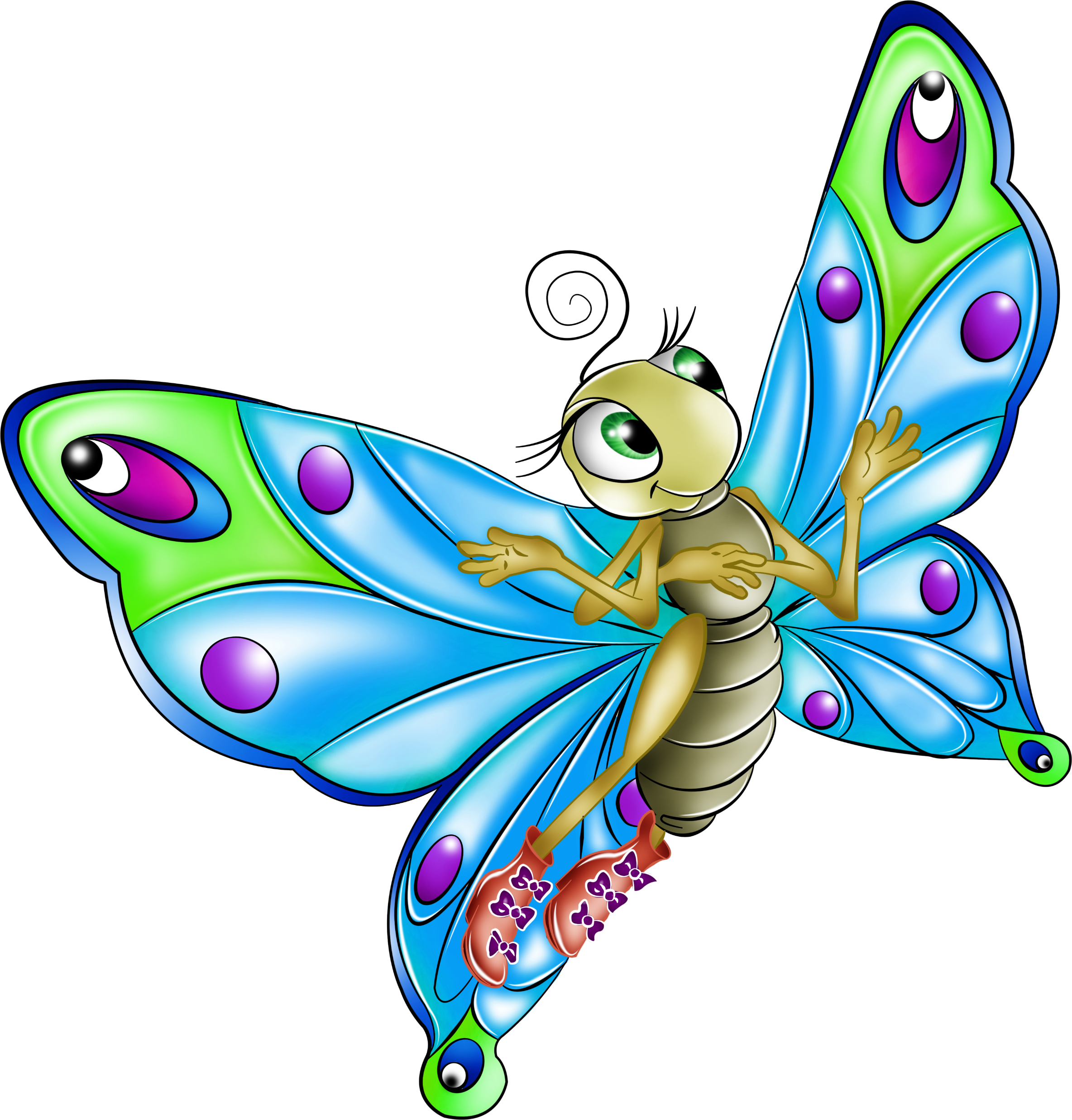 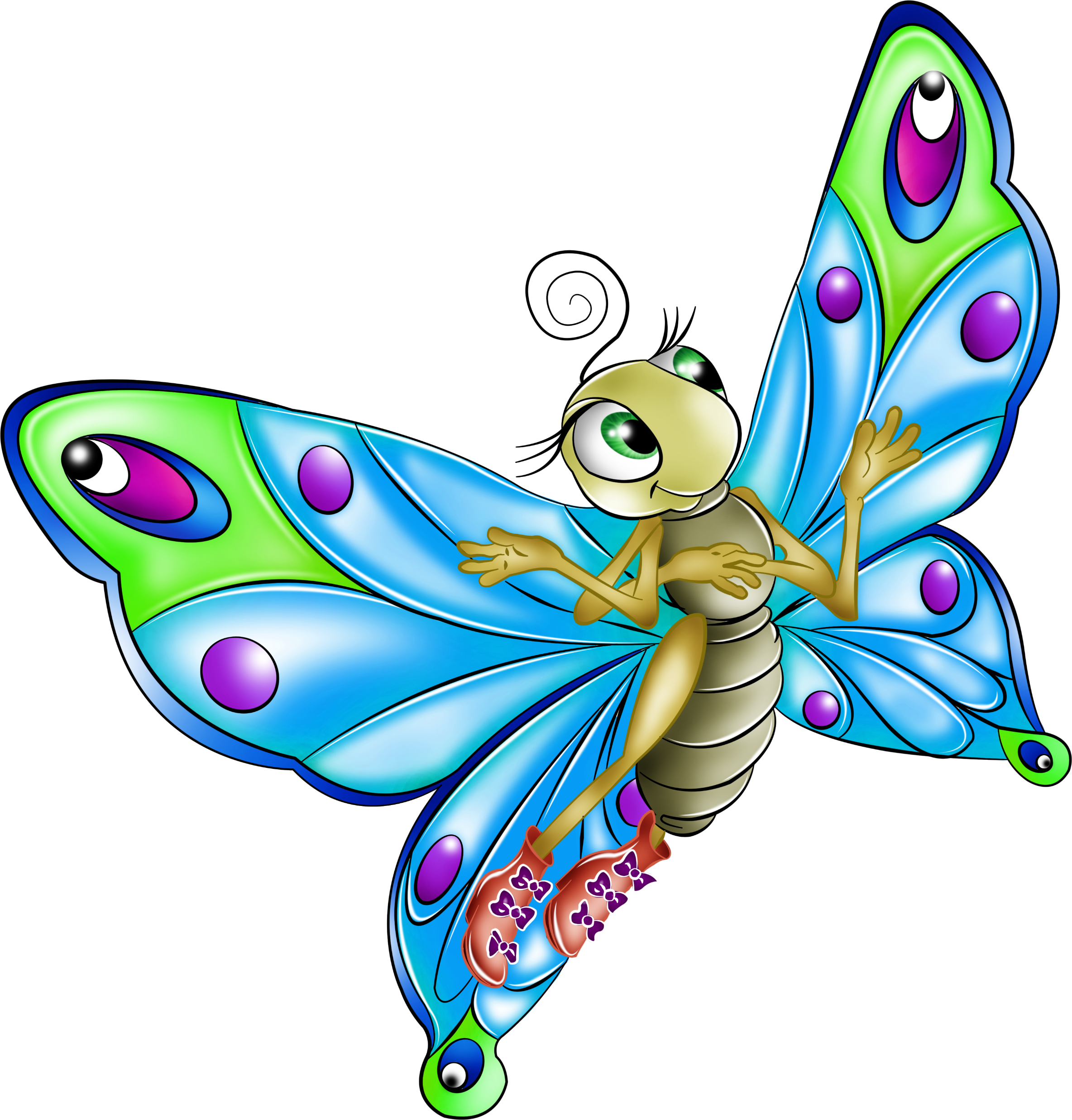 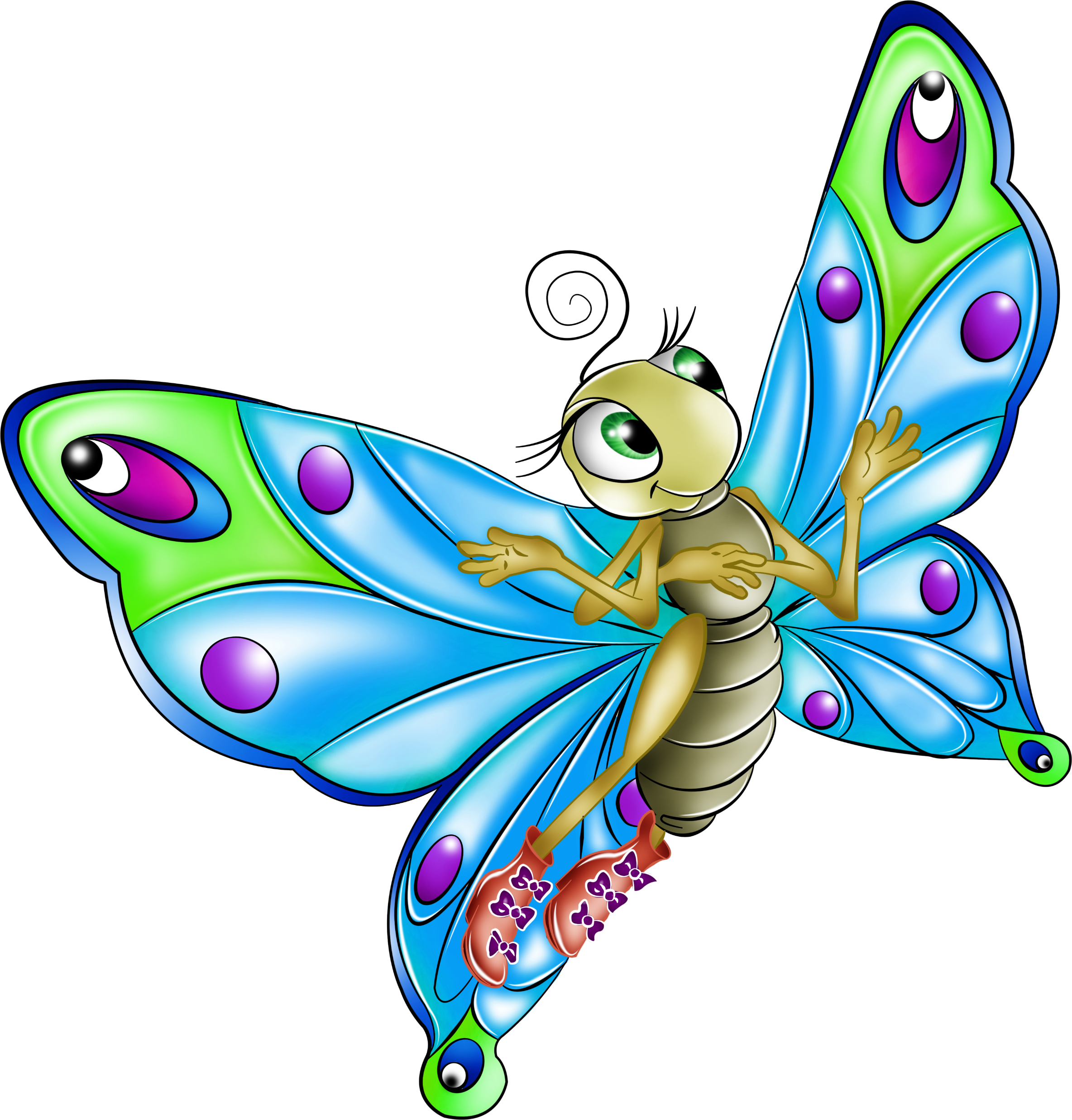 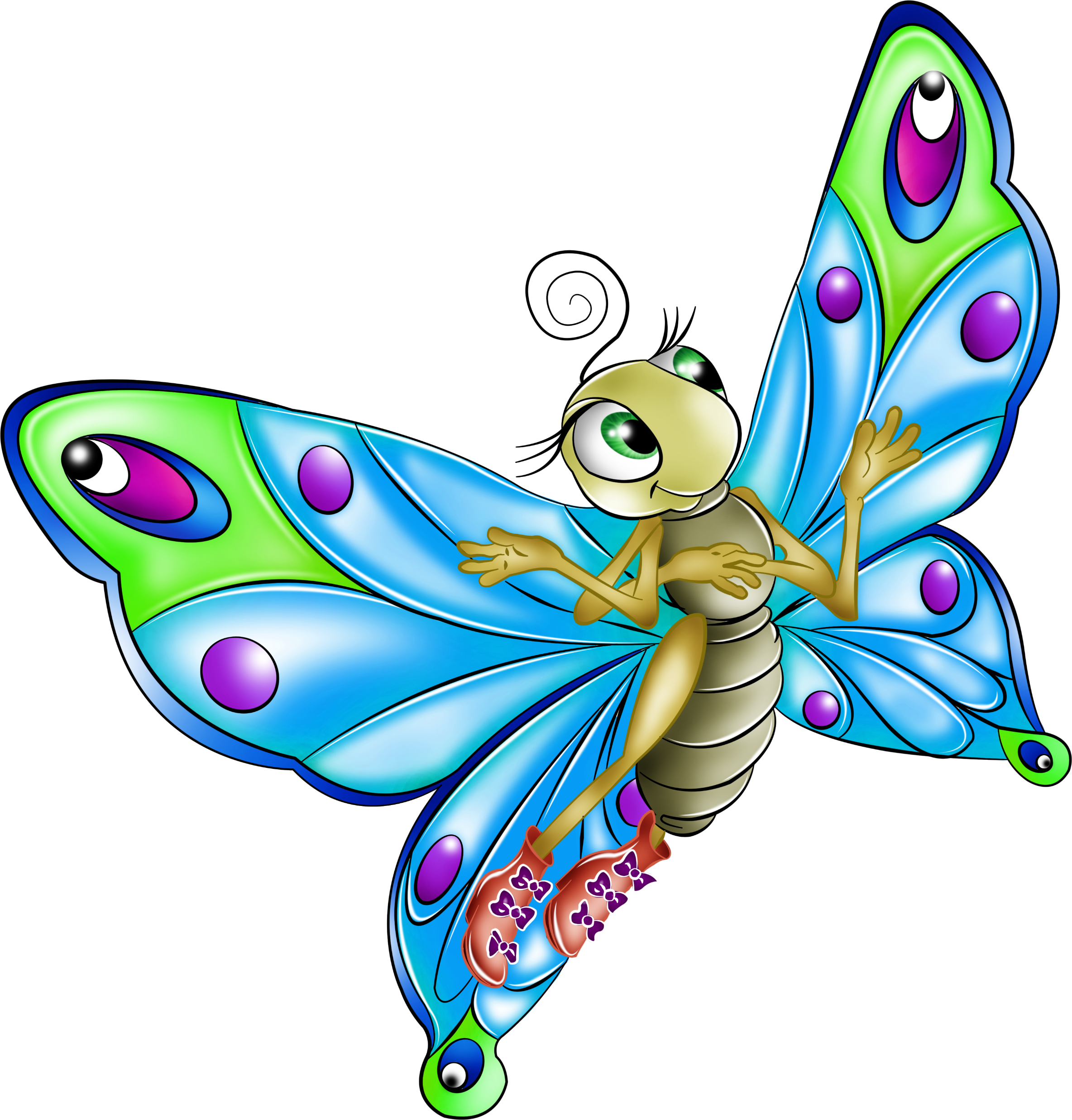 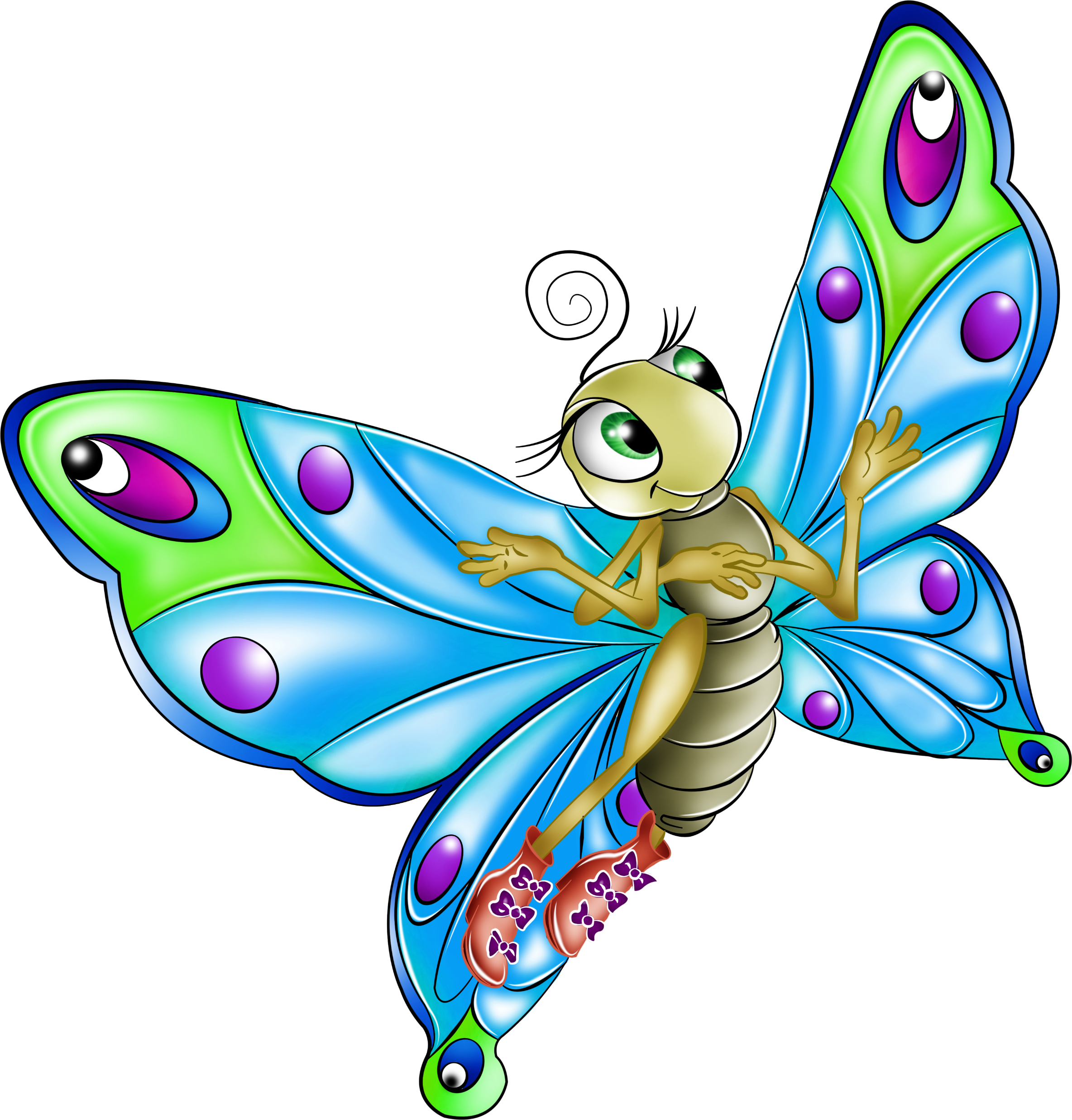 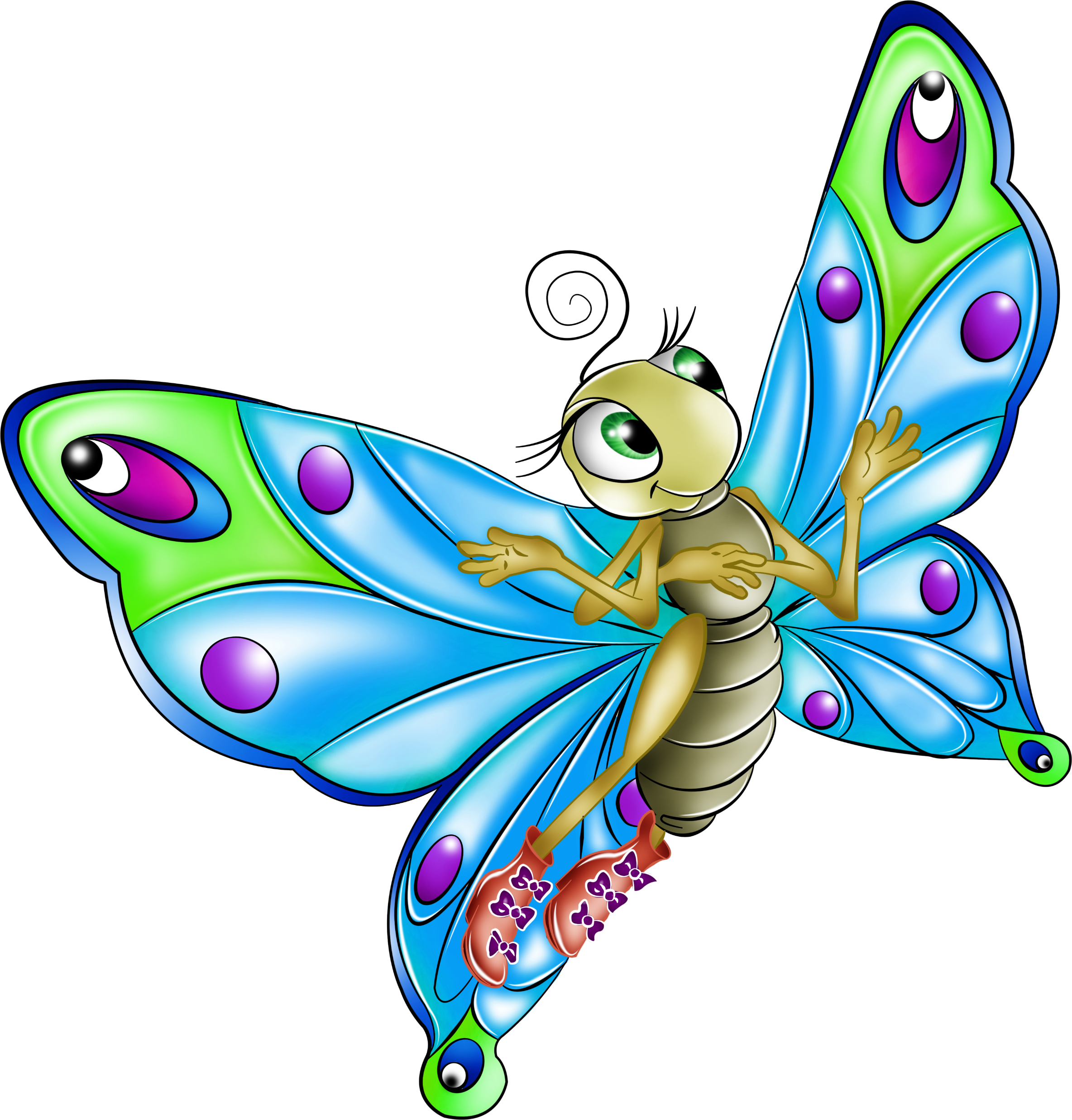 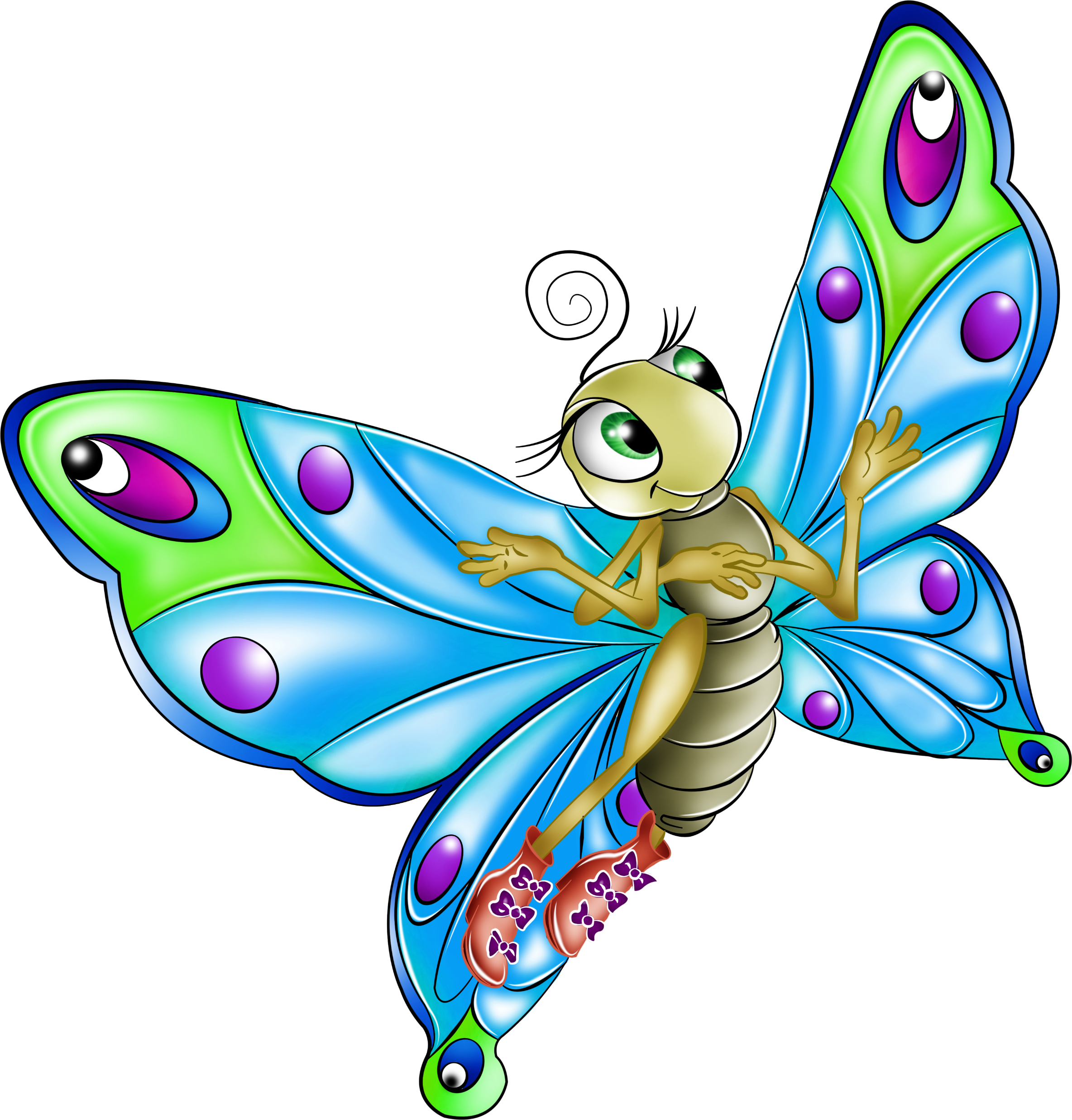 8 – 6 = 
7 + 2 =
7 – 6 = 
6 + 4 = 
6 – 3 = 
5 + 4 = 
5 – 4 =
9 – 7 =
4 + 5 = 
4 – 2 = 
3 + 1 = 
3 – 2 = 
2 + 4 = 
2 – 1 = 
1 + 9 = 
9 – 7 =
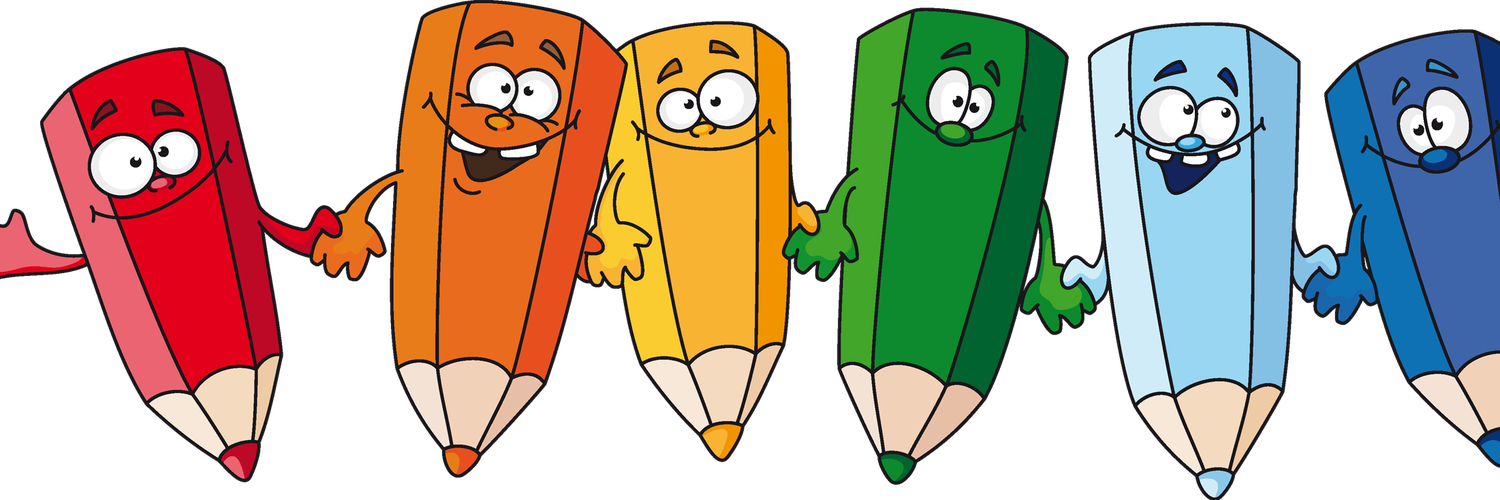 РАЗМИНКА